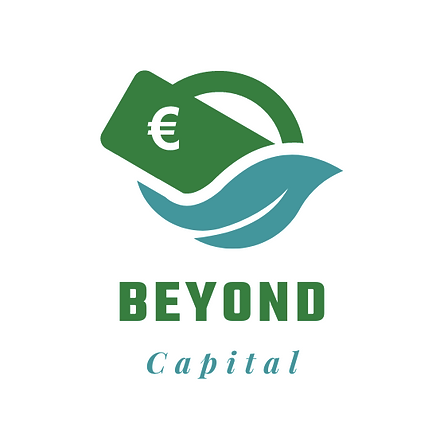 Module 1 - Entreprises sociales,
gestion et fonctionnement
COOPÉRATION BANCAIRE POUR L’EUROPE – GEIE
MALTESE ITALIAN CHAMBER of COMMERCE
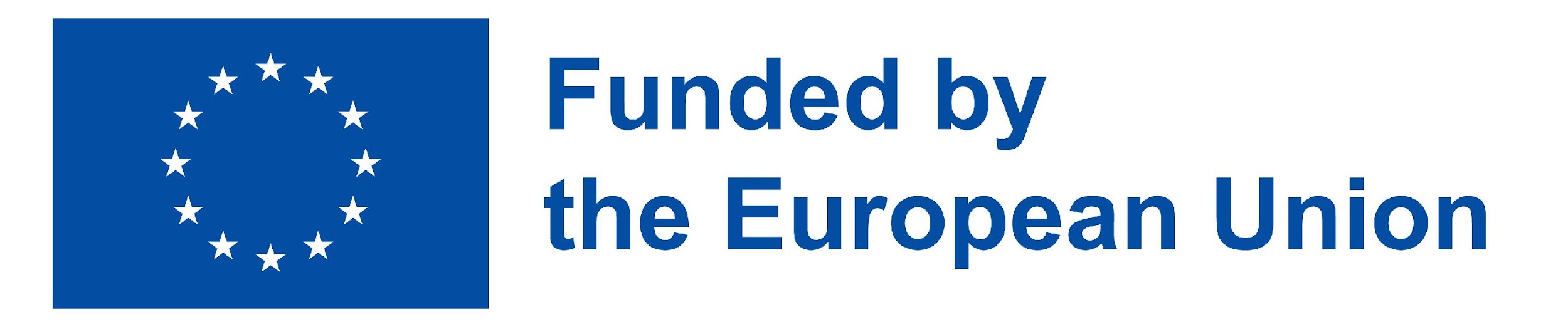 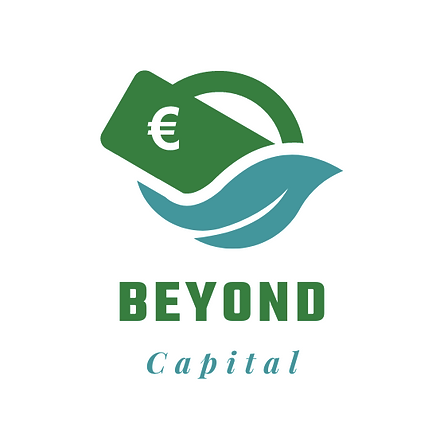 Qu'est-ce qu'une entreprise sociale ?
B-Corp et comment obtenir une certification
Cartographie de la législation sur les entreprises sociales dans différents pays
Comment construire ou accéder à un réseau et interagir avec les parties prenantes ?
Synergie et équilibre entre les objectifs sociaux et économiques - Comment commercialiser votre produit ?
Comment mesurer l'impact social
Best Case- Interview avec Close the Gap
Unités de travail
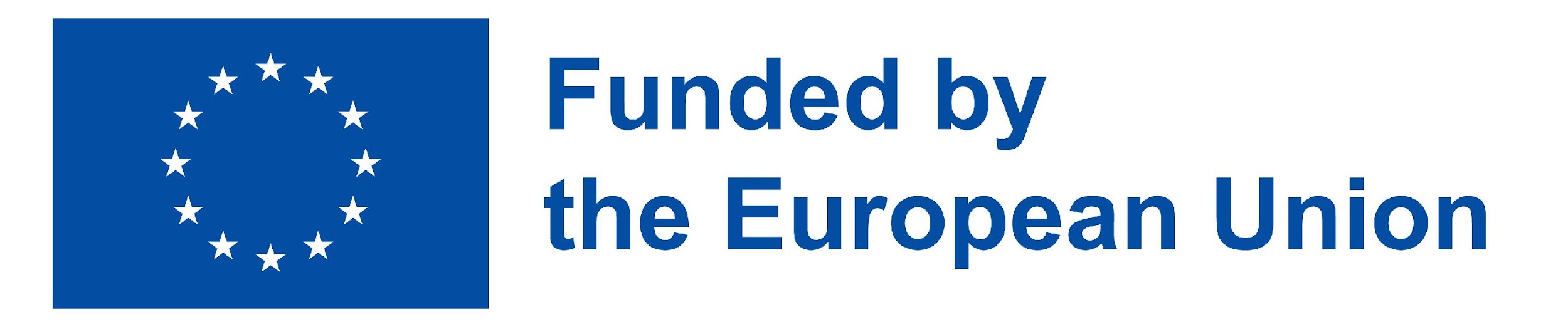 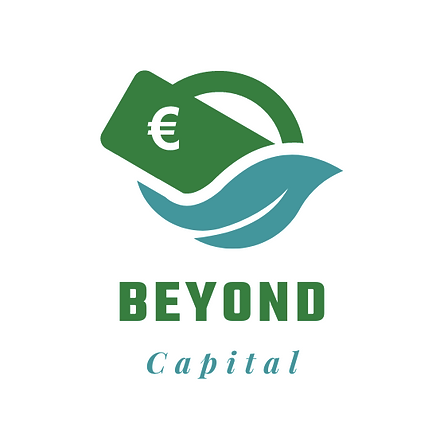 Méthodologie – EQF Work Unit 1
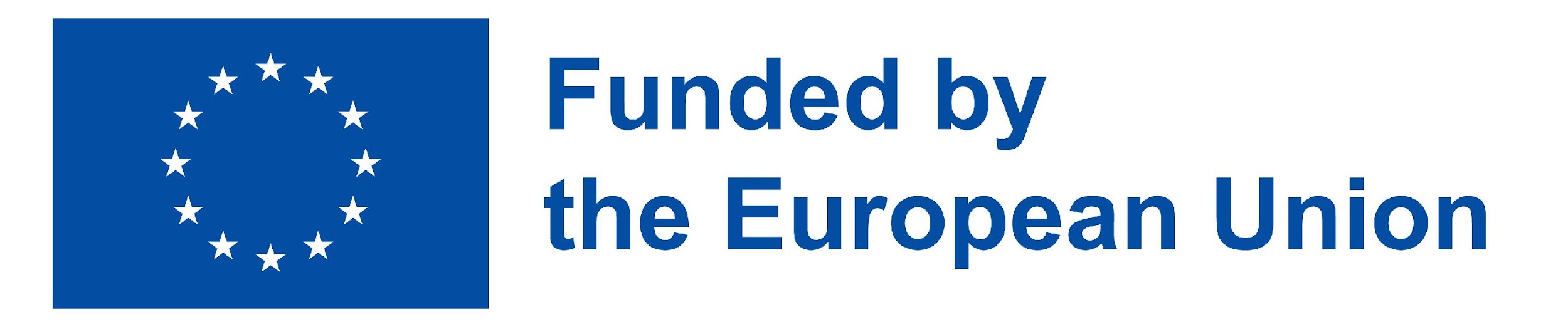 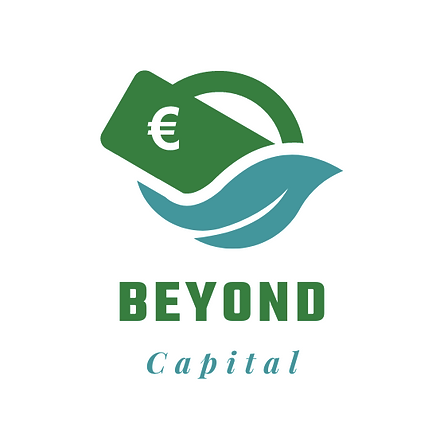 Méthodologie – EQF Work Unit 1
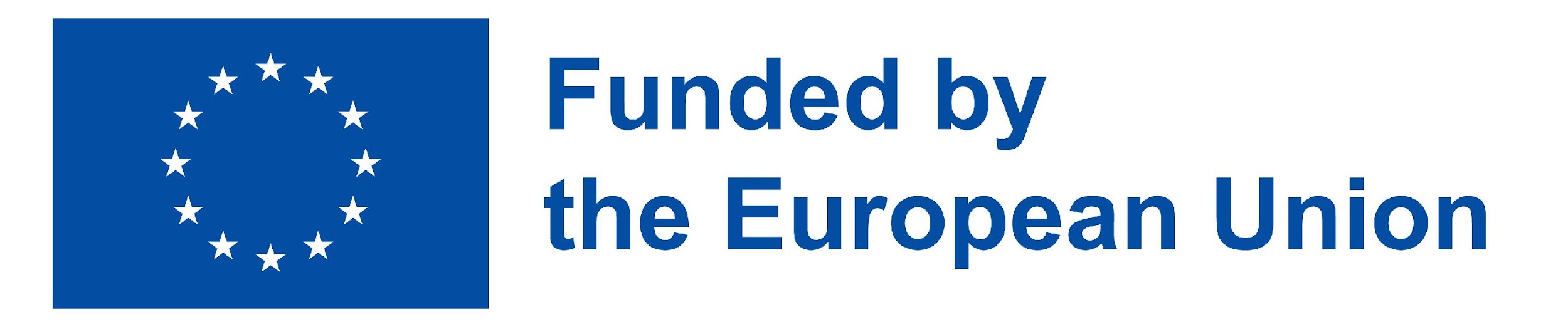 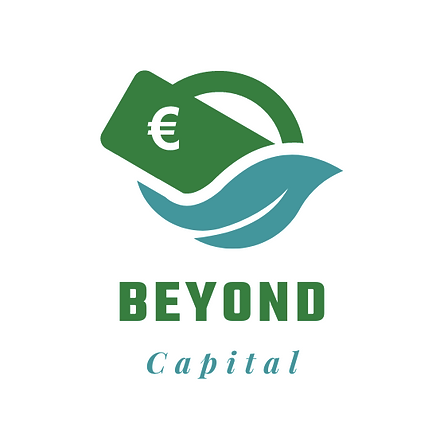 Méthodologie – EQF Work Unit 1
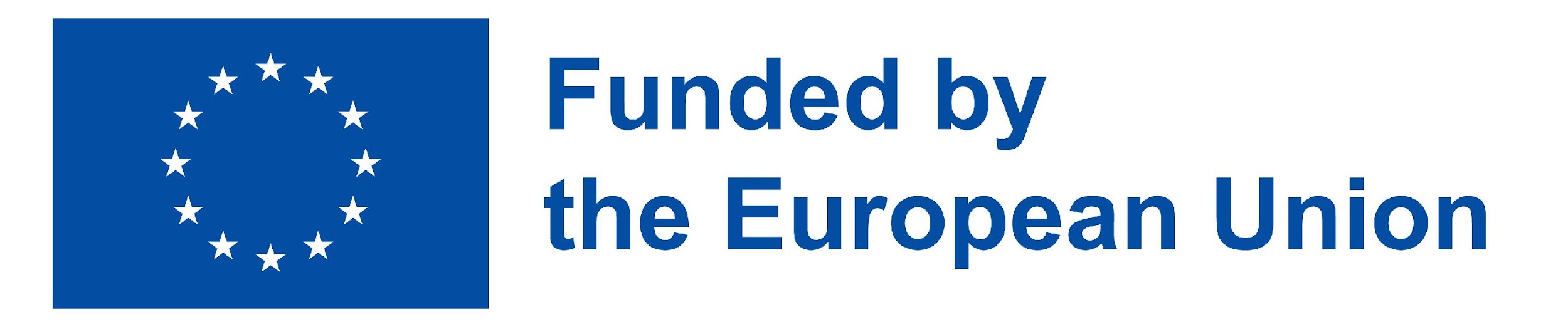 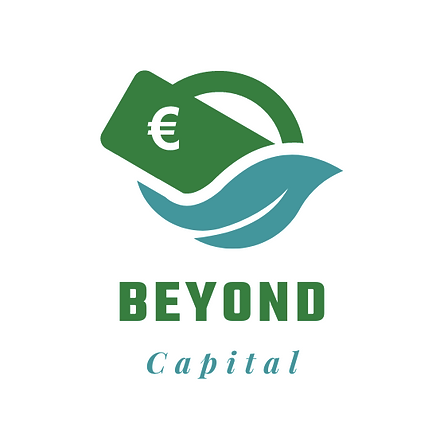 Entreprises sociales, gestion et fonctionnement
1.          Qu'est-ce qu'une entreprise sociale ?

1.1.	Définition 
1.2.	Contexte et historique
1.3.	Les entreprises sociales aujourd'hui 

2.	B-Corp et comment obtenir une certification
2.1.	Qu'est-ce qu'une société de secours ?
2.2.	Qu'est-ce qu'une B-Corps ?
2.3.	Les sociétés de bienfaisance en tant que sujets de droit

3.	Cartographie de la législation des différents pays sur les entreprises sociales

3.1.	Espagne
3.2.	Italie
3.3.	Allemagne
3.4.	Chypre 
3.5.	Malte
3.6.	Belgique
Index
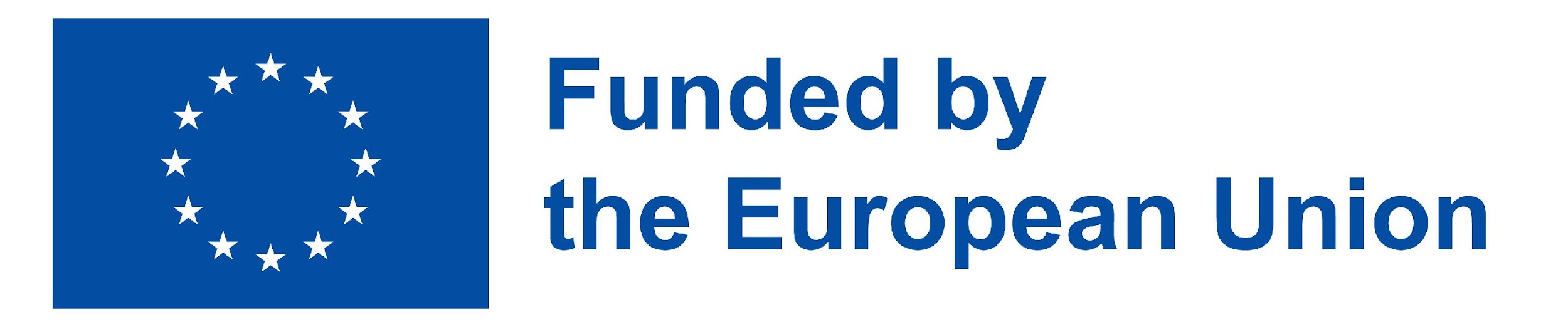 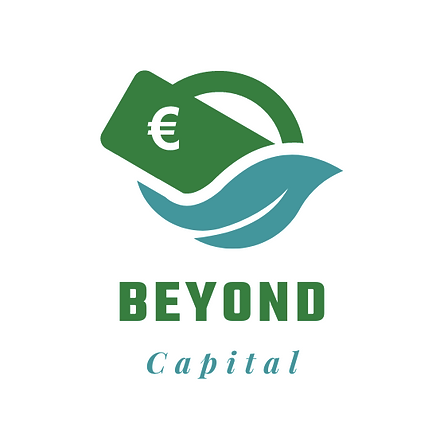 Social enterprises, management and operation
4.	Comment construire ou accéder à un réseau et interagir avec vos parties prenantes

4.1.	Pourquoi le réseau d'entreprises sociales est-il important ?
4.2.	Comment construire un réseau
4.3.	Comment interagir avec les parties prenantes
4.4.	Avantages d'un système multi-parties prenantes

5.	Synergie et équilibre entre les objectifs sociaux et économiques - Comment commercialiser votre produit ?

5.1.	Le dualisme économique et social
5.2.	La dimension économique
5.3.	La dimension sociale
5.4.	Le marketing social

6.	Comment mesurer l'impact social

6.1.	Objectif de la mesure
6.2.	Parties prenantes
6.3.	Chaîne de valeur de l'impact
6.4.	Approche de la mesure

7.	 Meilleur cas - Entretien avec Close the Gap
Index
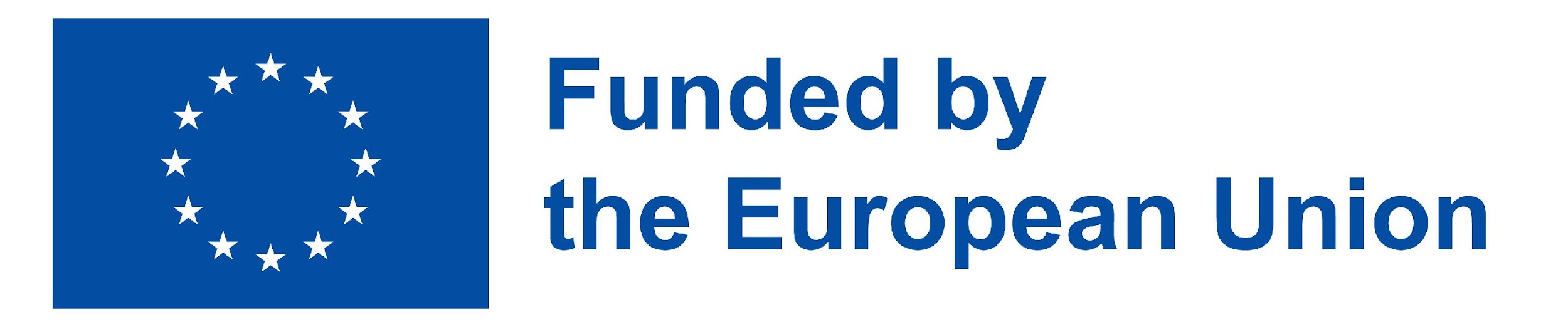 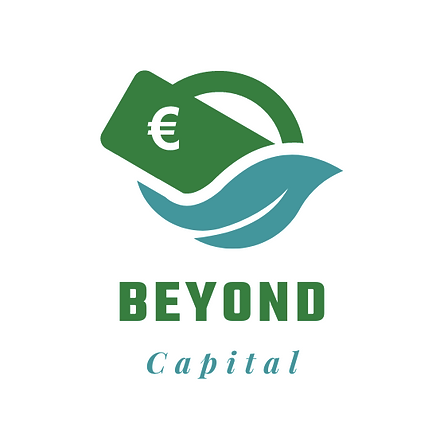 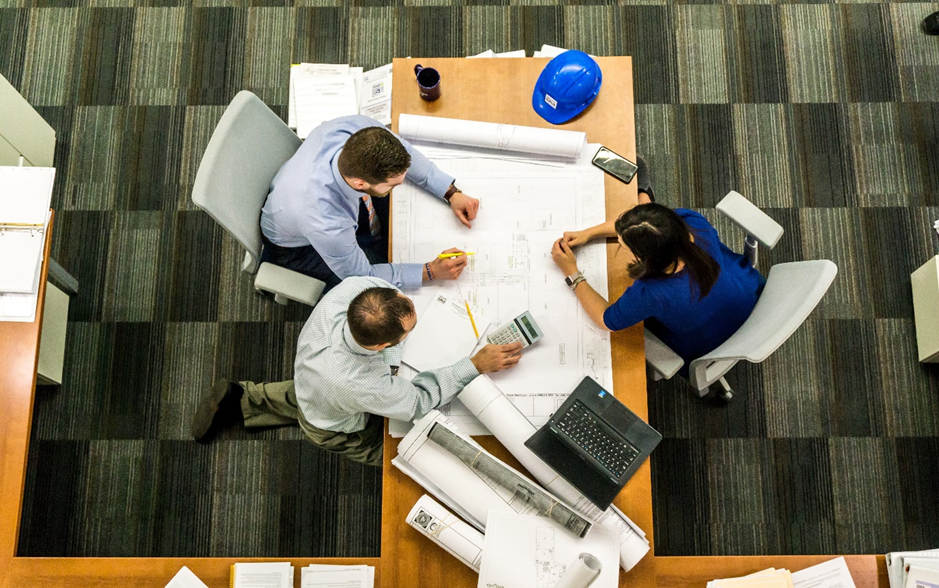 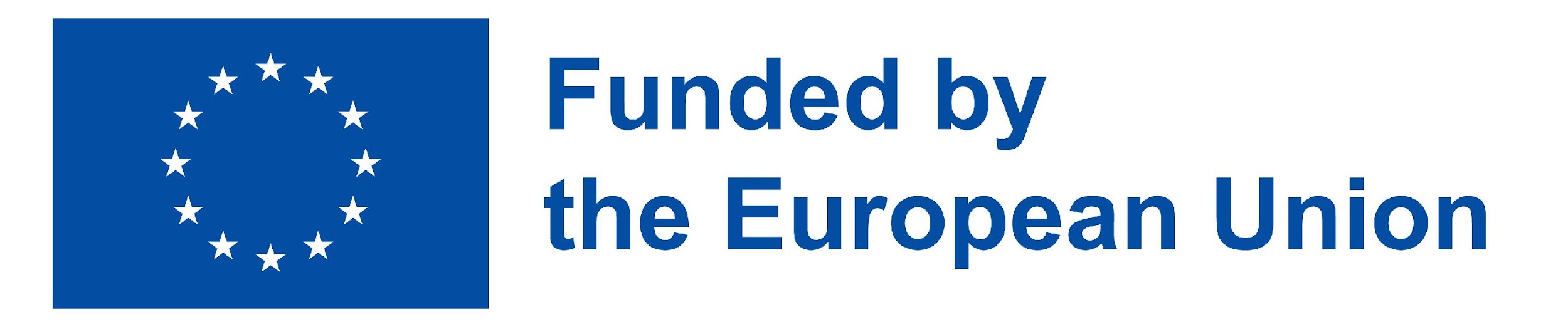 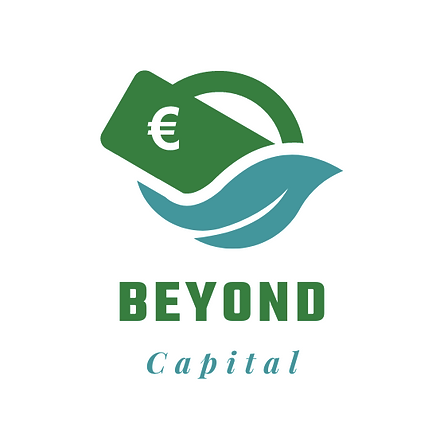 Entreprises sociales
Les entreprises sociales sont des opérateurs de l'économie sociale dont l'objectif principal est d'avoir un impact social plutôt que de réaliser des bénéfices pour leurs propriétaires/actionnaires.
QU'EST-CE QU'UNE ENTREPRISE SOCIALE ?
1.1 Définition
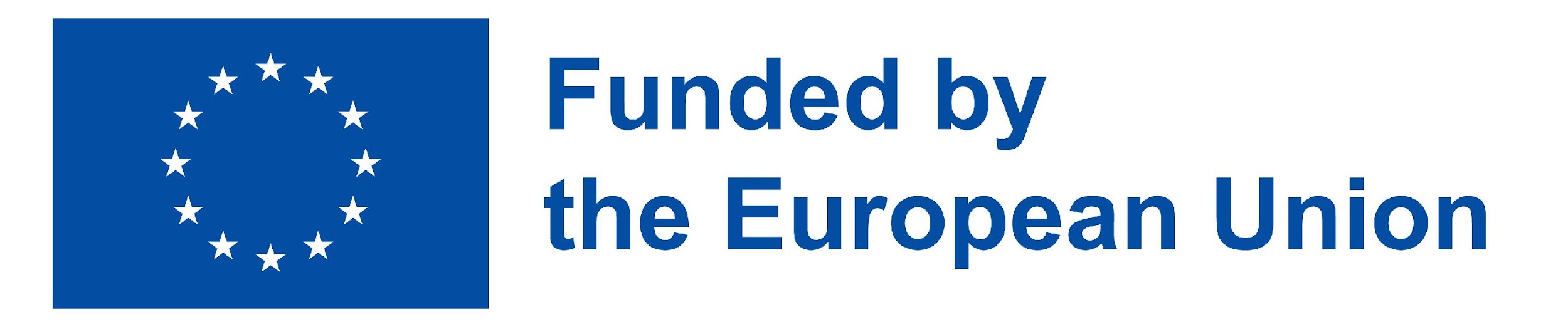 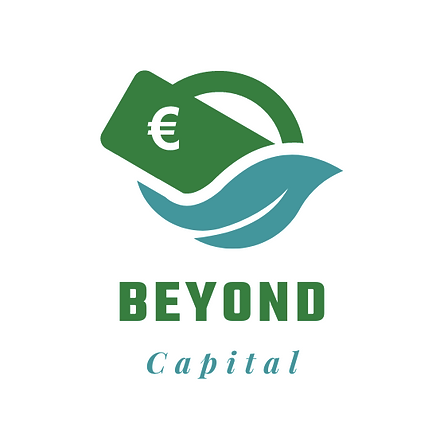 Définition de l'entreprise sociale
Elle opère en fournissant des biens et des services pour le marché de manière entrepreneuriale et innovante et utilise ses bénéfices principalement pour atteindre des objectifs sociaux. 
Elle est gérée de manière ouverte et responsable et, en particulier, implique les employés, les consommateurs et les parties prenantes concernées par ses activités commerciales.
Les entreprises sociales se concentrent sur la réalisation d'objectifs sociaux, environnementaux ou communautaires plus larges.
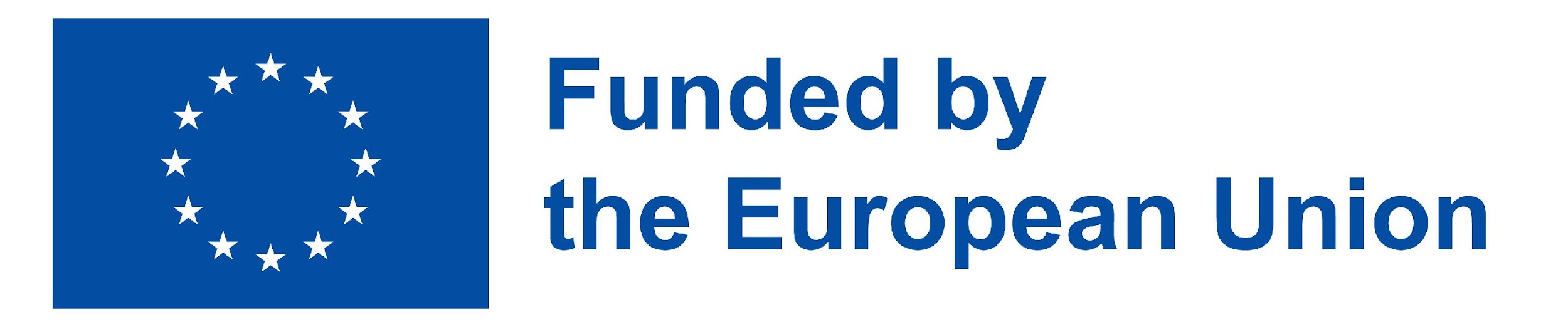 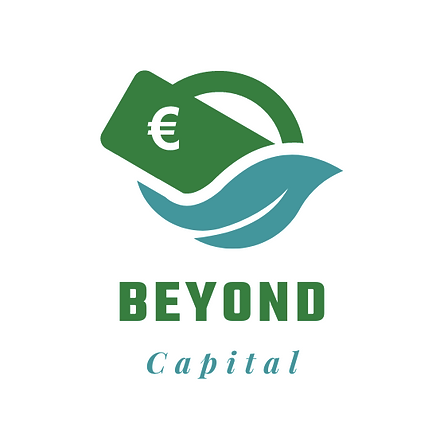 Définition de l'entreprise sociale
Le concept d'entreprise sociale diffère selon les pays.
La Commission européenne emploie ce terme pour couvrir les différents types d'entreprises :
Entreprise dont l'objectif social ou sociétal de bien commun est la raison d'être de l'activité commerciale, souvent sous la forme d'un haut niveau d'innovation sociale.
Entreprise dont les bénéfices sont principalement réinvestis pour atteindre cet objectif social
Entreprise dont la méthode d'organisation ou le système de propriété reflète la mission de l'entreprise, en utilisant des principes démocratiques ou participatifs ou en se concentrant sur la justice sociale.
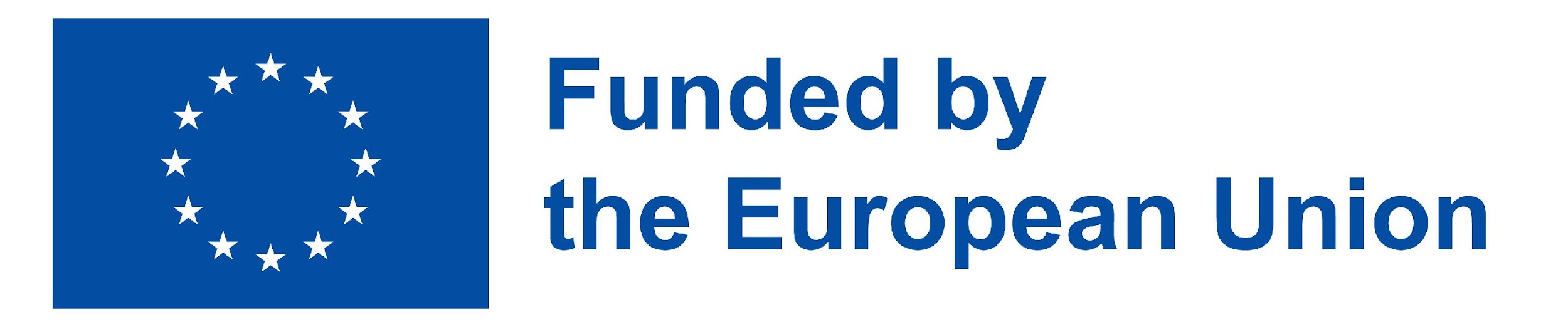 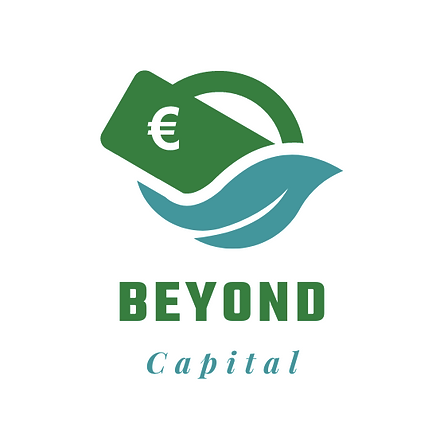 Définition de l'entreprise sociale
Les entreprises sociales opèrent principalement dans 4 domaines, également définis comme des objectifs sociétaux :
Intégration professionnelle - formation et intégration des personnes handicapées et des chômeurs
Services sociaux personnels - santé, bien-être et soins médicaux, formation professionnelle, éducation, services de santé, services de garde d'enfants, services aux personnes âgées ou aide aux personnes défavorisées
Développement local des zones défavorisées - entreprises sociales dans les zones rurales éloignées, programmes de développement/réhabilitation des quartiers dans les zones urbaines, aide au développement et coopération au développement avec les pays tiers
Autres - notamment le recyclage, la protection de l'environnement, les sports, les arts, la culture ou la préservation historique, la science, la recherche et l'innovation, la protection des consommateurs et le sport amateur
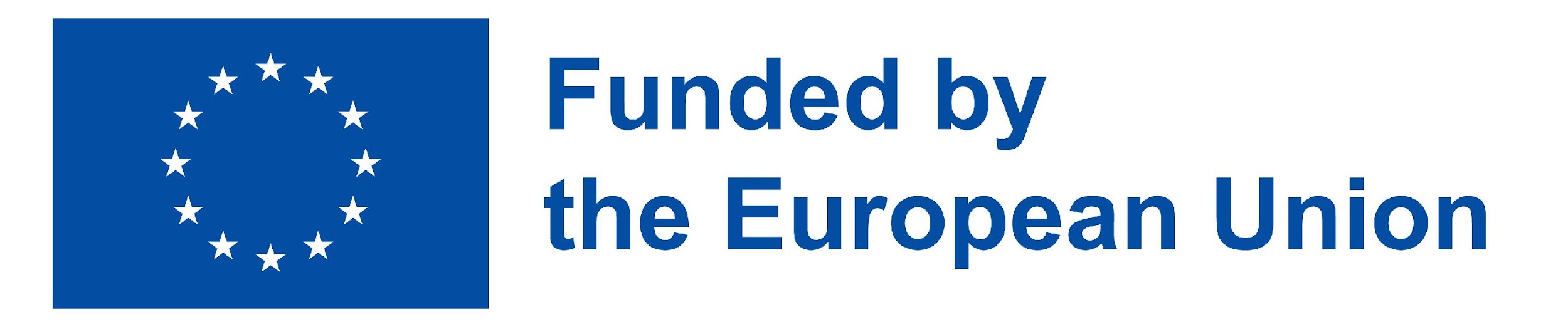 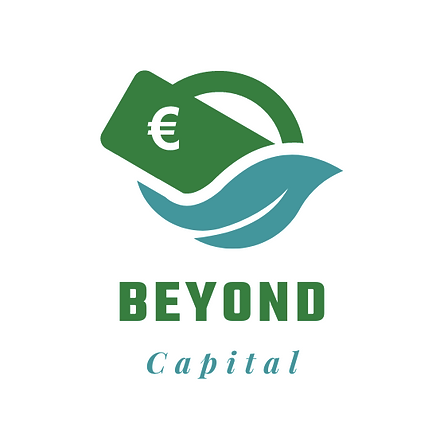 Définition de l'entreprise sociale
Les entreprises sociales se combinent:
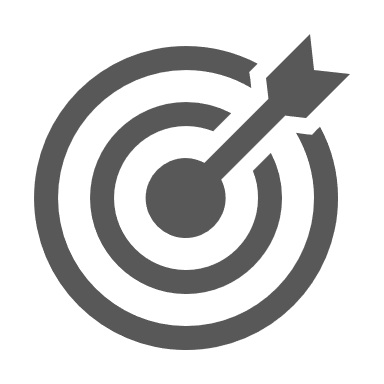 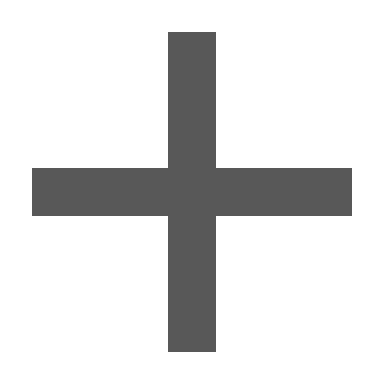 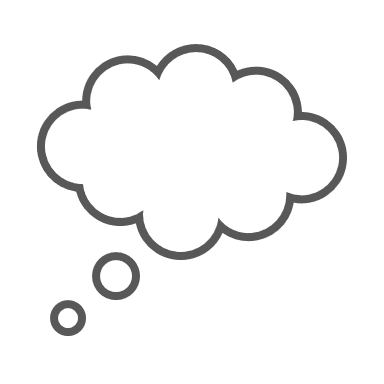 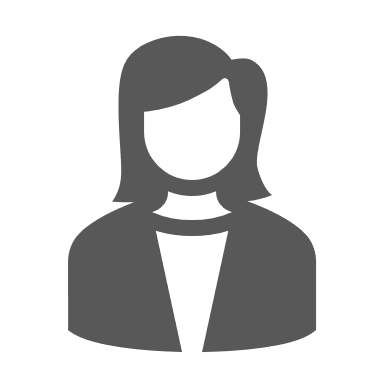 Societal goals
Entrepreneurial Spirit
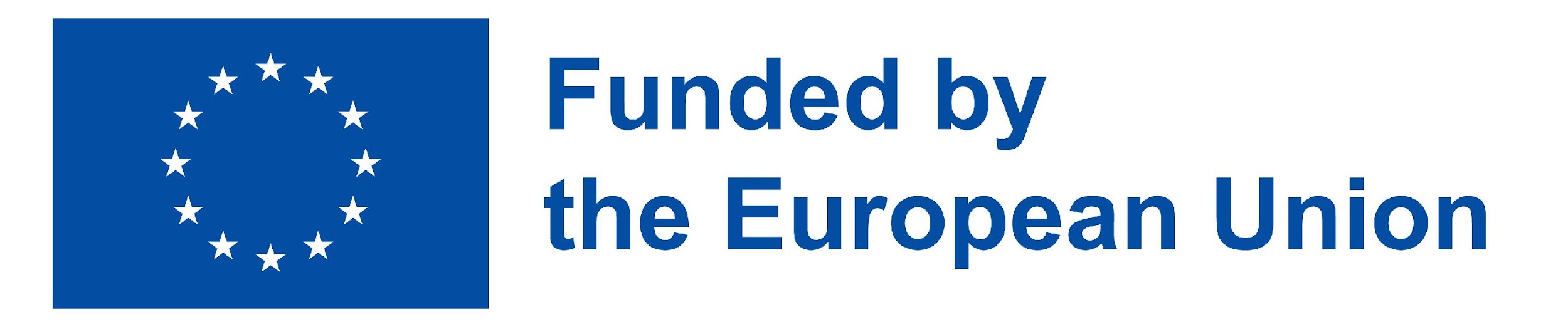 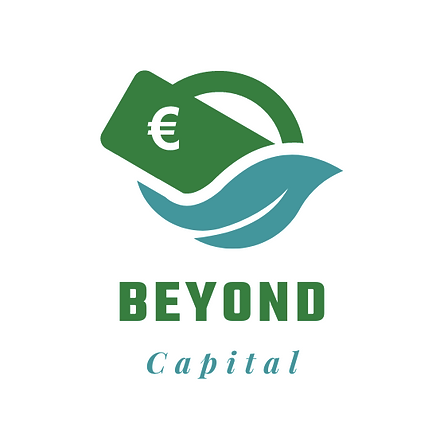 1.2 Contexte et historique
Le contexte historique et les antécédents des entreprises sociales peuvent remonter jusqu'à l'âge médiéval dans certains cas comme en Allemagne, lorsque des organisations à but non lucratif fournissaient déjà des services sociaux.
En fait, la plupart des entreprises sociales trouvent leurs racines dans la tradition des associations, des sociétés d'aide mutuelle et de l'engagement coopératif et volontaire qui a précédé la création des organismes étatiques contemporains.
Néanmoins, dans d'autres pays, l'histoire et l'origine des entreprises sociales sont étroitement liées aux caractéristiques et à l'évolution de leurs systèmes de protection sociale.
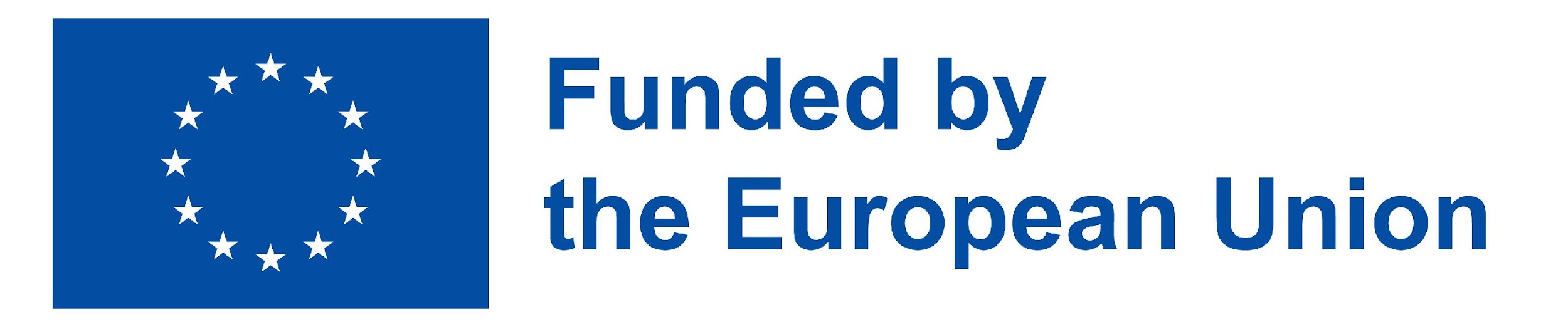 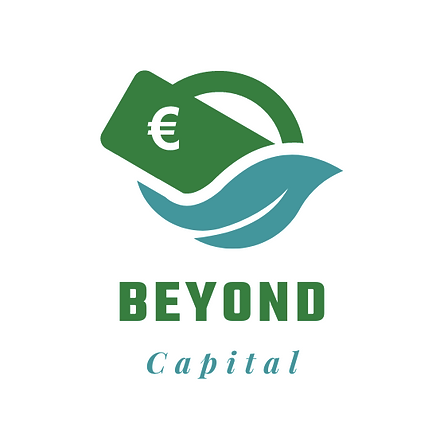 1.3 Les entreprises sociales aujourd'hui
Dimension entrepreneuriale/économique
L'entreprise sociale est un phénomène de plus en plus répandu, doté d'un grand potentiel, qui est encore loin d'être pleinement exploité.
Les entreprises sociales ont un impact significatif sur le revenu, l'emploi et le bien-être.
Le potentiel de l'entreprise sociale résulte de ses caractéristiques particulières - comme indiqué dans les diapositives précédentes : ainsi, la définition de l'entreprise sociale est loin d'être "neutre" et a des implications importantes pour la politique.
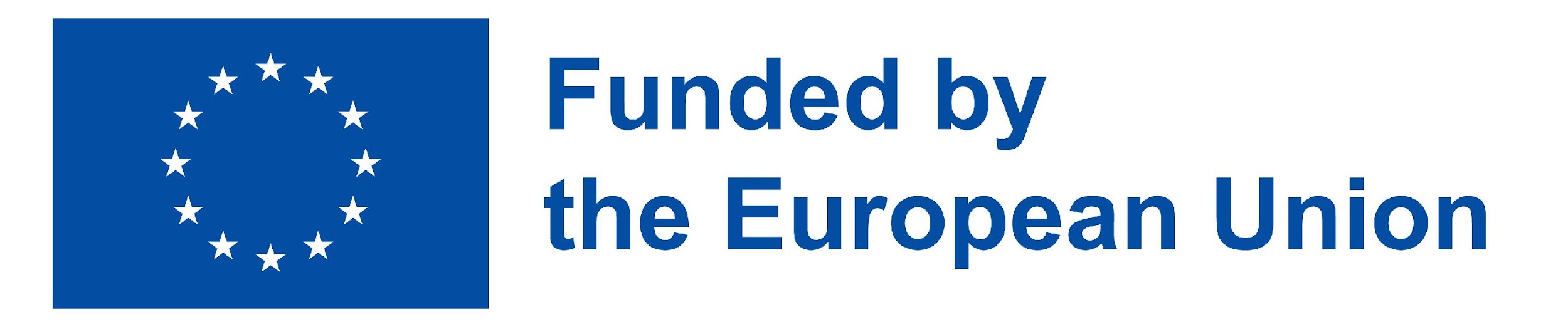 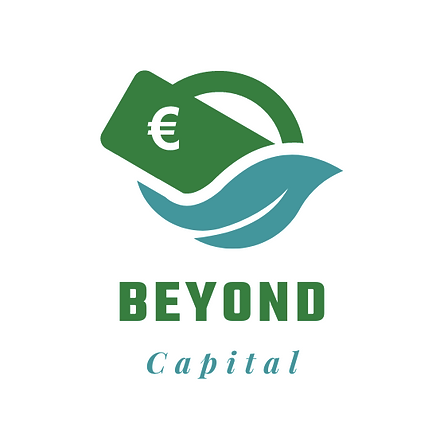 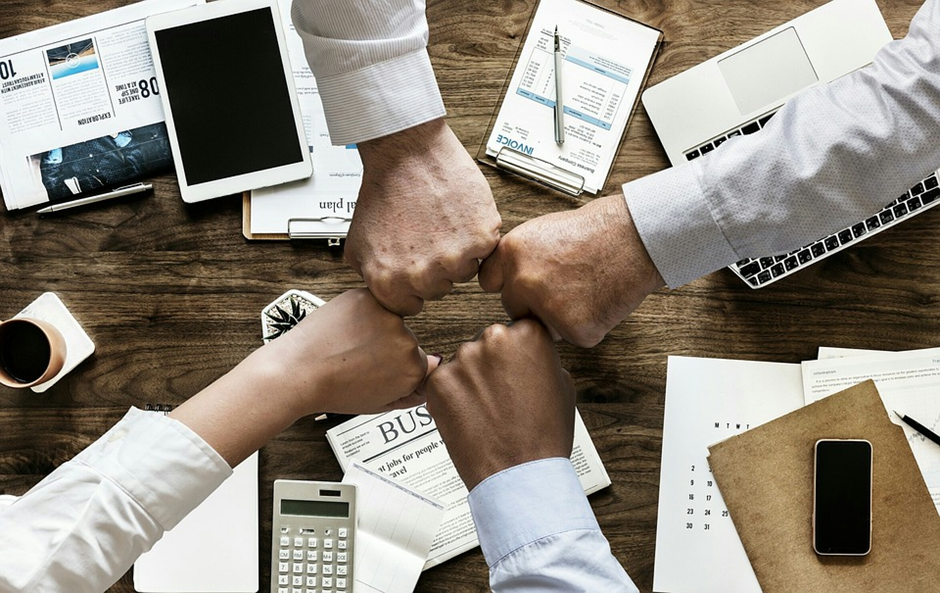 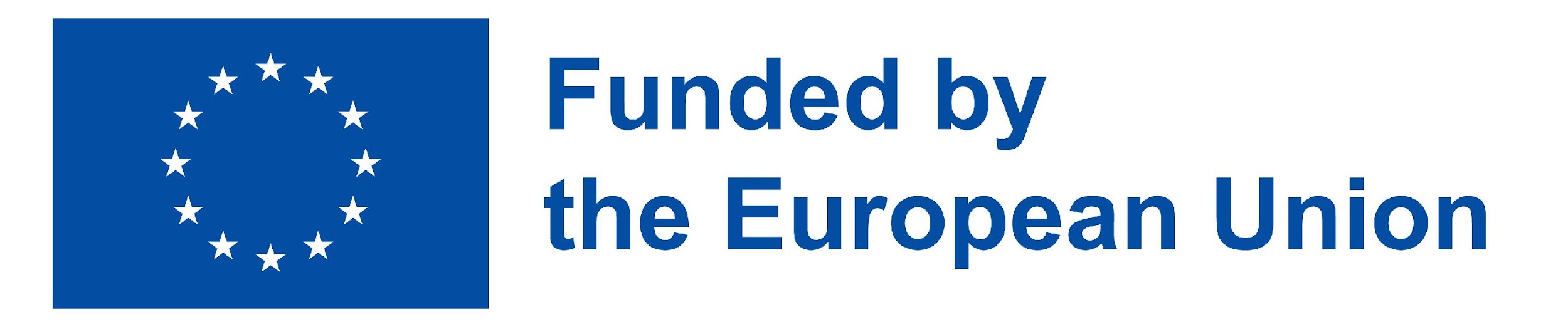 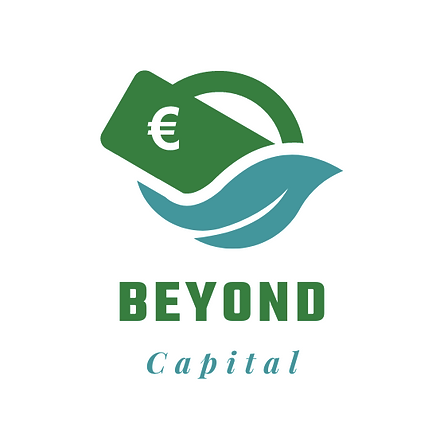 2. B-Corp et comment obtenir une certification
Une société de bienfaisance est une entité commerciale ayant un double objectif : réaliser des bénéfices et promouvoir le bien public. Alors que le seul but d'une société à but lucratif est de faire des bénéfices pour ses actionnaires, et que le but d'un organisme sans but lucratif est de remplir sa mission ou de soutenir ses bénéficiaires (comme la promotion de la durabilité environnementale ou l'aide aux personnes à faible revenu), une société de bienfaisance s'engage dans les deux.
2.1 Qu'est-ce qu'une société de secours ?
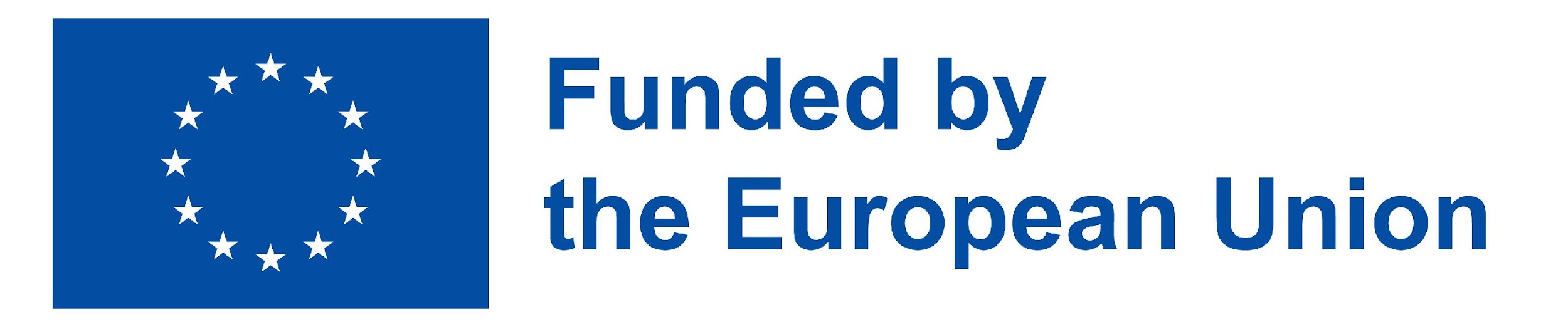 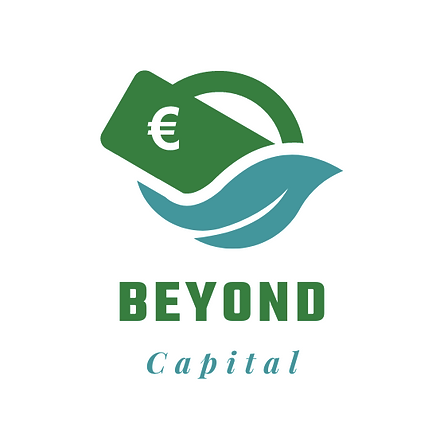 Pour être éligible en tant que société de bienfaisance, votre entreprise doit avoir un objectif d'utilité publique et s'engager à créer des rapports annuels qui montrent les progrès réalisés dans le cadre de votre mission déclarée. Vos documents de constitution doivent inclure une déclaration d'un ou plusieurs objectifs d'intérêt public, tels que :
la durabilité environnementale
la promotion des arts ou de la musique
partage des bénéfices avec des organismes de bienfaisance
les contributions à la recherche scientifique
promotion de l'éducation publique, ou
un objectif général d'intérêt public
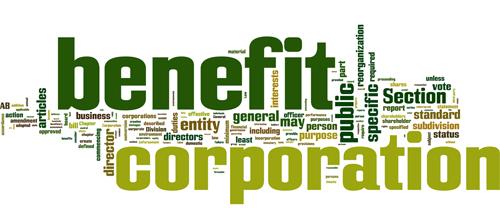 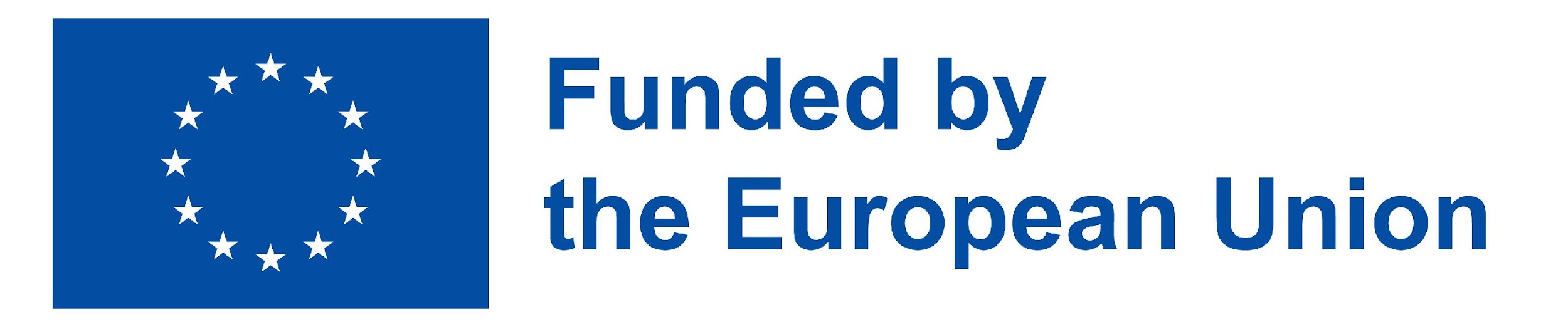 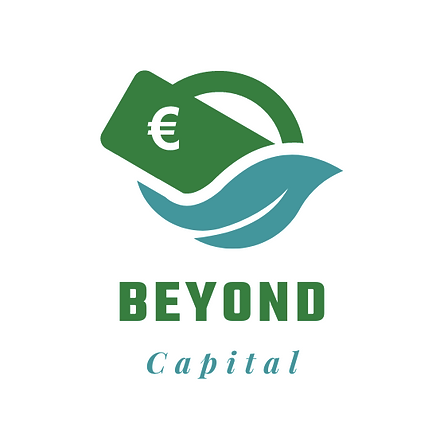 2.2 Que sont les B-Corps ?
Les B-Corps certifiés sont ceux qui œuvrent "à la réduction des inégalités, à la diminution des niveaux de pauvreté, à un environnement plus sain, à des communautés plus fortes et à la création d'un plus grand nombre d'emplois de qualité, dignes et utiles". 
(https://bcorporation.eu/)
Les affaires et les profits ne sont pas le but des Benefit Corporations, ils sont plutôt le moyen d'atteindre une fin plus grande, à savoir le bien-être de leurs employés, des communautés et de l'environnement qui les entourent.
Les B Corps équilibrent les intérêts des actionnaires avec les intérêts des travailleurs, des clients, des communautés et de l'environnement.
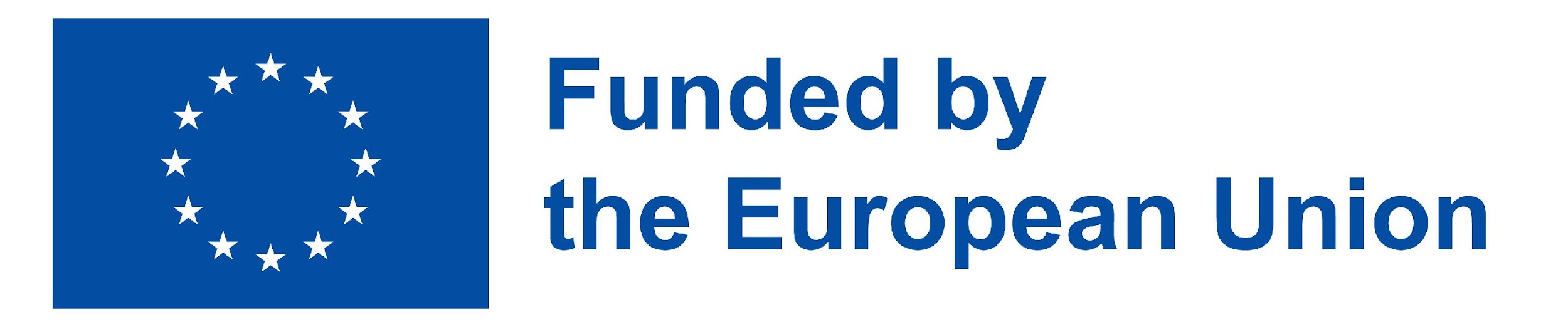 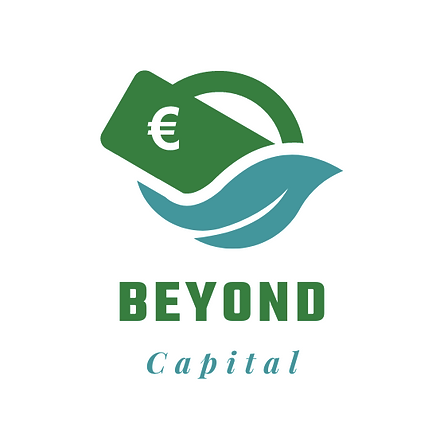 La famille b-corps
Le mouvement B-Corp est né aux Etats-Unis grâce au travail de B-Lab, une ONG dont la mission est de diffuser une nouvelle culture internationale basée sur l'impact social et la responsabilité de toute entreprise dans le monde.
Les B Corps sont une extension du concept de société de bienfaisance.
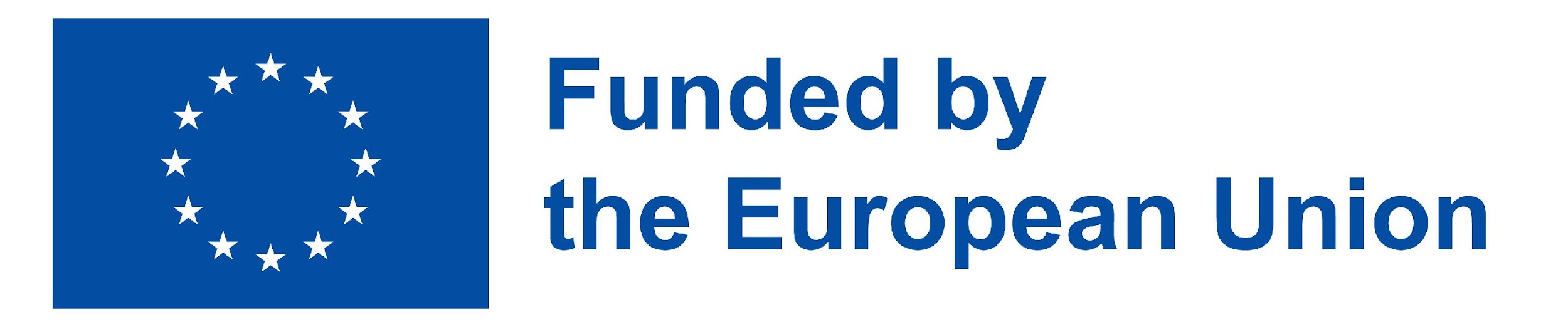 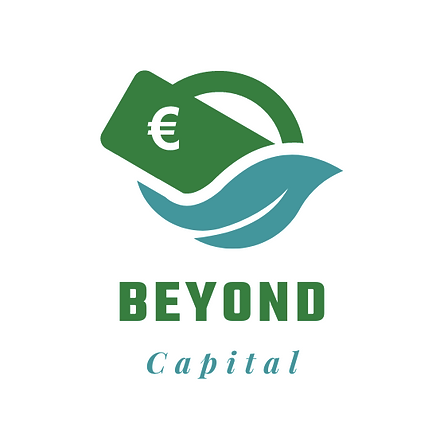 B-impact évaluation
" Il y a plus de 3.400 B-Corps certifiés dans le monde, répartis dans 71 pays.
Plus de 120.000 entreprises dans le monde ont fait l'objet d'une évaluation d'impact B ".
LoreB Lab a développé l'évaluation B-Impact, qui est disponible gratuitement pour toute entreprise souhaitant mesurer son niveau d'engagement envers les communautés et l'environnement. Lorsqu'une entreprise réussit l'évaluation avec plus de 80/200 points, elle peut s'inscrire au processus de certification.
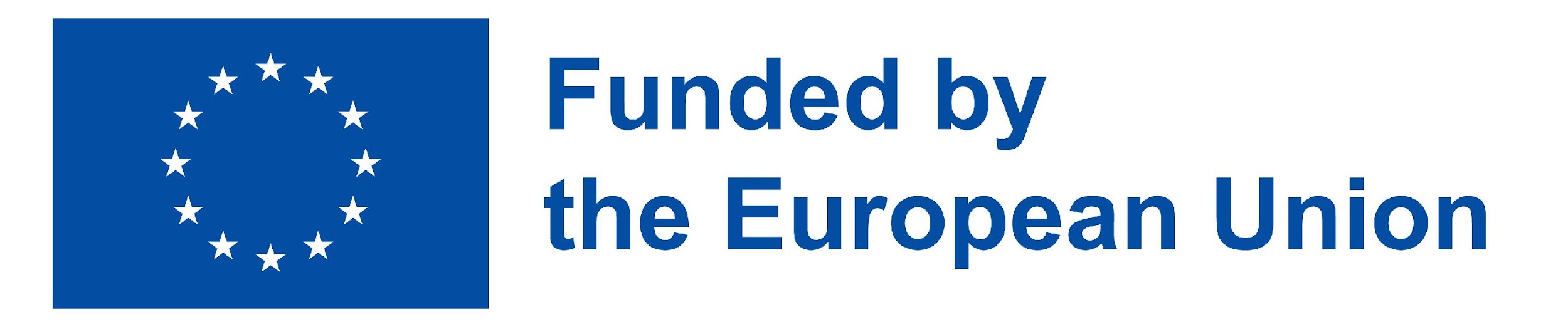 Suite à la pertinence mondiale du mouvement B-Corp, de nombreux gouvernements développent leur propre législation afin de valider les B-Corporations en tant que sujets légaux.
Les sociétés de bienfaisance ont acquis un statut juridique dans les pays suivants :
Italie ("società Benefit")
France
Colombie
Equateur
États-Unis (36 États)

Le processus de légalisation est en outre en cours dans 5 nouveaux pays américains et 12 autres pays dans le monde.
2.3 Les sociétés de secours en tant que sujets de droit
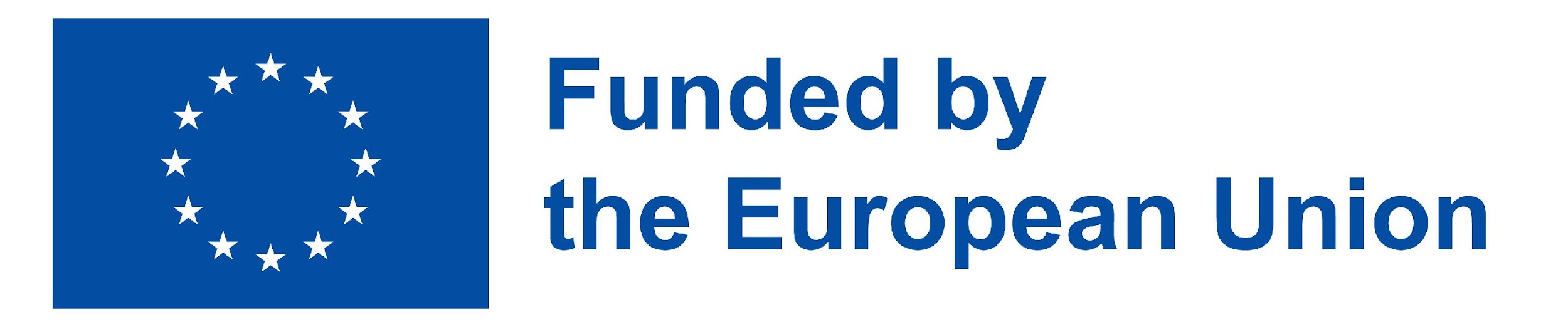 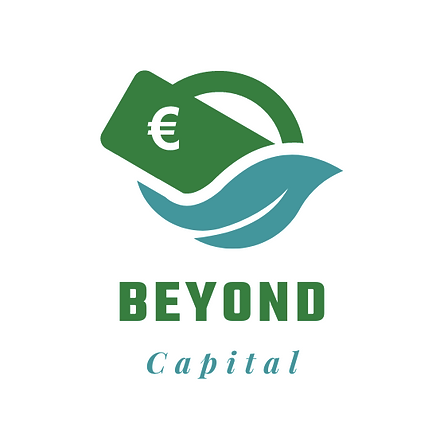 Contexte
Le 1er janvier 2016, l'Italie est devenue le premier État européen et le deuxième pays au monde à créer un nouveau statut juridique pour les entreprises, appelé "Società Benefit" (aux États-Unis, Benefit Corporation). Une Società Benefit est une entreprise qui combine l'objectif de profit avec celui de créer un impact positif pour la société et l'environnement et qui opère de manière transparente, responsable et durable.
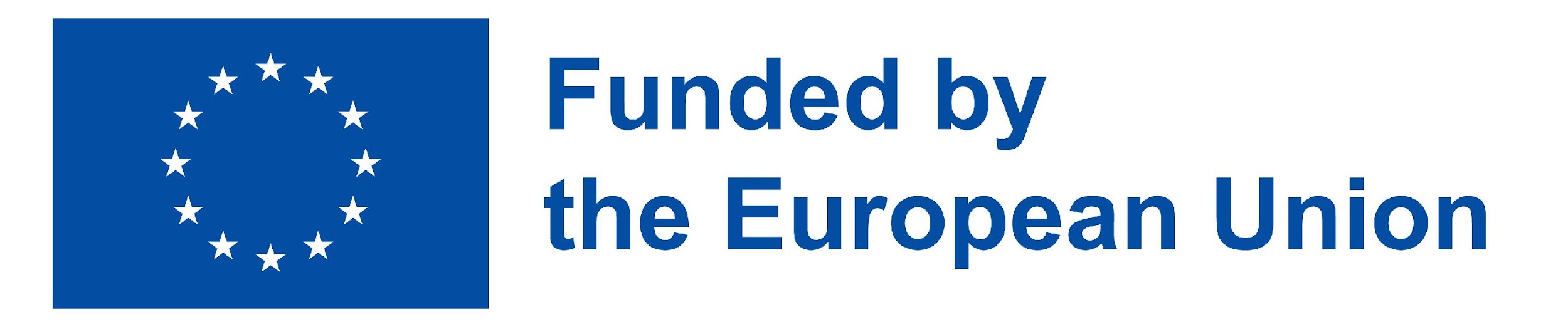 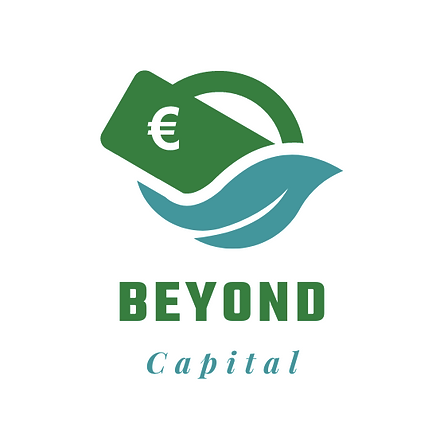 Comment devenir une société B- certifiée ?
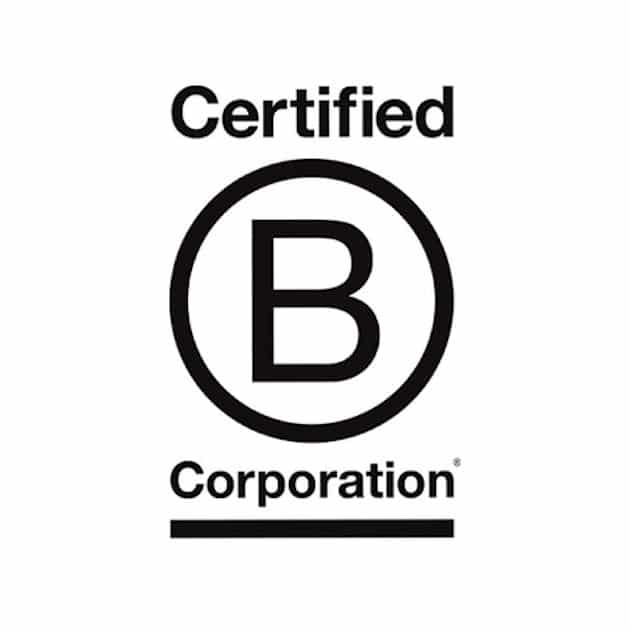 1, pour devenir une entreprise B, vous devez passer le test (gratuit) : https://bimpactassessment.net/
2. si votre note est égale ou supérieure à 80/200, validez vos résultats avec B- Lab ;
3. Souscrivez à la Déclaration d'interdépendance de la C-Corp !
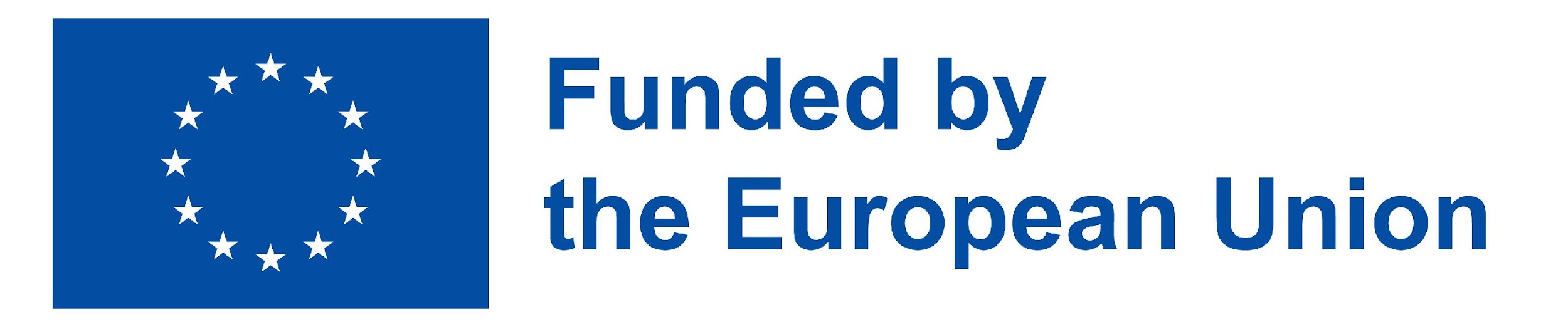 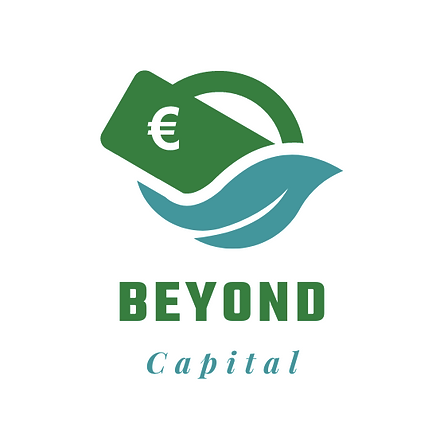 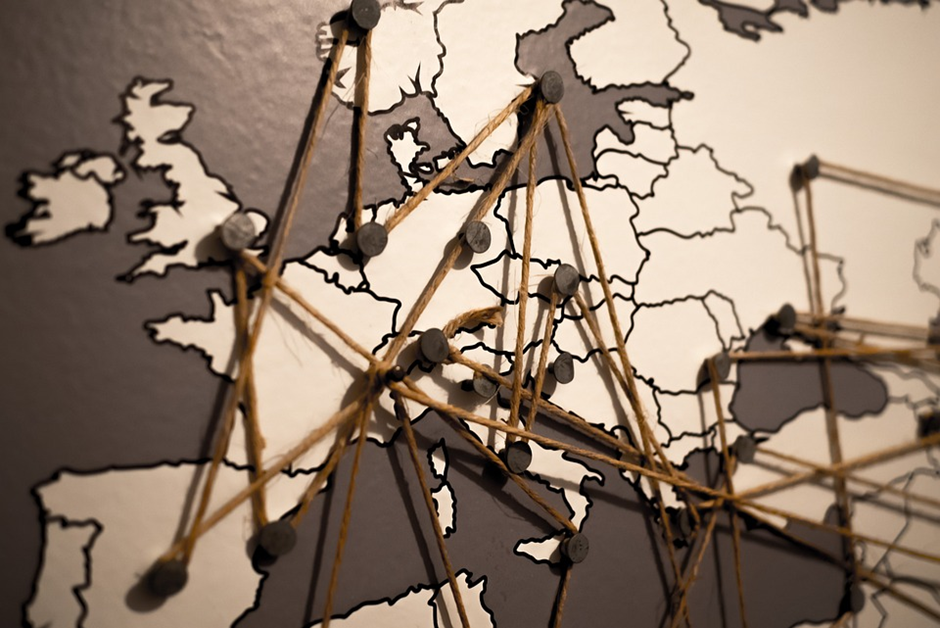 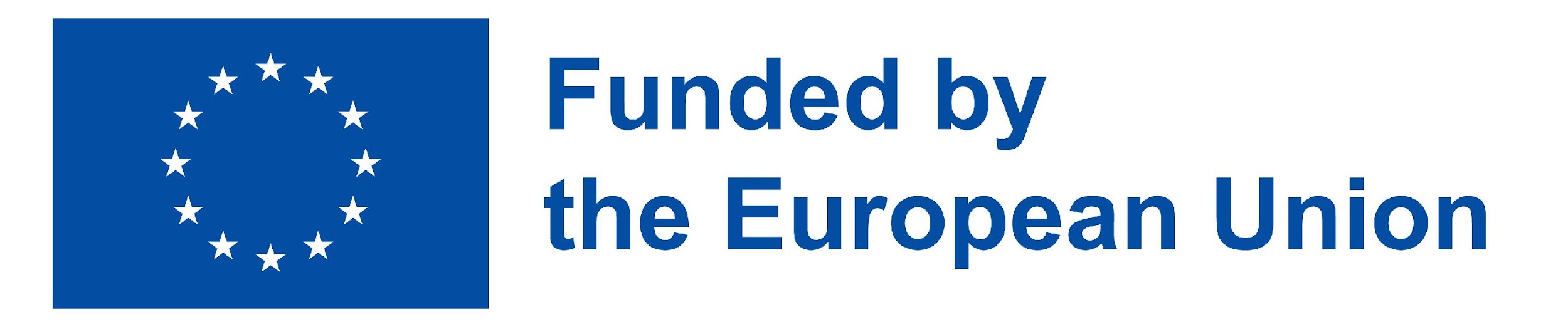 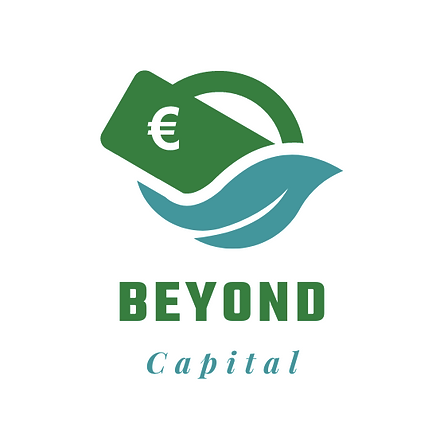 3. Cartographie de la législation des différents pays sur les entreprises sociales
1. Législation sur les entreprises sociales en Europe
Espagne
Italie
Allemagne
Chypre
Malte
Belgique
3.1 Législation sur les entreprises sociales en Europe
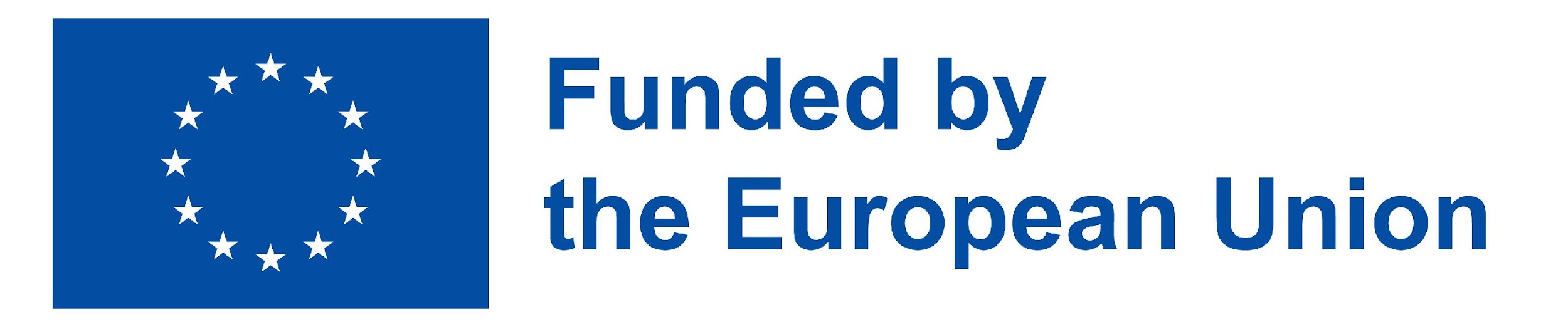 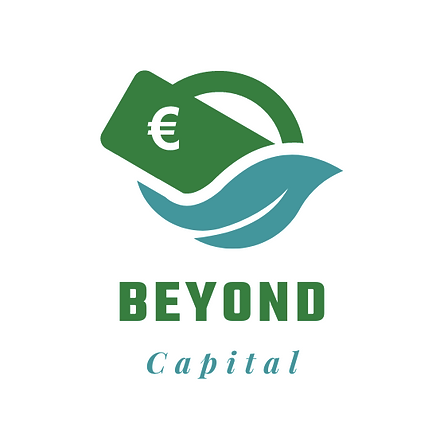 Cartographie de la législation des différents pays sur les entreprises sociales
Les entreprises sociales sont strictement liées aux histoires et aux traditions des pays. Chaque pays a une approche différente de ce type d'activité, en raison de différences culturelles et juridiques.

Les diapositives suivantes illustrent comment les différents pays définissent et réglementent les entreprises sociales.
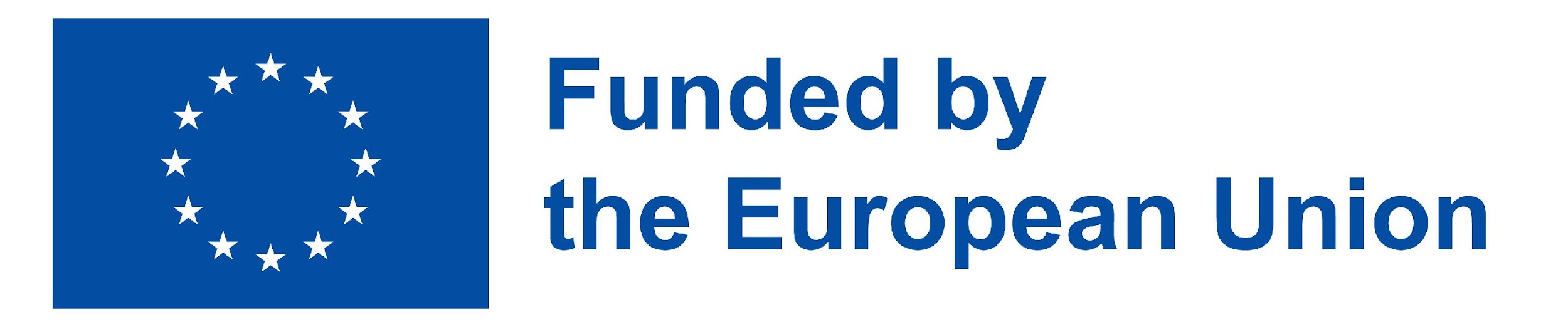 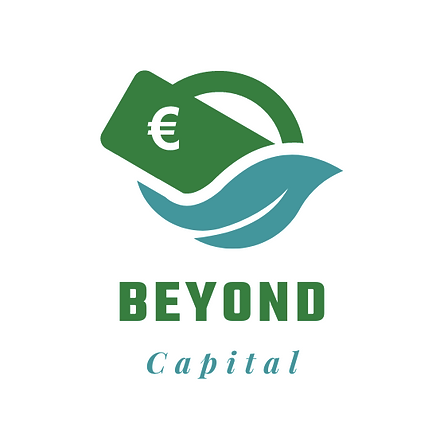 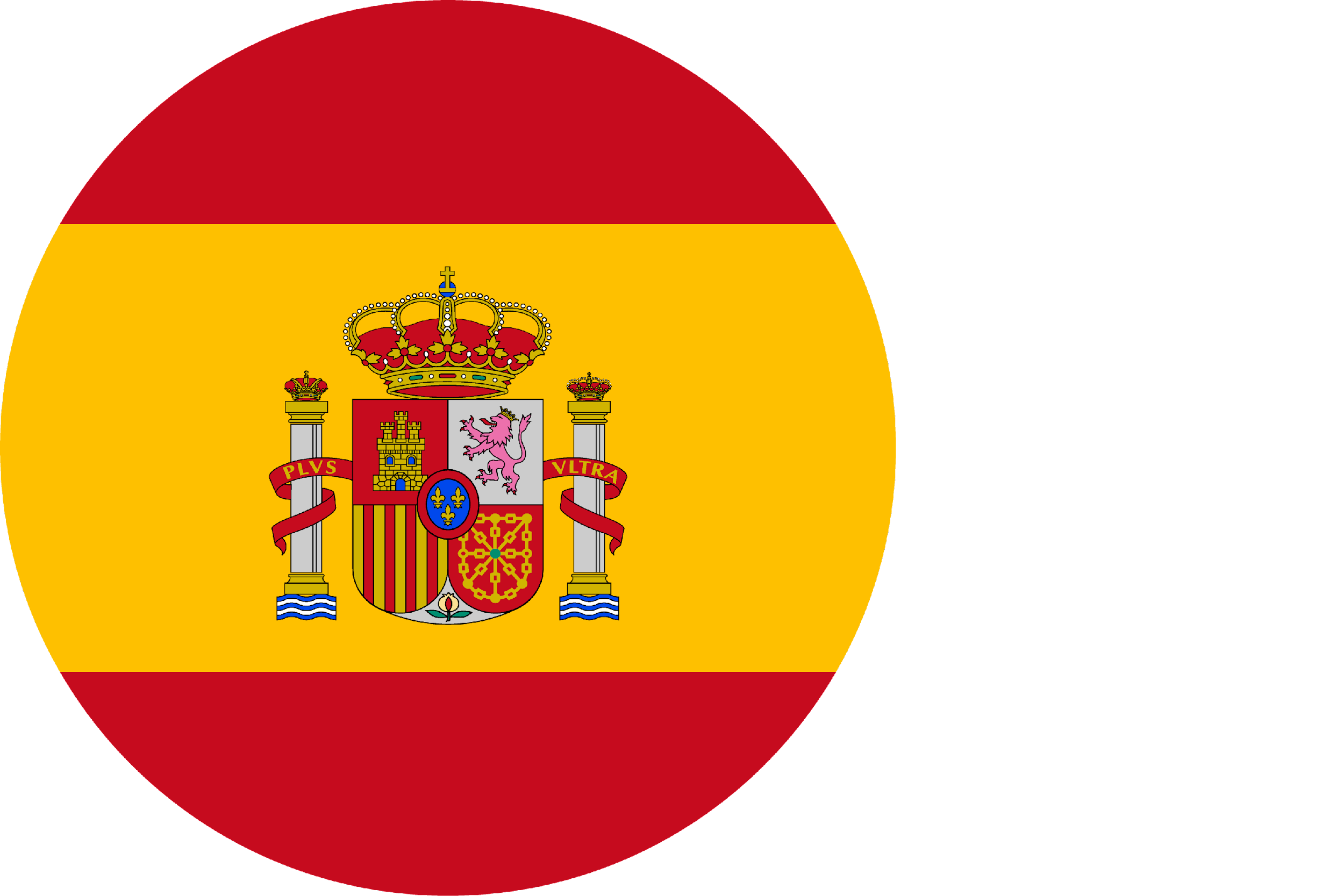 3.1 Espagne
L'écosystème émergent des entreprises sociales en Espagne présente un contraste entre institutionnalisation et innovation

Les réseaux d'entreprises sociales sont considérés pour leur double mission : 
défendre les intérêts collectifs et professionnels des entreprises sociales, et 
promouvoir et mettre en œuvre tous les types de services qui servent les intérêts et les besoins des entreprises sociales. 

Deux approches existent en ce qui concerne les formes traditionnelles d'économie sociale et les nouveaux modèles d'entreprise qui équilibrent les objectifs économiques et sociaux : 
L'une comprend l'entreprise sociale comme faisant partie de l'économie sociale
L'autre considère l'entreprise sociale comme un nouveau domaine
La loi 5/2011 sur l'économie sociale établit le cadre juridique.
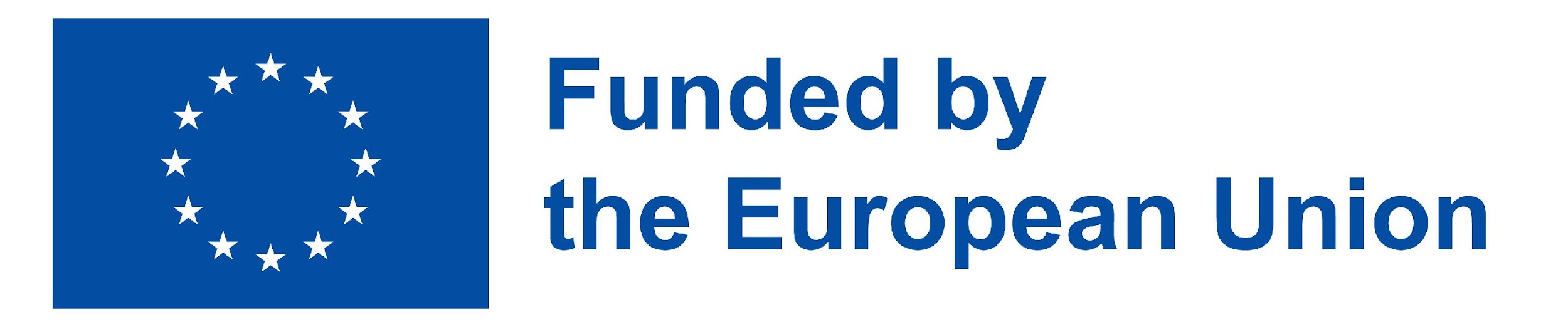 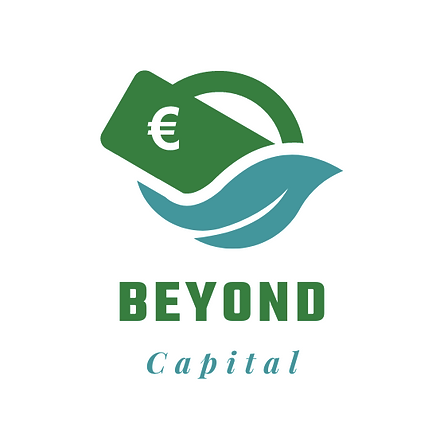 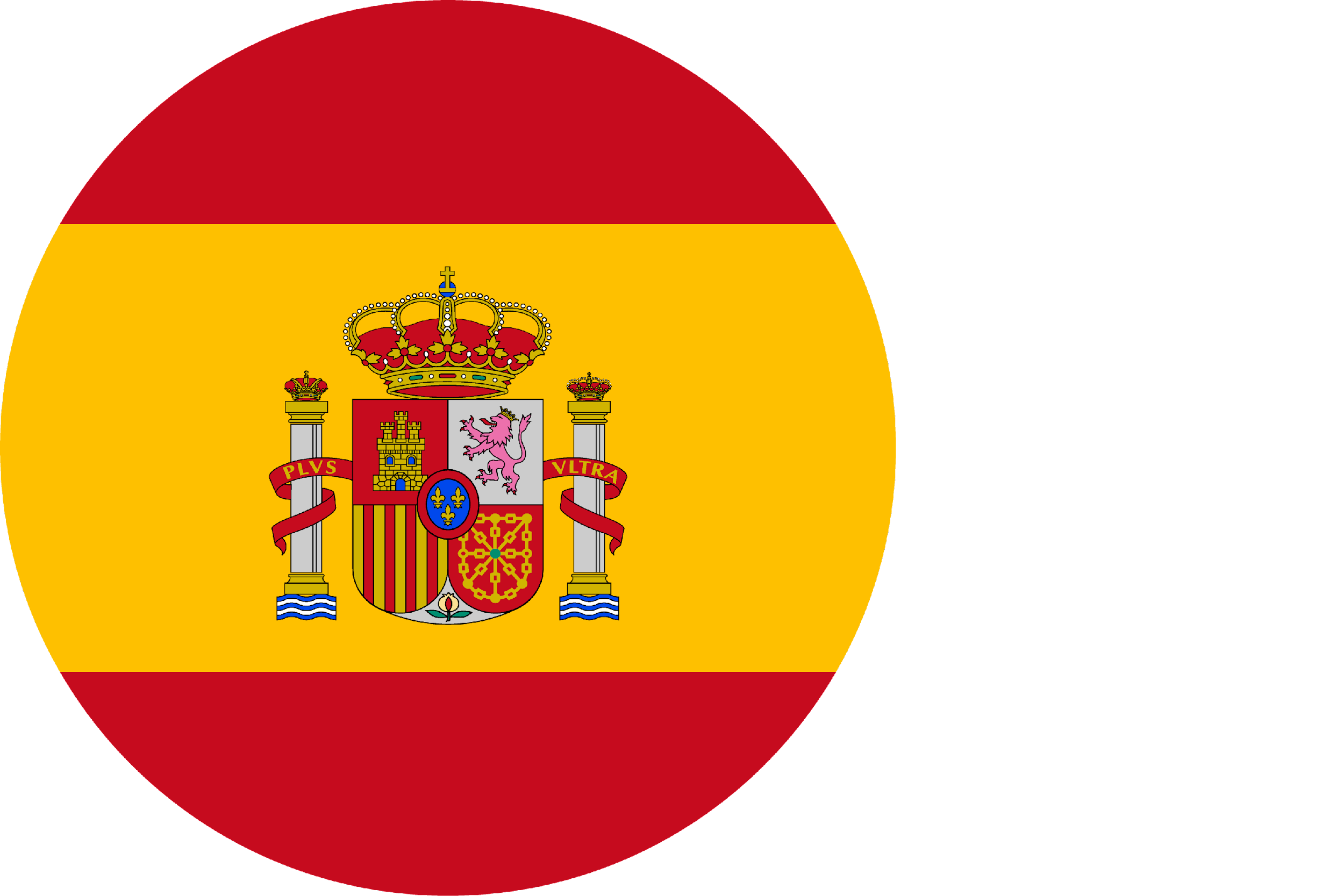 Espagne
La loi 5/2011 sur l'économie sociale, qui constitue le cadre juridique des entreprises sociales espagnoles.
Centres spéciaux d'emploi (CEE) - Loi 13/1982 (qualification sans but lucratif dans la Loi 9/2017)
Coopératives d'initiative sociale (CIS) - Loi 27/1999
Entreprises d'insertion professionnelle (EI) - Loi 44/2007
Ligne du temps
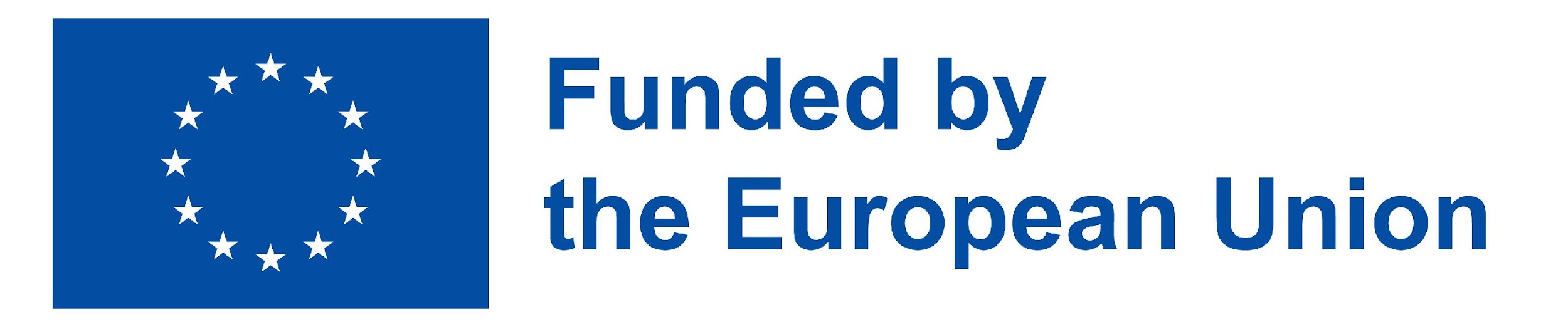 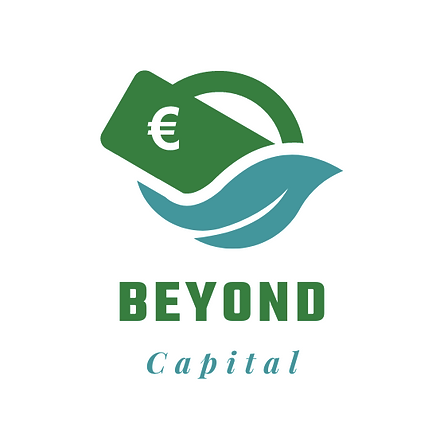 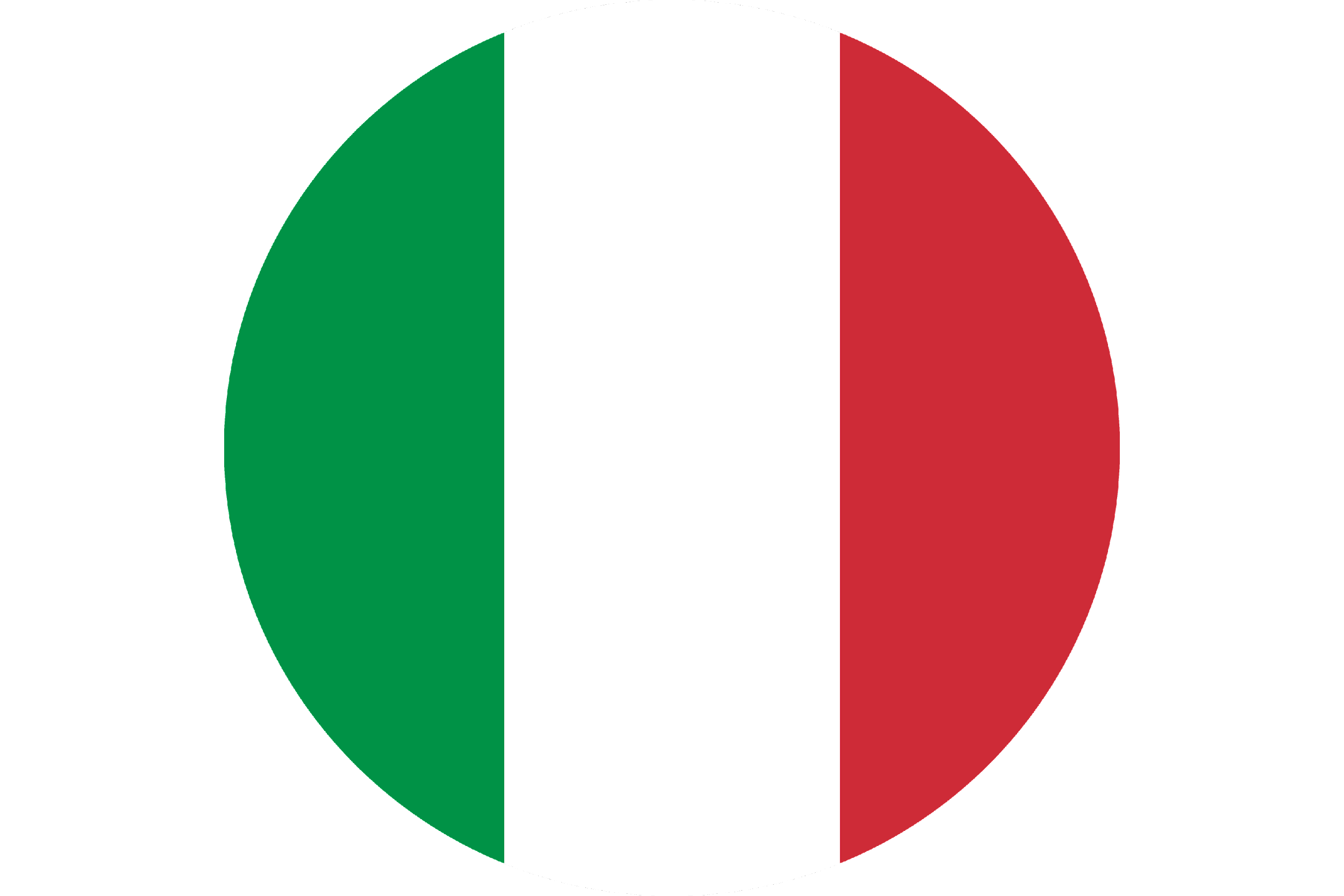 3.2 Italie
L'histoire des entreprises sociales en Italie est étroitement liée aux caractéristiques et à l'évolution de son système de protection sociale. 

Elle s'étend sur près de 40 ans, englobant diverses tendances à travers les différents types d'organisation qui composent le spectre des entreprises sociales. Il s'agit de
Coopératives sociales, 
Associations et fondations d'entrepreneurs, 
les sociétés à responsabilité limitée, 
les coopératives traditionnelles et les sociétés de secours mutuel. 

Des changements clés ont récemment été introduits par la loi 106/2016 réformant le "troisième secteur" et les décrets législatifs 117/2017 et 112/2017.
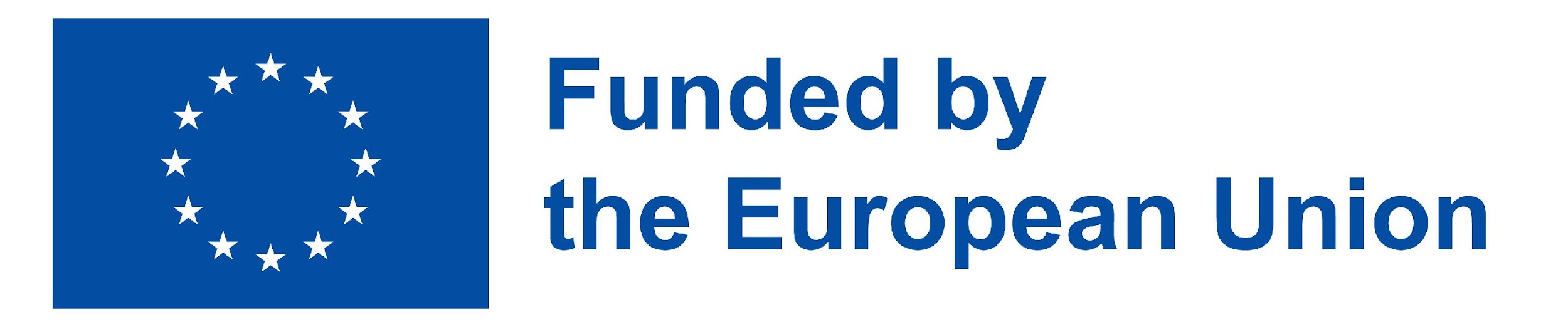 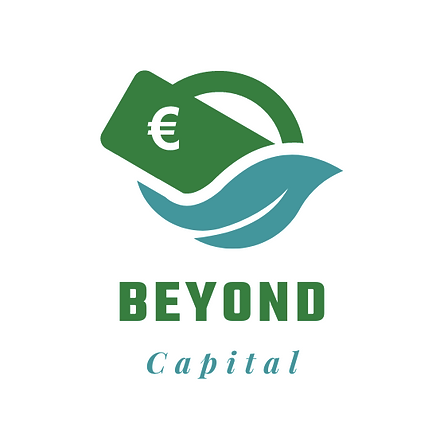 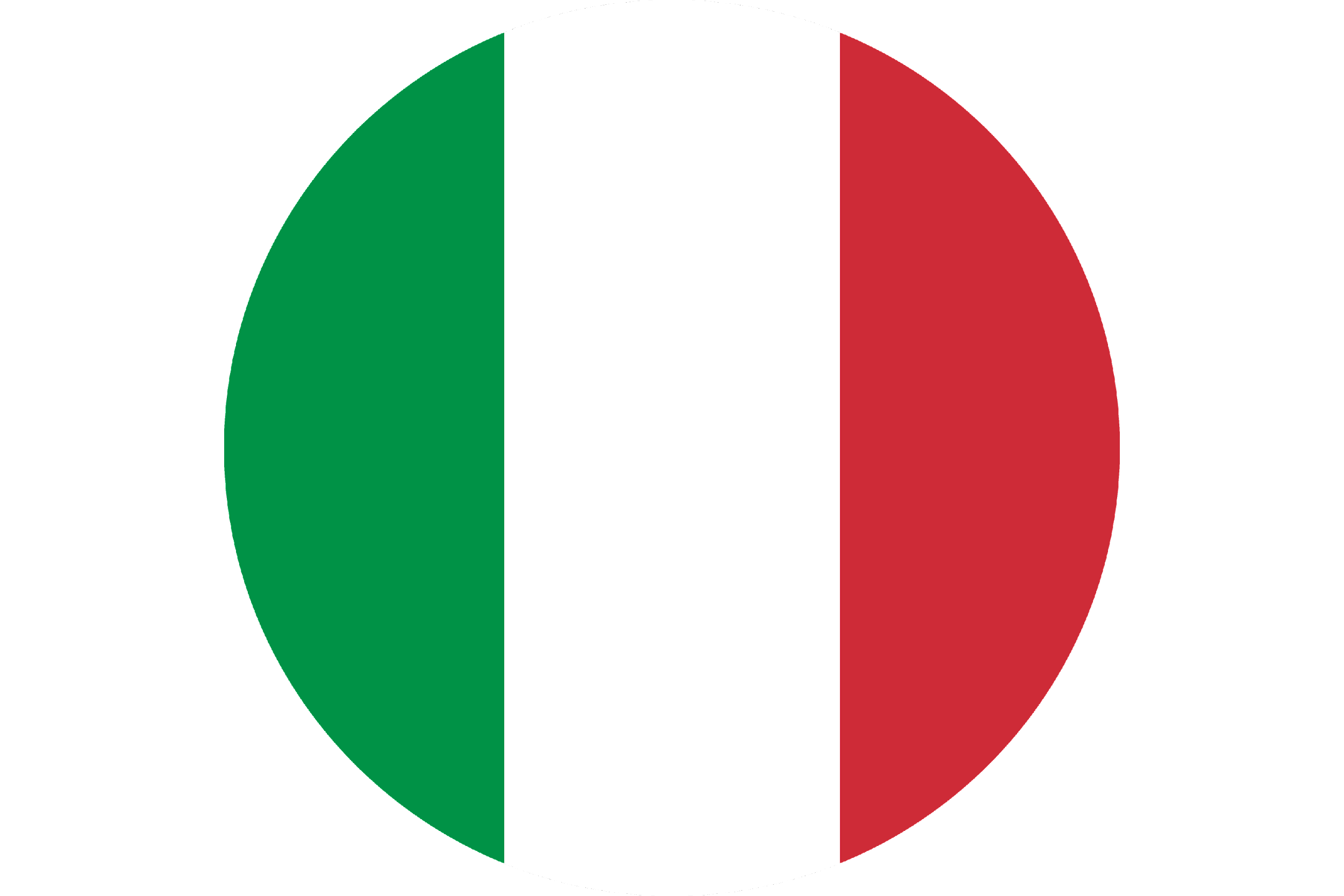 Italie
2017: Legislative Decree 112/2017 (revision of the previous legislation on SEs) Repealed Legislative Decree 155/2006 and introduced a new discipline, which provides for partial distribution constraint, more inclusive governance, enlargement of the sectors of activity and exemption from corporate tax on retained profits.
1991- 2000 Loi 266/1991 sur le volontariat, décret législatif 460/1997 sur l'ONLUS, loi 383/200 sur les associations de promotion sociale Reconnaissance progressive du potentiel des associations et des fondations à mener des activités économiques cohérentes avec leurs activités institutionnelles.
1988 : Arrêt 396 de la Cour constitutionnelle. 
Établit l'inconstitutionnalité de la loi 6972/1890 (loi Crispi) prévoyant que les activités d'aide sociale devaient être organisées exclusivement par des entités publiques.
2012- 2013 Décret législatif 179/2012 et décret du ministère du développement économique du 6 mars 2013. Établit que les sociétés d'aide mutuelle doivent s'inscrire dans la section SE du registre des sociétés.
2005- 2006 Loi 118/2005 et décret législatif 155/2006 (sur les SE). Autorise la création de SE sous une pluralité de formes juridiques (association, fondation, coopérative, société d'actionnaires) et élargit l'éventail des activités des SE. Introduction d'une contrainte de distribution totale et d'un verrouillage des actifs.
2016 Loi 106/2016 (réforme du tiers secteur, du SE et du service civil universel). A relancé le SE en introduisant une nouvelle qualification. A établi son but non lucratif et a placé l'entreprise sociale au sein du troisième secteur. Favorise le développement d'entreprises sociales autres que les coopératives sociales.
Loi 381 de 1991 (sur les coopératives sociales). Reconnaît une nouvelle forme de coopérative visant explicitement à poursuivre l'intérêt général de la communauté (le type A fournit des services sociaux, sanitaires et éducatifs ; le type B intègre les personnes vulnérables dans le travail).
Ligne du temps
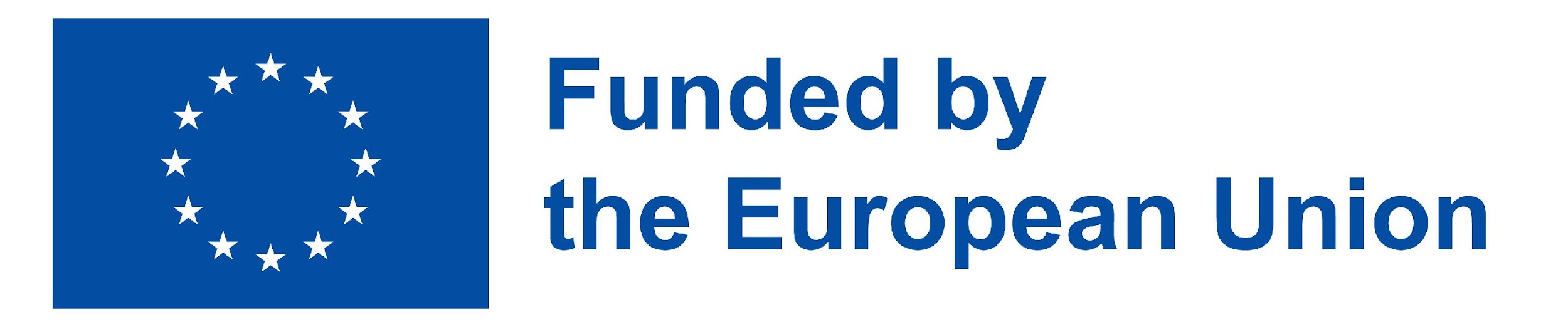 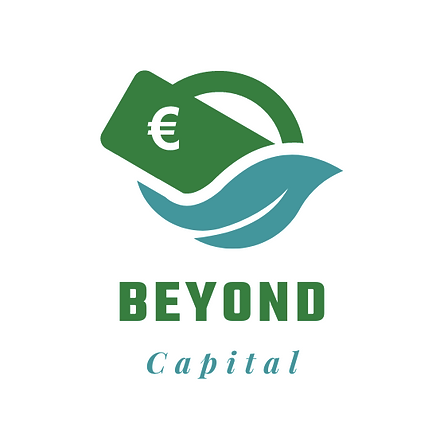 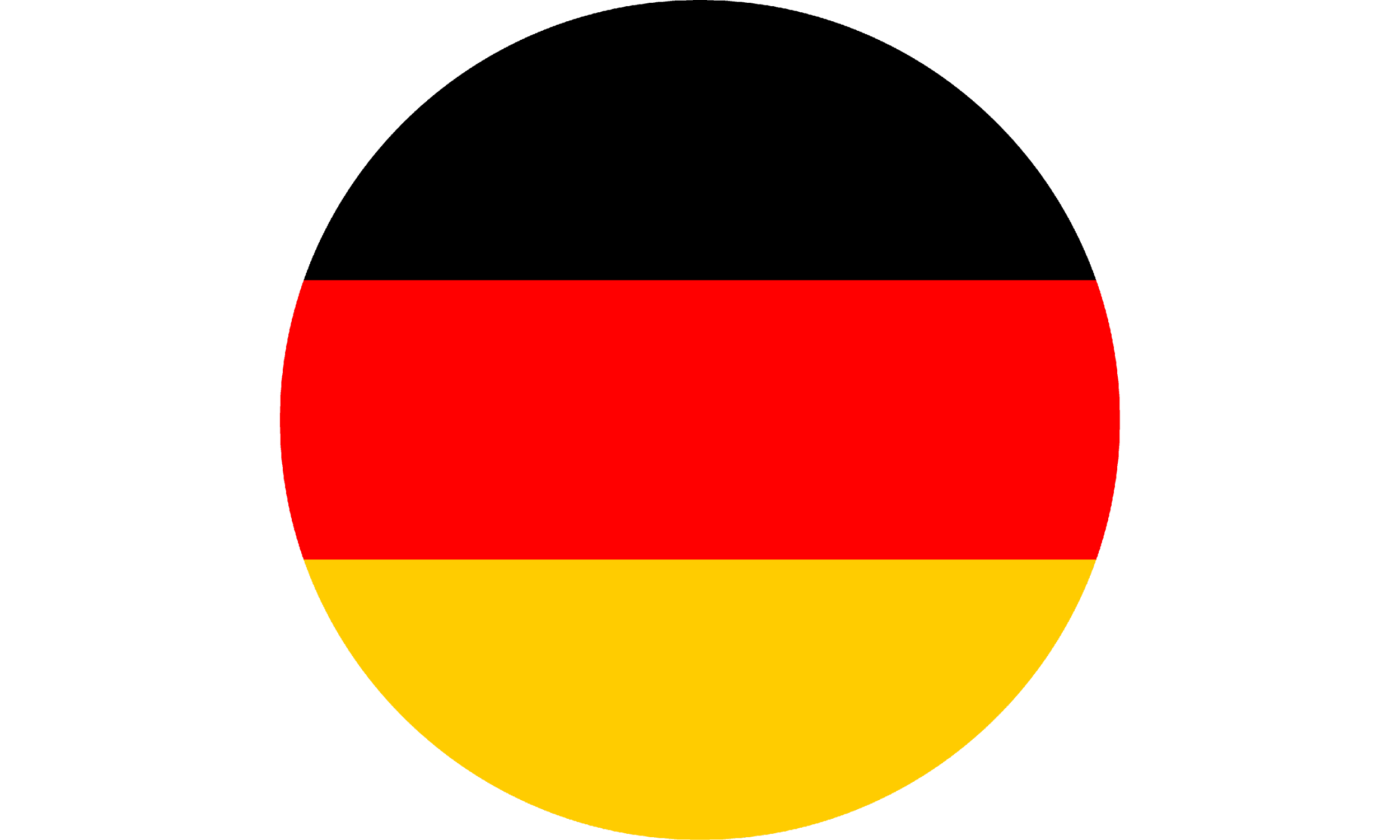 3.3 Allemagne
Les entreprises sociales allemandes sont fortement ancrées dans plusieurs traditions : de l'action associative et philanthropique aux coopératives, mutuelles et autres groupes d'entraide, en passant par les traditions d'intégration au travail, communautaires et commerciales. 

Les entreprises sociales actuellement actives en Allemagne s'appuient sur plusieurs précurseurs historiques. Il s'agit notamment de fortes racines associatives ainsi que de traditions de coopératives, de mutuelles et d'autres groupes d'entraide.
Aucune des conceptions allemandes ne met l'accent sur les dimensions de gouvernance et d'appropriation inclusive de l'UE. 

Il n'existe aucune législation spécifique sur l'entrepreneuriat social en Allemagne, pas même une définition formelle, et aucun projet ne semble prêt à introduire de telles lois dans un avenir proche.
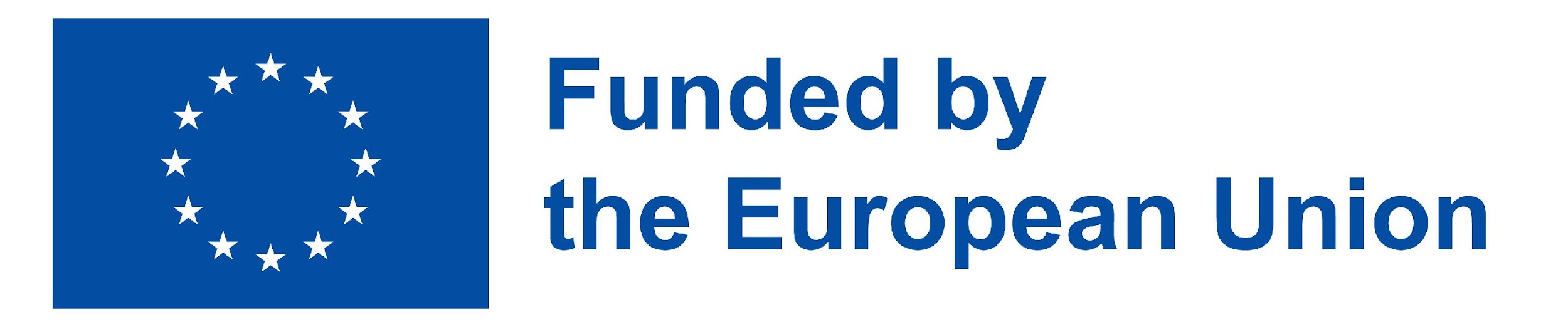 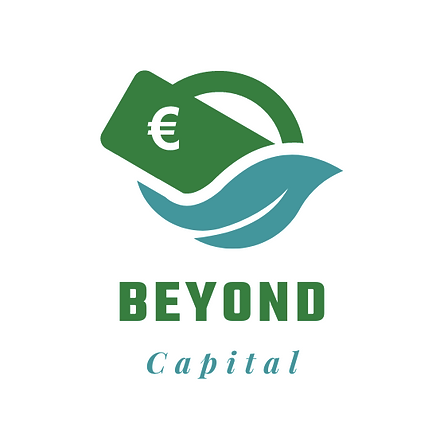 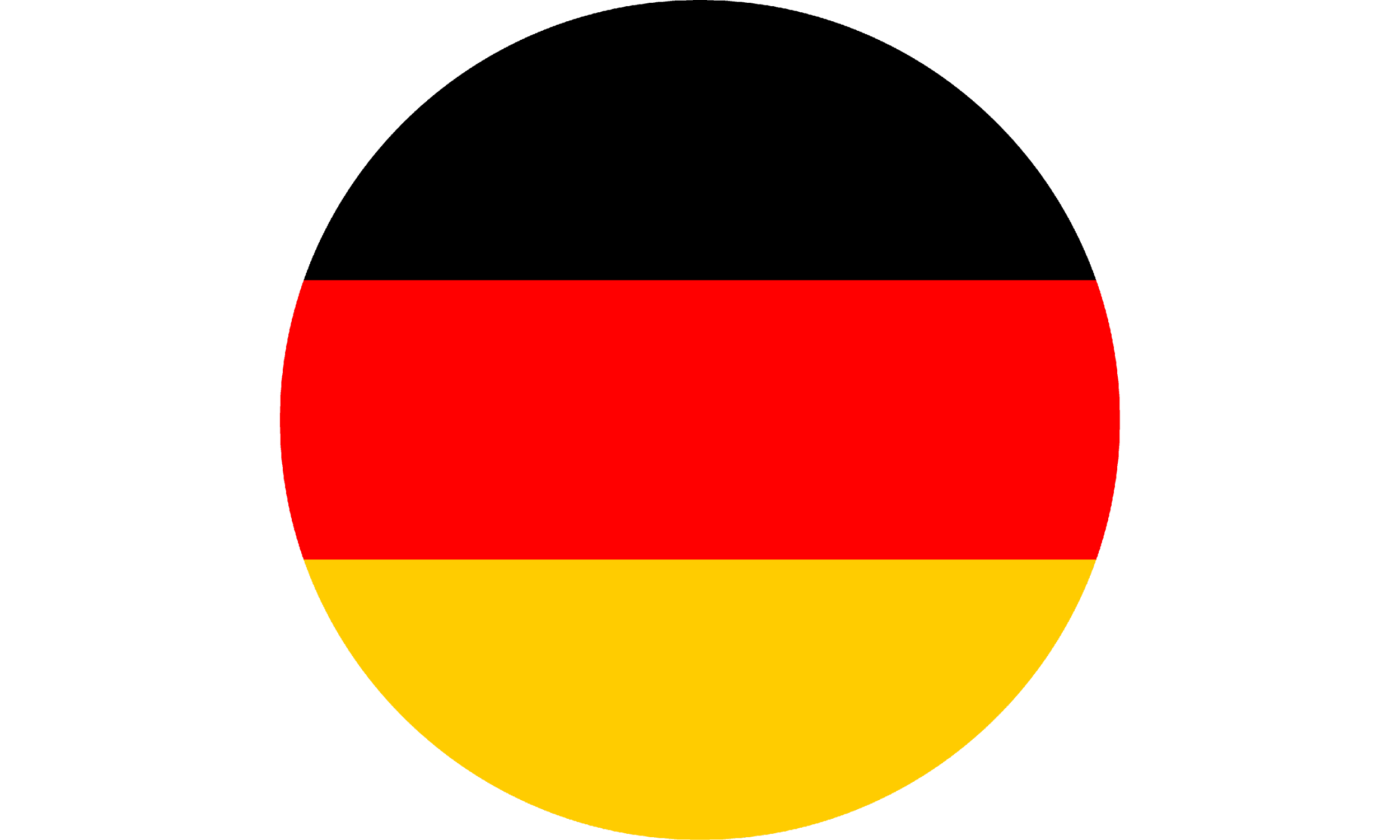 Allemagne
2La révision majeure de 2006 de la loi allemande sur les coopératives (Genossenschaftsgesetz, ou GenG) a élargi le catalogue des objectifs juridiques possibles des coopératives, passant d'un ensemble d'objectifs limités à la promotion des intérêts économiques des entreprises et des ménages à une liste d'objectifs potentiels
Réforme majeure de la législation sur les prestations publiques en 2013
Les organisations disposent d'une plus grande flexibilité quant au moment où elles peuvent dépenser leurs revenus. 
Une procédure légale s'applique désormais aux organisations qui souhaitent acquérir le statut d'organisme d'intérêt public (AO § 60a). Les sociétés à responsabilité limitée qui ont acquis le statut d'organisme d'intérêt public peuvent utiliser officiellement l'acronyme "gGmbH".
Ligne du temps
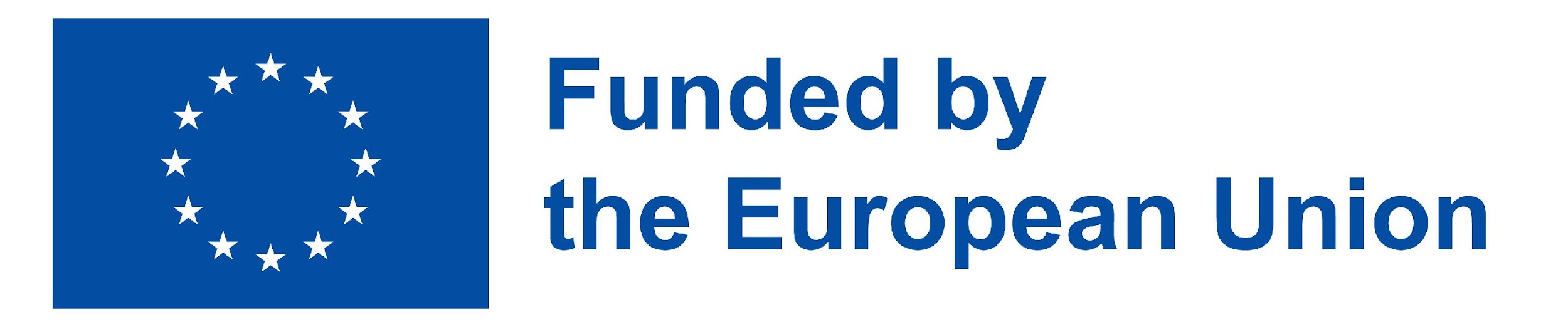 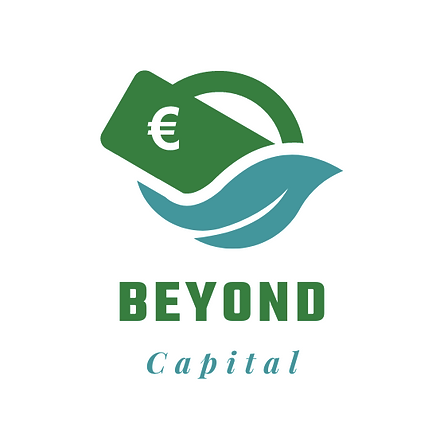 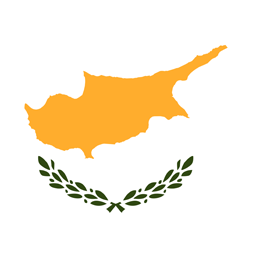 3.4 Chypre
Une loi de 2019 et approuvée en 2020 établit le cadre juridique décrivant les critères spécifiques que doivent remplir les entités juridiques pour obtenir le statut d'entreprise sociale. 
L'article 5 établit deux catégories d'entreprises sociales :

Entreprise sociale à vocation générale : son objectif est atteint par le biais d'une mission sociale qui promeut des actions sociales et/ou environnementales positives dans l'intérêt de la société, fournit des services ou des biens sur la base d'un modèle commercial. La plupart des revenus de l'entreprise proviennent de l'activité commerciale, elle investit au moins 70 % de ses bénéfices dans la promotion et la réalisation de sa mission sociale.

Entreprise d'insertion sociale : elle a pour objectif principal de remplir une mission sociale en employant au moins 40 % de la main-d'œuvre de son entreprise, en embauchant des personnes appartenant à des groupes vulnérables de la population, elle fournit des services ou des biens sur la base d'un modèle d'entreprise, et elle est gérée comme une entreprise, de manière responsable et transparente ; en particulier avec la participation des membres et/ou des employés et/ou des clients et/ou d'autres parties prenantes concernées par ses activités commerciales et ne constitue pas une entreprise d'État.
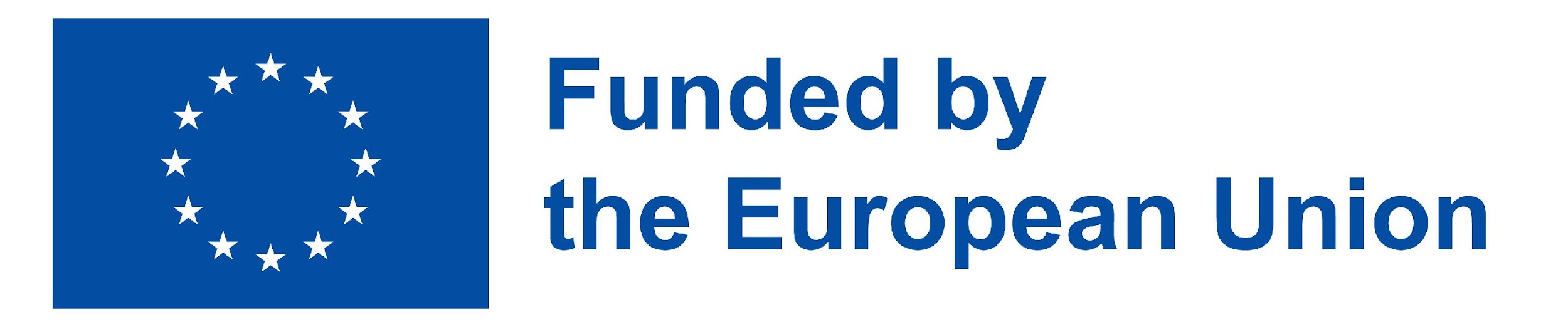 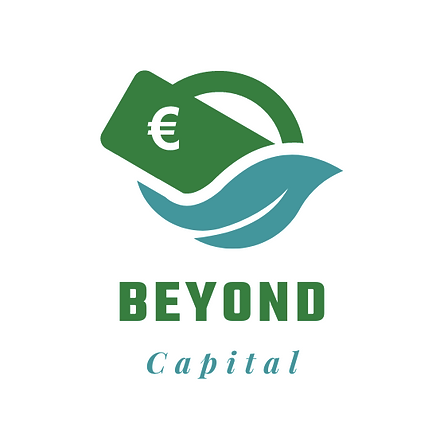 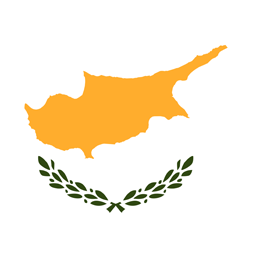 Chypre
En décembre 2020, le Parlement de Chypre a approuvé la législation relative à la fondation d'entreprises sociales, établissant le cadre juridique.
Les autorités chypriotes ont également élaboré un programme de réforme complet visant à créer un nouveau modèle économique en 2014. 
un nouveau modèle économique en 2014.
Le gouvernement a reconnu l'importance de promouvoir le dialogue public et la contribution potentielle des citoyens et a décidé de publier le projet de loi initial sur le site web de la présidence et a lancé une consultation publique qui a eu lieu entre mars et mai 2017.
En décembre 2013, le président de la République de Chypre a annoncé une liste de politiques visant à réduire le chômage et l'exclusion sociale. Sous le pilier de la "cohésion sociale", des références et des actions spécifiques ont été identifiées concernant le développement de l'économie sociale qui a donné la priorité à la création d'entreprises sociales.
À la suite de ce processus de consultation, le projet de loi a été approuvé par le Conseil des ministres en janvier 2018, ainsi que le PAN pour les entreprises sociales.
Politique pour le développement de l'écosystème entrepreneurial à Chypre (SNP), qui a été adoptée en 2015. Ce document présente un cadre politique complet et un plan d'action ciblé pour le développement intégré d'un écosystème entrepreneurial dans le pays. Le processus qui en résulte est la première approche systématique visant à créer un écosystème entrepreneurial chypriote doté des conditions adéquates pour encourager les initiatives commerciales réussies, susceptibles de contribuer à la croissance économique.
l'unité du Fonds social européen (FSE) du ministère du travail, de la protection sociale et de l'assurance sociale a commencé à participer activement au réseau d'entrepreneuriat social, un groupe international comprenant les autorités de gestion du FSE et les représentants des entreprises sociales de neuf pays et régions de l'UE. La participation du ministère s'est concentrée sur la collecte de savoir-faire technique en matière de soutien politique aux entreprises sociales en Europe et sur la discussion de leur application à Chypre. Ses conclusions ont abouti à l'organisation d'un atelier sur l'économie sociale et l'entrepreneuriat social à Nicosie en mai 2014, qui a été une révélation pour de nombreux décideurs politiques et cadres industriels de l'île
Ligne du temps
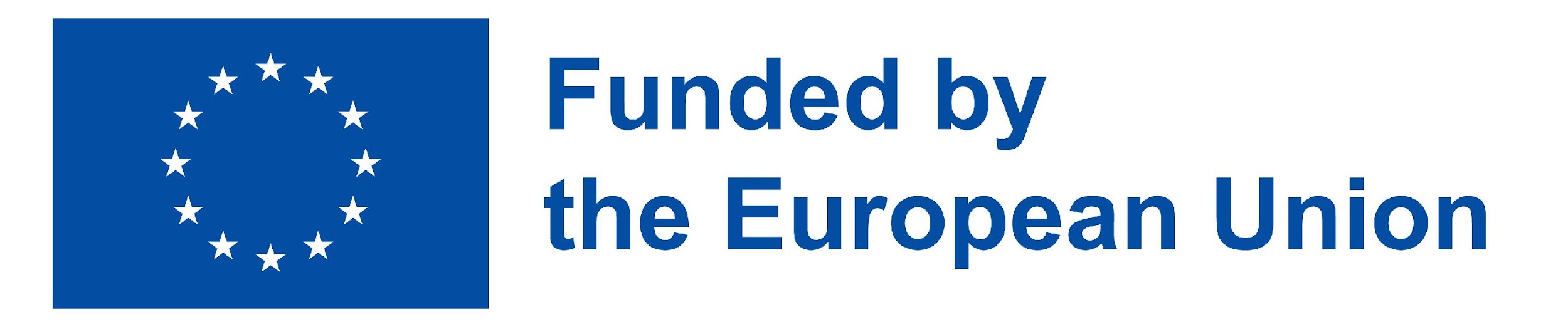 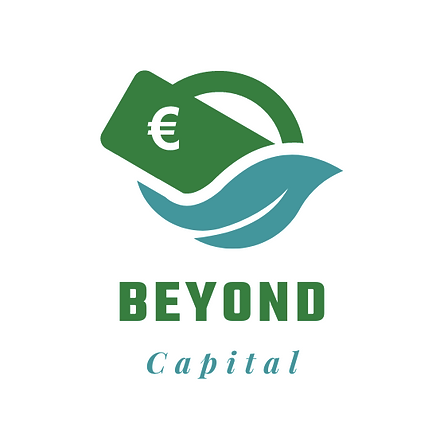 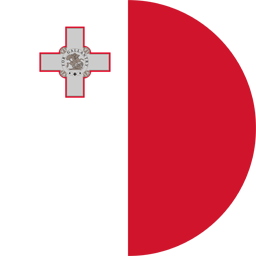 3.5 Malte
Pas de définition officielle des entreprises sociales, mais une définition est incluse dans le projet de loi sur l'entreprise sociale (2015).
Il définit deux types de SE : 
la société d'entreprise sociale (réservée aux sociétés à responsabilité limitée) et 
organisation d'entreprise sociale (envisagée pour toutes les autres formes juridiques). 
Toutes deux sont alignées sur la définition opérationnelle des entreprises sociales de l'UE, à l'exception de l'absence de référence à la participation des parties prenantes. Les sociétés d'entreprise sociale doivent respecter des critères supplémentaires (par exemple, des limitations sur les salaires et les bénévoles, des exigences spécifiques sur l'acte constitutif).
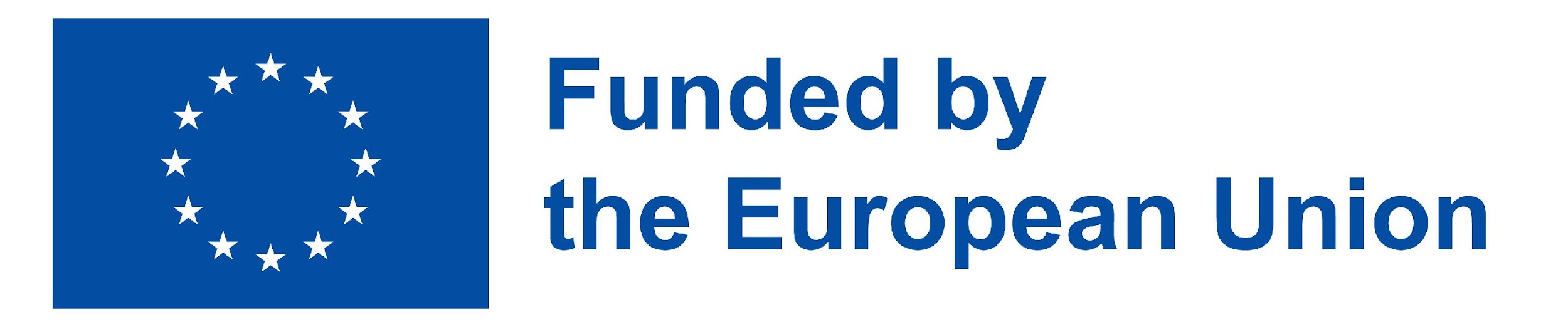 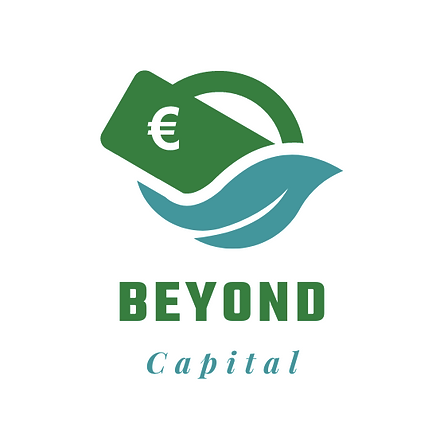 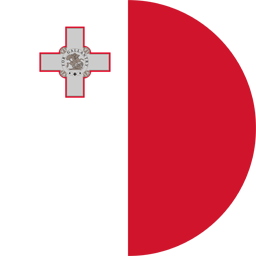 Malte
Les VO qui peuvent être considérées comme des entreprises sociales acquièrent des financements par le biais de demandes et de dons et mènent des activités génératrices de revenus qui les aident à couvrir leurs coûts opérationnels. Les petites organisations ont tendance à fournir des services gratuitement ou contre une rémunération subventionnée, tandis que les grandes VO établissent normalement des contrats de prestation de services avec le gouvernement.
Initiative pour les entreprises sociales (SBI) de 2011. Contient une première description d'une entreprise sociale
Le livre blanc sur la loi sur les entreprises sociales a été publié en 2015 comme une première étape vers la création d'un cadre légal et réglementaire pour les entreprises sociales, qui met l'accent sur le rôle des parties prenantes dans le processus.
Avant la ratification de la loi sur les VO en 2007, aucune autorité globale n'était auparavant responsable des exigences relatives aux VO ni de leurs structures d'enregistrement, de suivi et de contrôle. Les organisations se définissaient comme des VO, des organisations non gouvernementales, des organisations caritatives, des groupes de mission ou, plus généralement, des organisations à but non lucratif (NPO).
Ligne du temps
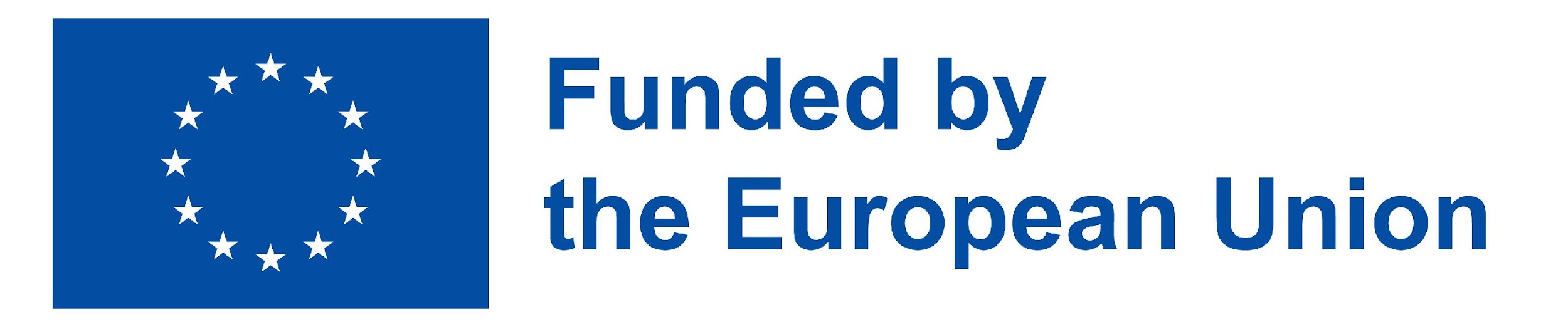 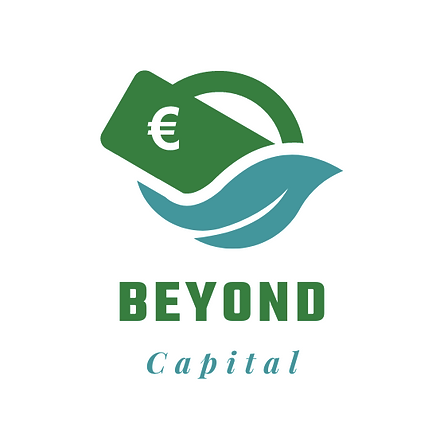 3.6 Belgique
Il n'existe pas de consensus en Belgique sur ce qu'est une entreprise sociale et, plus précisément, sur les frontières à placer autour de cette notion.
Les politiciens et les autorités publiques considèrent les entreprises sociales en fonction de leurs politiques publiques spécifiques et de leurs catégories de compétences.
En Wallonie et en partie à Bruxelles, une entreprise sociale est typiquement présentée comme le sous-ensemble le plus entrepreneurial de l'économie sociale, ou comme un synonyme de cette dernière, définie comme toute activité économique développée par des associations, des coopératives, des mutuelles et des fondations et ne visant pas la maximisation du profit. 
En Flandre, "entreprise sociale - entrepreneuriat social" et "économie sociale" ne sont pas utilisés comme synonymes, mais au cours des dernières décennies, l'entrepreneuriat social a été partiellement intégré à l'économie sociale. L'économie sociale est désormais légalement définie (voir la Ondersteuningsdecreet en Flandre) comme un ensemble de "valeurs entrepreneuriales sociales" développées au sein de diverses formes organisationnelles et secteurs d'activité.
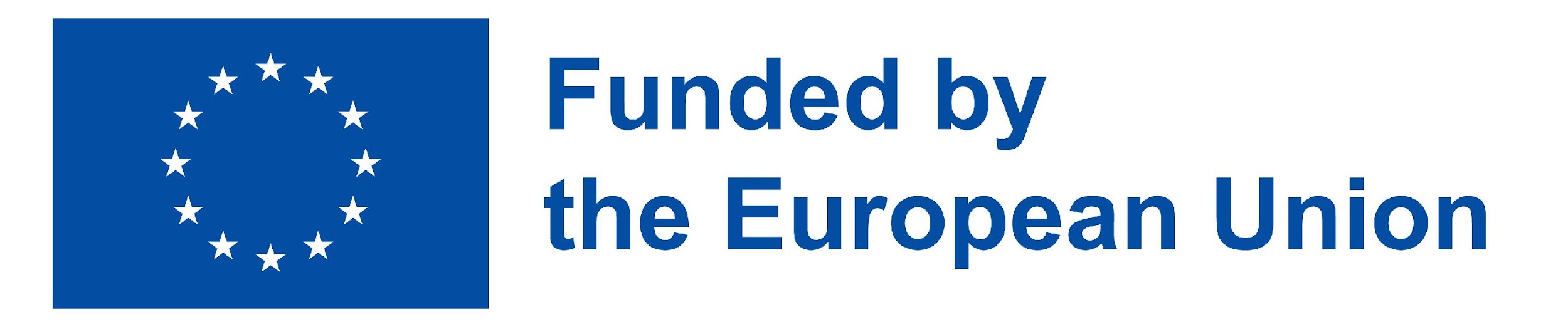 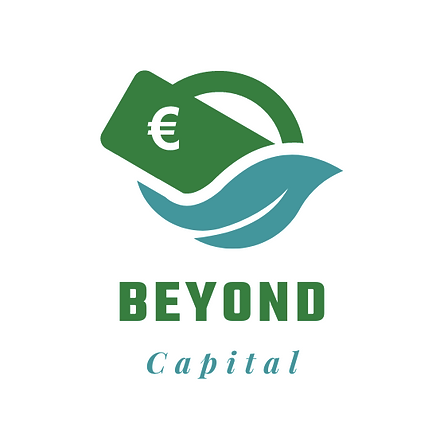 Belgique
La loi sur l'entreprise à but social a été abrogée en 2019. Avec la nouvelle loi, seules les coopératives peuvent obtenir une accréditation d'"entreprise sociale".
La loi sur les associations a été modifiée de manière substantielle en 2019 pour renforcer l'"entrepreneuriat" des associations. Le droit des associations est désormais intégré dans le code des sociétés.
La Social Innovation Factory (Sociale InnovatieFabriek) a été créée en 2013. Elle " promeut, oriente et soutient l'entrepreneuriat social et l'innovation sociale pour relever les défis sociétaux ".
Un décret réglementant l'économie sociale, initialement adopté dès 1990, a été redéfini en 2008 avec les objectifs suivants :
Reconnaître l'économie sociale et l'intégrer dans la législation wallonne.
Donner une légitimité aux entreprises sociales afin qu'elles puissent travailler sur un pied d'égalité avec les autres acteurs de l'économie.
Mieux articuler les différents mécanismes et dispositifs de soutien en région wallonne.
Mieux organiser la représentation et la concertation avec le secteur par le biais du CWES.
Un décret adopté en 2016 et exécuté en 2017, remplaçant le précédent datant de
2003, structure les entreprises d'insertion (EI, entreprises d'insertion).
Ligne du temps
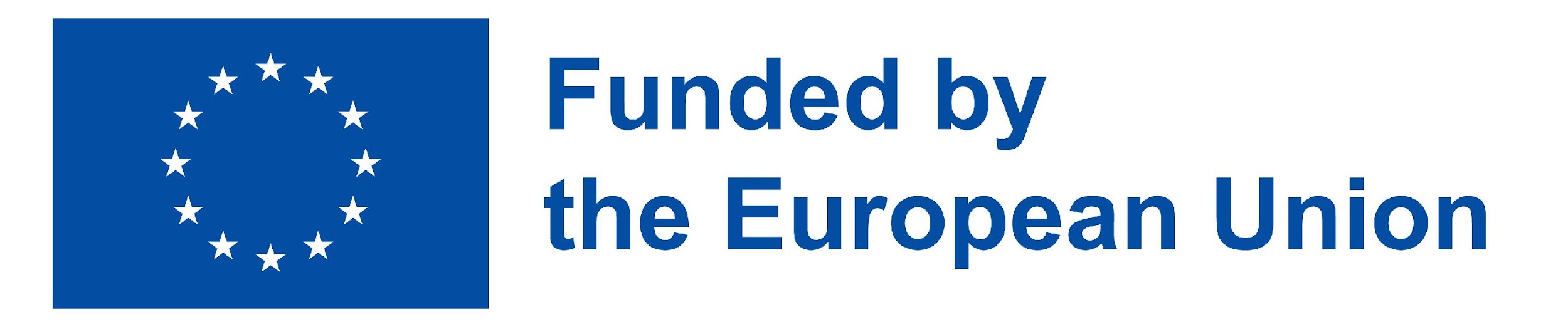 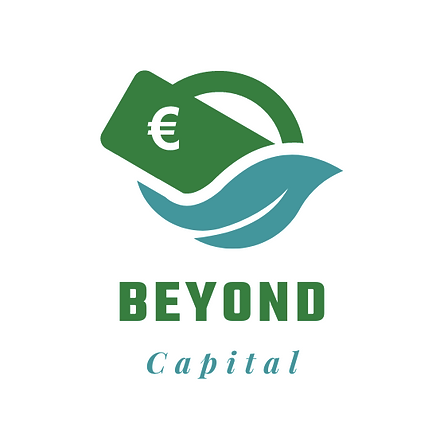 4 Comment construire ou accéder à un réseau et interagir avec vos interlocuteurs ?
CHAMBRE DE COMMERCE ITALO MALTAISE - MICC
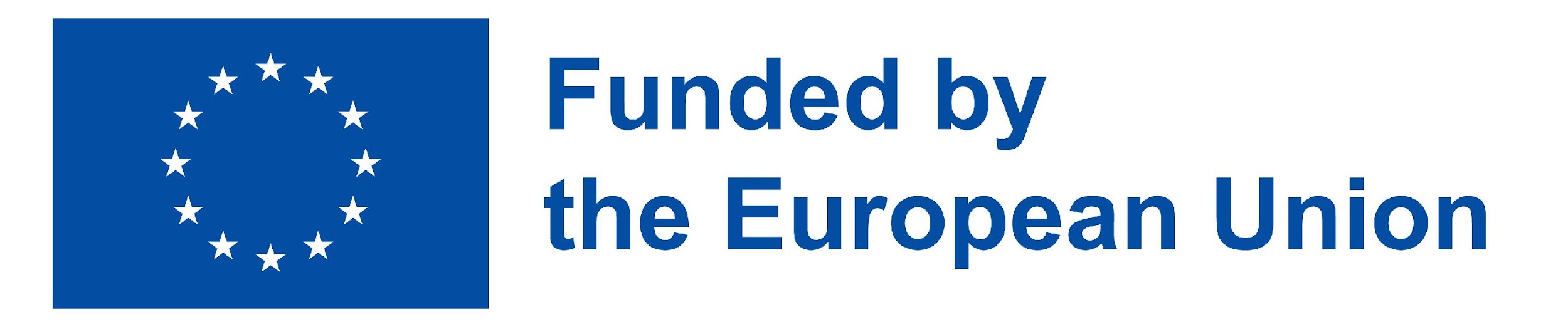 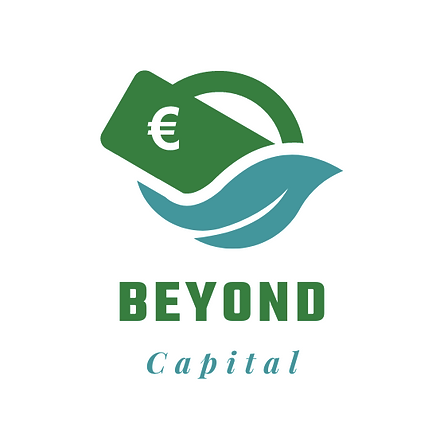 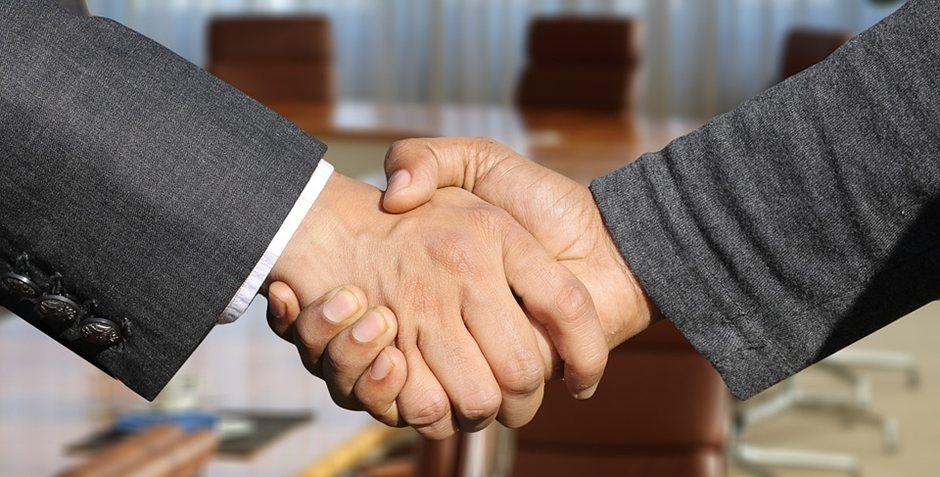 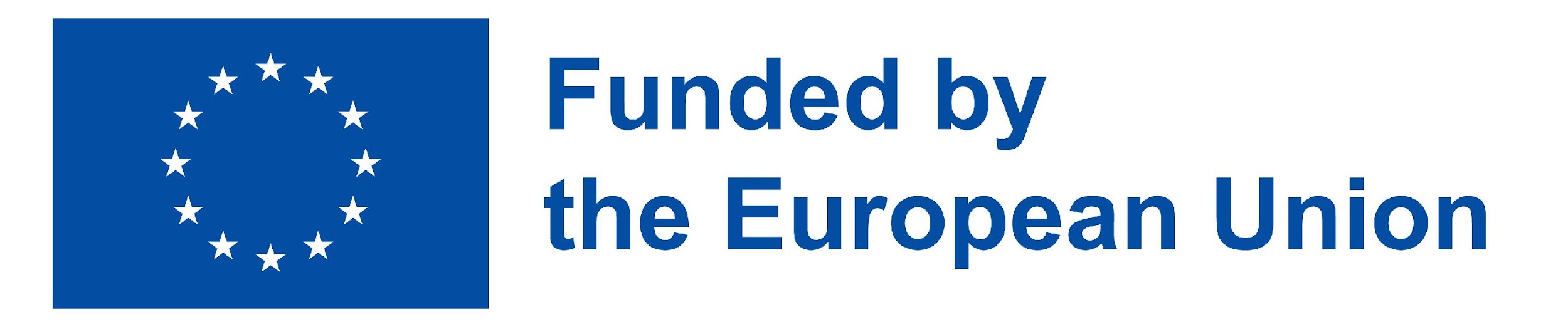 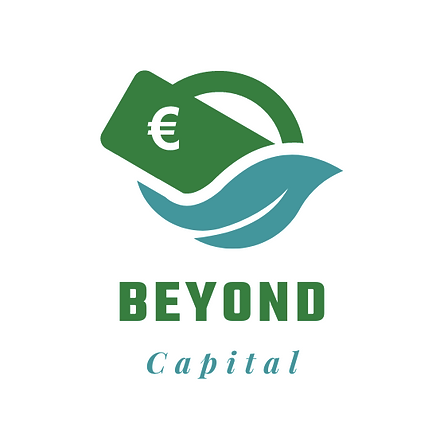 Les entreprises sociales ont pour principal objectif de créer une valeur sociale en plus de la valeur économique.
4. Comment construire ou accéder à un réseau et interagir avec vos interlocuteurs ?
4.1 Pourquoi le réseau social d'entreprise est-il important ?
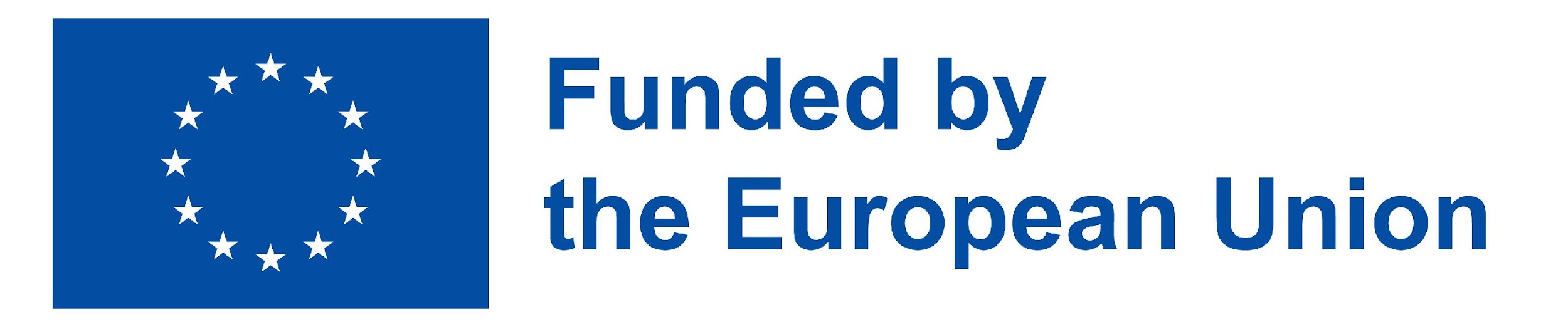 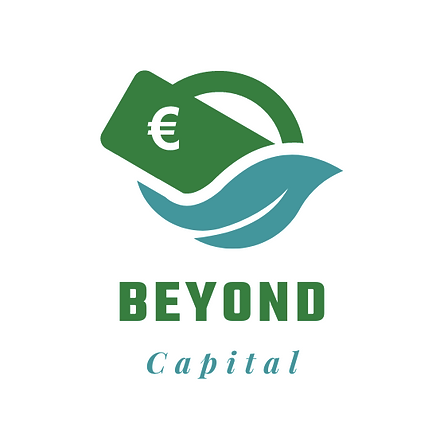 Pourquoi la mise en réseau des entreprises sociales est-elle importante ?
Les entreprises sociales ont pour principal objectif de créer de la valeur sociale en plus de la valeur économique. Cette double finalité limite l'accès aux ressources, car les entreprises sociales sont moins attrayantes pour les investisseurs externes :
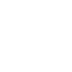 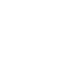 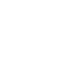 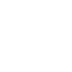 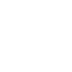 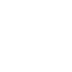 nouveau
connaissances
soutien
services
finance
talent
networking
leadership
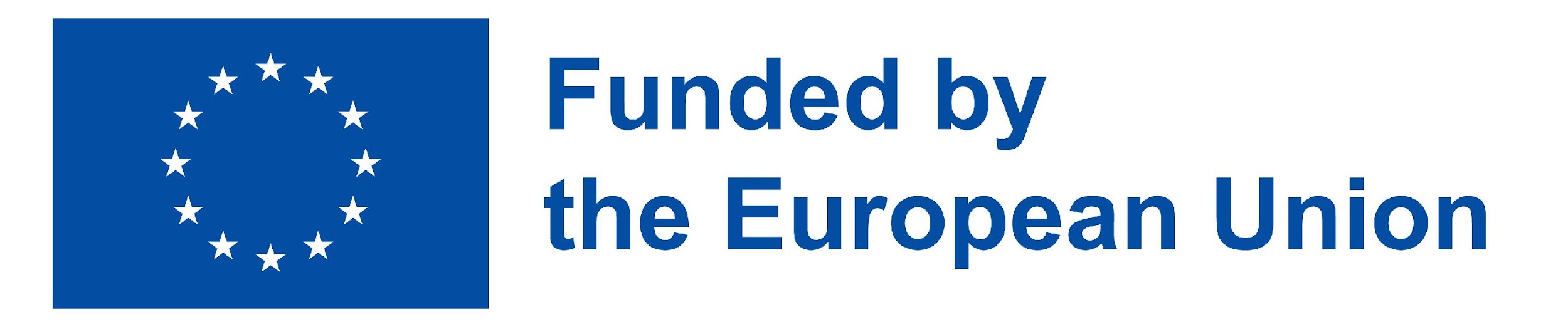 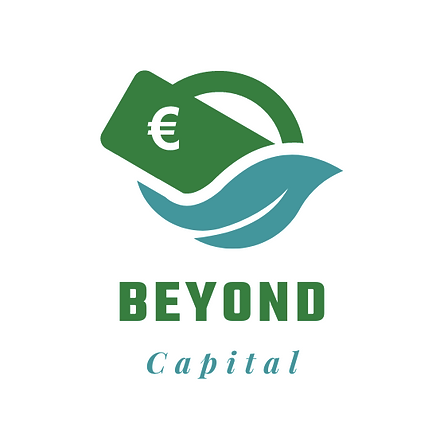 4.2 Comment construire un réseau
Les réseaux d'entreprises sociales peuvent mettre en relation des individus et des organisations de différentes communautés, entreprises sociales et lieux dans des réseaux de soutien.
Pour rejoindre un réseau, vous devez :
Promouvoir les 
opportunités commerciales qui profitent aux deux parties
Trouver des partenaires qui partagent les mêmes valeurs fondatrices
Share information
Se soutenir mutuellement
Informations sur les actions
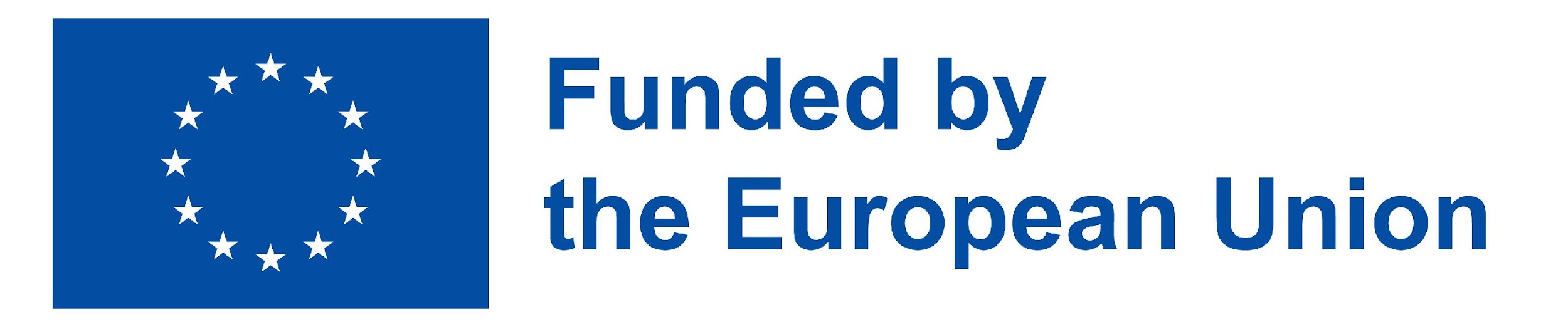 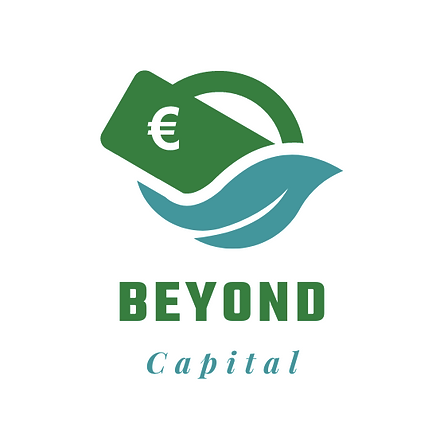 4.3 Comment interagir avec votre partie prenante
L'entreprise sociale est communément considérée comme une organisation multi-acteurs, avec une gouvernance participative, qui prévoit une participation directe à la gestion, afin d'assurer le partage et la transparence des décisions.

La relation avec les parties prenantes peut prendre différentes formes : 
écoute, consultation, co-planification, implication directe 

L'implication des parties prenantes est définie comme le mécanisme de consultation ou de participation par lequel les travailleurs, les utilisateurs et autres sujets directement intéressés par les activités sont placés en position d'exercer une influence sur les décisions de l'entreprise sociale.
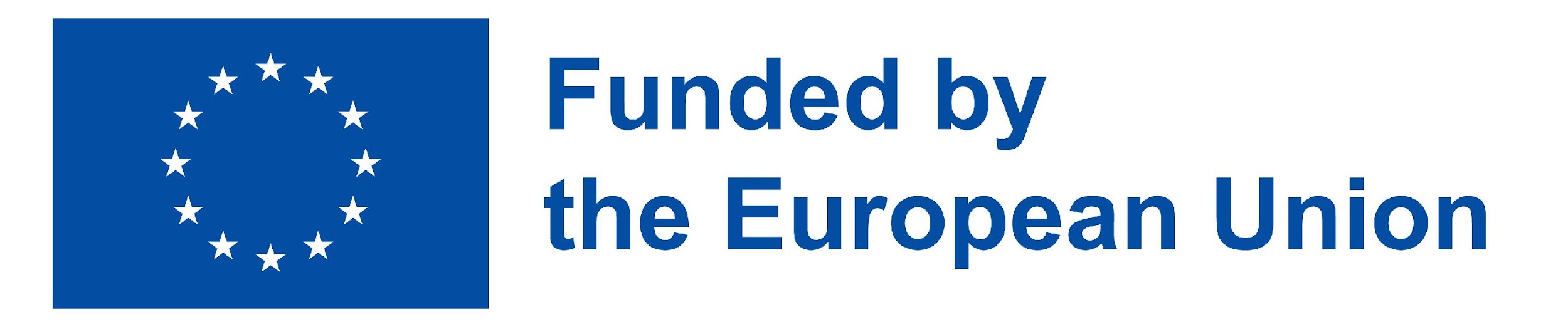 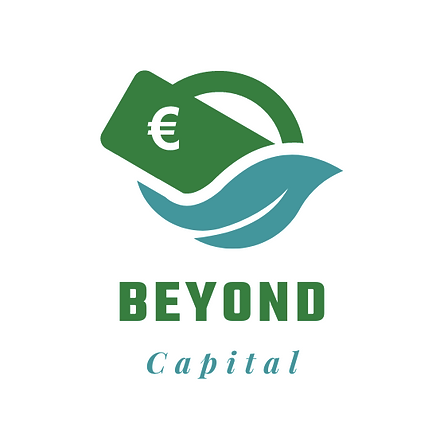 Comment interagir avec votre partie prenante
Propriétaires
Financial Community
Political Groups
Multi-stakeholder Organisation
Groupe d'activistes
Gouvernement
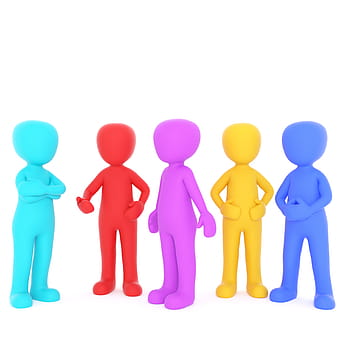 Clients
Fournisseurs
Firm
Concurrents
Managers
Association professionnelle
Syndicats
Employés
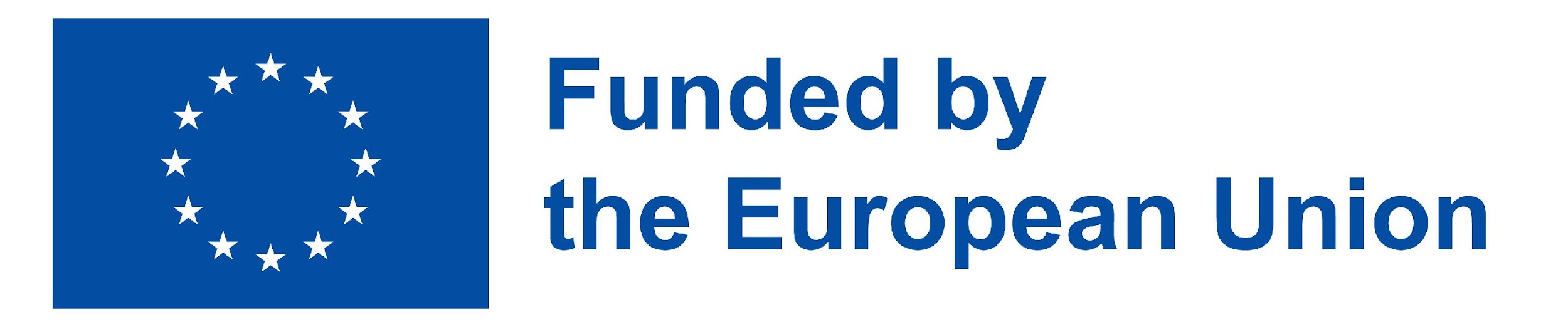 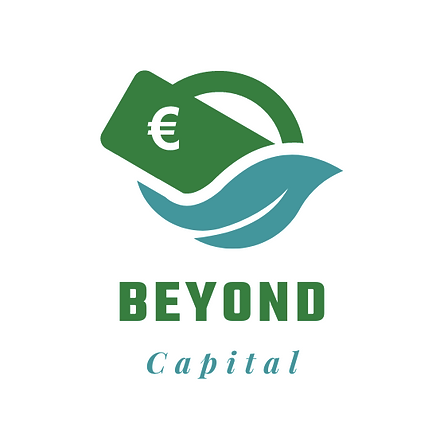 4,4 Avantages d'un système multipartite
réduction des écarts d'information entre l'organisme producteur et les utilisateurs des services
augmentation de l'efficience et de l'efficacité de la production
augmentation de la capacité de contrôle, dans les secteurs où il est difficile de confier la responsabilité à des parties externes
stimulation de l'apprentissage, grâce à plusieurs points de vue, avec une plus grande capacité d'innovation et de réflexion ;
capacité à générer des ressources supplémentaires externes à l'organisme, grâce à des échanges accrus avec l'environnement
Avantages :

:
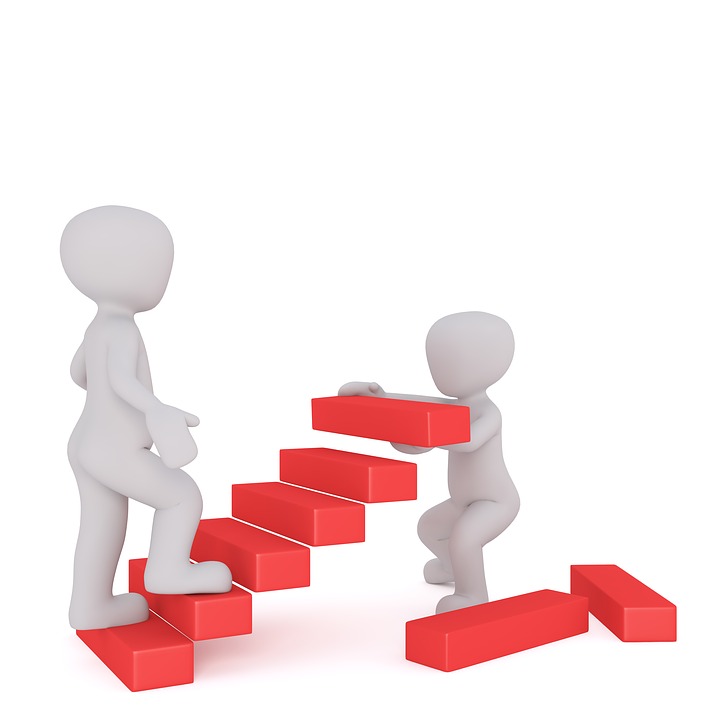 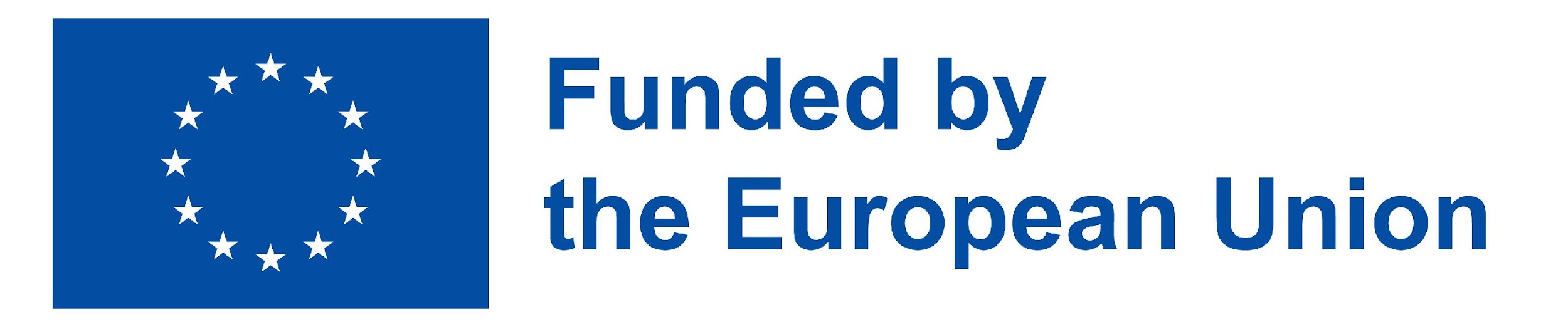 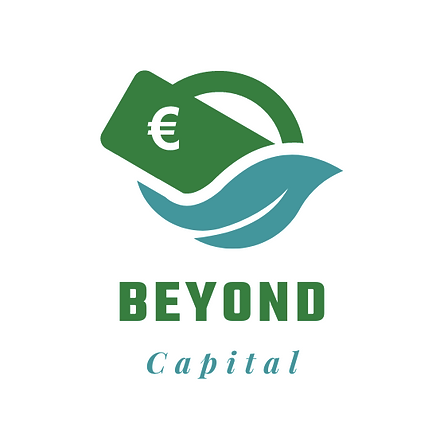 Les entreprises sociales représentent une réponse émergente aux problèmes économiques et sociaux, en devenant des promoteurs du changement.
5. . Synergie et équilibre entre les objectifs sociaux et économiques 
Comment commercialiser votre produit
5.1 Le dualisme économique et social
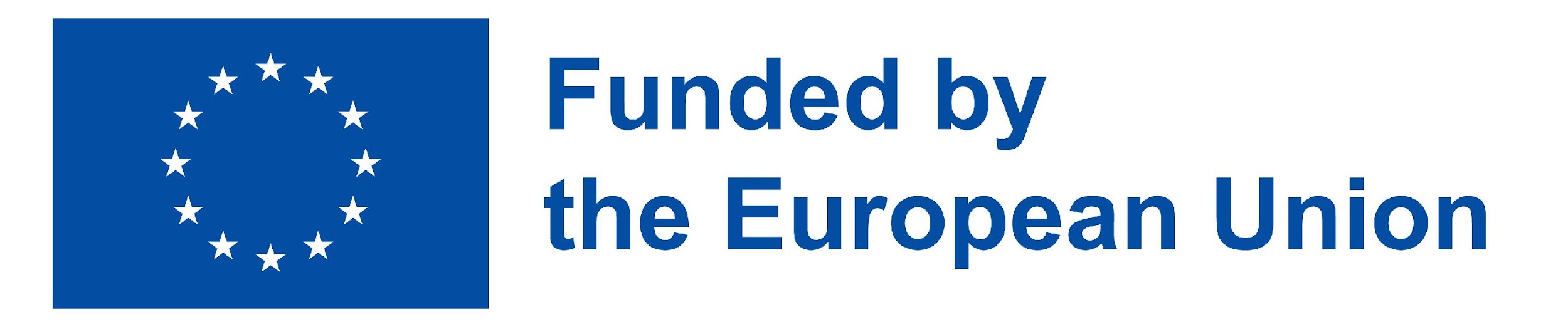 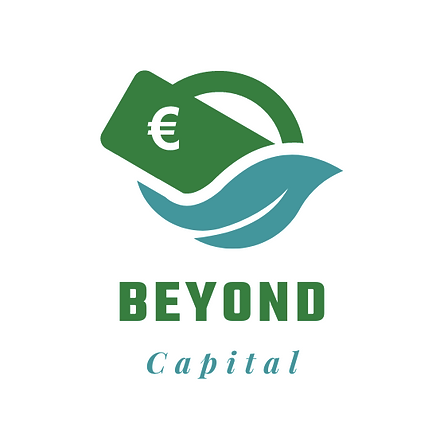 Dualisme économique et social
Le dualisme économique et social peut donner lieu à des tensions dans la gestion des objectifs sociaux et économiques, ce qui entraîne des problèmes au sein de l'organisation. Ces sources de tension peuvent provenir aussi bien de sous-groupes internes que de stakeholders externes.
Si l'on accorde trop d'attention aux objectifs économiques, l'organisation risque de s'éloigner de ses objectifs sociaux, tandis que si l'on se concentre trop sur les objectifs sociaux, la viabilité financière de l'organisation risque d'être compromise.
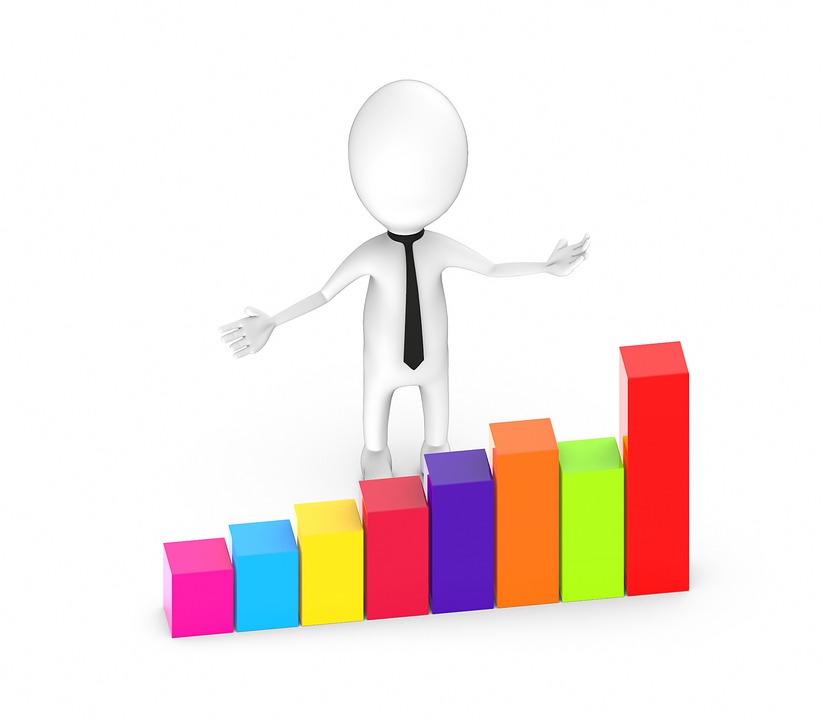 Les entreprises sociales représentent une réponse émergente aux problèmes économiques et sociaux, devenant des promoteurs du changement. Elles sont capables d'apporter des solutions aux nouveaux besoins des personnes et des communautés. Elles peuvent concevoir, développer et introduire des transformations dans les relations entre les individus et les institutions et, de cette façon, redéfinir les objectifs et les priorités du développement socio-économique.
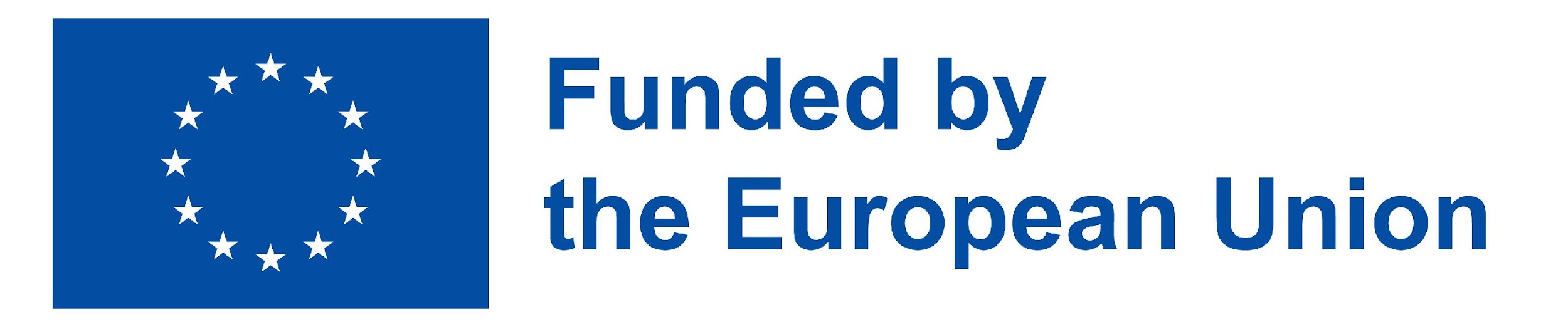 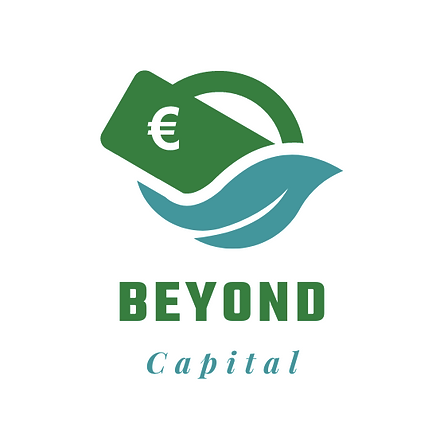 5.2 Dimension économique
La dimension économique définit l'entreprise, tandis que le social est constitué des objectifs et de la manière dont la production est réalisée. La définition s'articule autour de deux dimensions : la dimension économico-entrepreneuriale et la dimension sociale.  La dimension économico-entrepreneuriale requiert l'existence de quatre conditions :
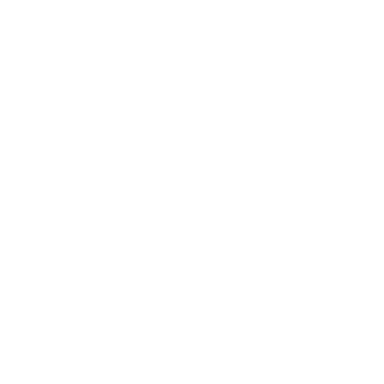 haut degré d'autonomie dans la création et la gestion de l'entreprise
production de biens et/ou de services sous une forme continue et professionnelle
la prise en charge par les fondateurs et les propriétaires d'un niveau important de risque économique
assumption by the founders and owners of a significant level of economic risk
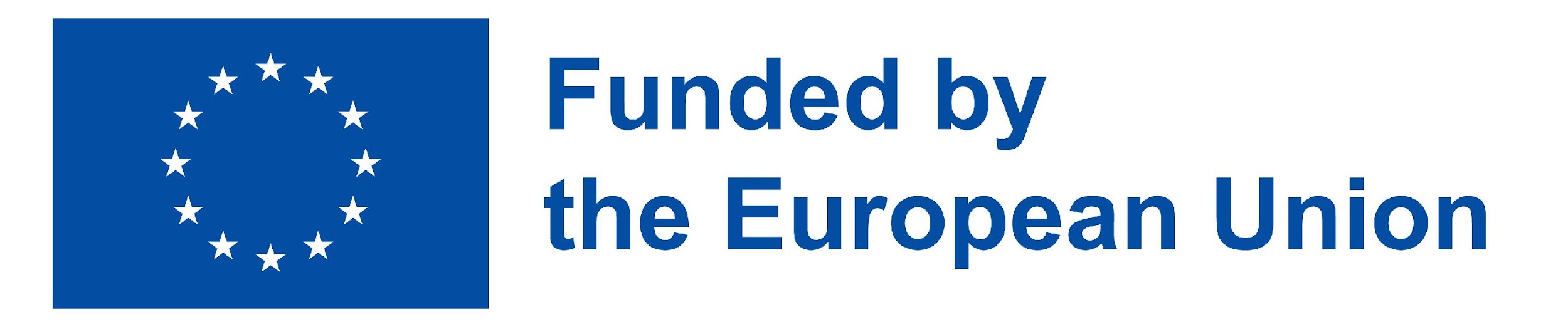 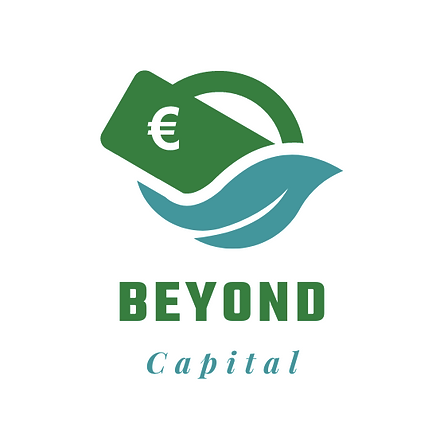 The social dimension requires the possession of the following characteristics:
5.3 Dimension sociale
La dimension sociale requiert la possession des caractéristiques suivantes :
avoir pour objectif explicite de produire des bénéfices pour la communauté dans son ensemble ou pour des groupes défavorisés
être une initiative collective, promue par un groupe de citoyens
avoir une gouvernance confiée exclusivement ou majoritairement à des parties prenantes autres que les propriétaires du capital
assurer une large participation aux processus décisionnels, capable d'impliquer tous ou presque tous les groupes intéressés par l'activité 
ne pas prévoir la distribution de bénéfices, même indirectement, ou tout au plus une distribution limitée.
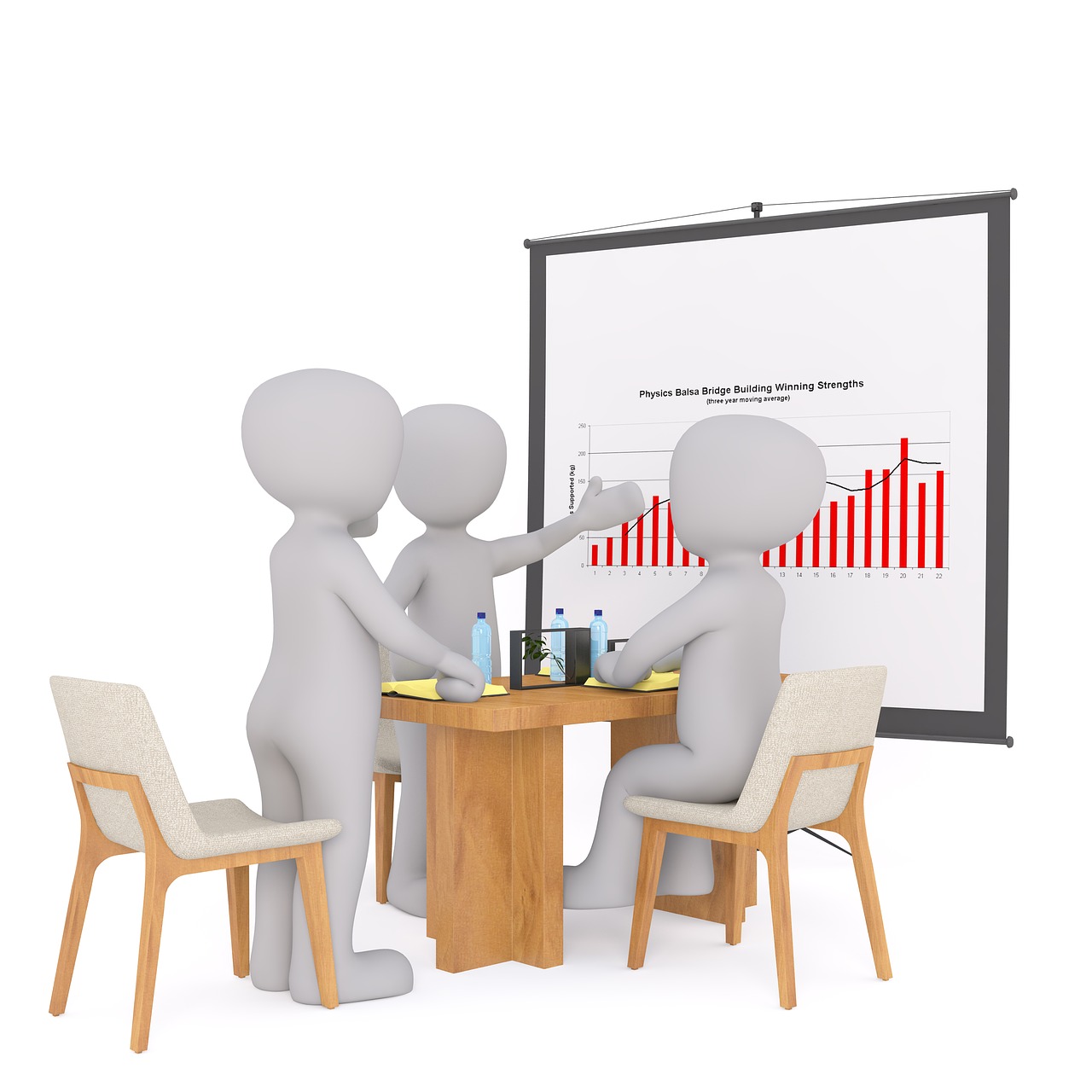 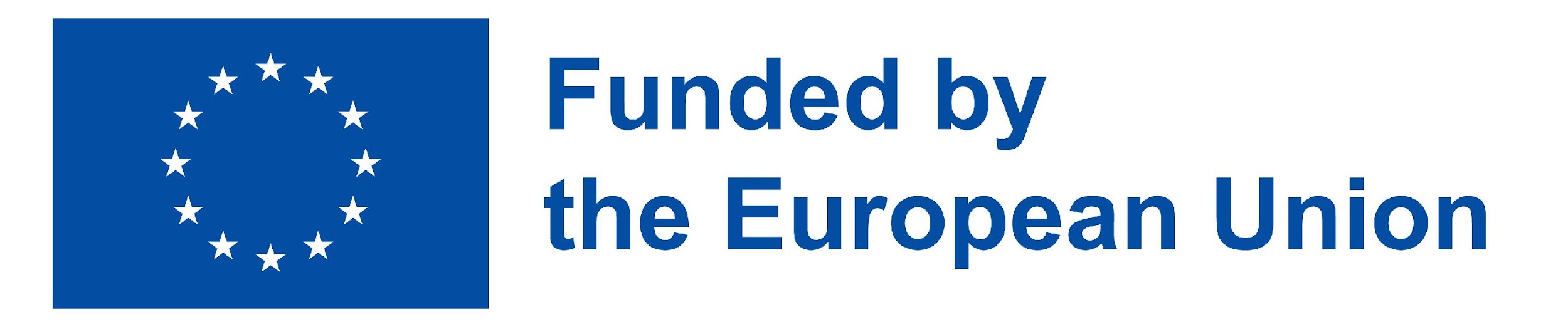 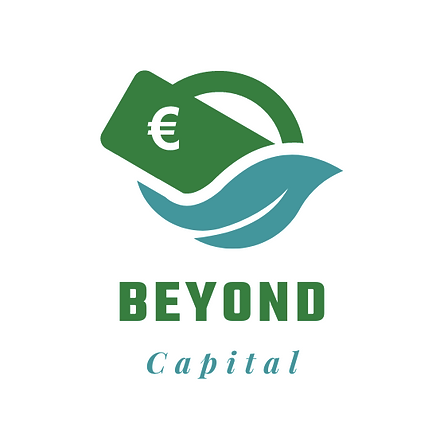 5.4 Marketing social
Afin d'atteindre le succès économique, les entreprises sociales doivent s'appuyer sur la communication, en particulier sur le marketing, pour diffuser et faire connaître leur message et leur propre mission au sein de la société, à tel point que l'on parle dans ces cas de marketing social.Les critères suivants sont les points de référence pour reconnaître les approches marketing qui peuvent légitimement se placer sous l'étiquette de marketing social :
le programme procède à une segmentation minutieuse du public cible
les projets de marketing doivent faire un usage cohérent de la "recherche d'audience".
l'objectif du programme de marketing doit être "le changement volontaire de comportement"
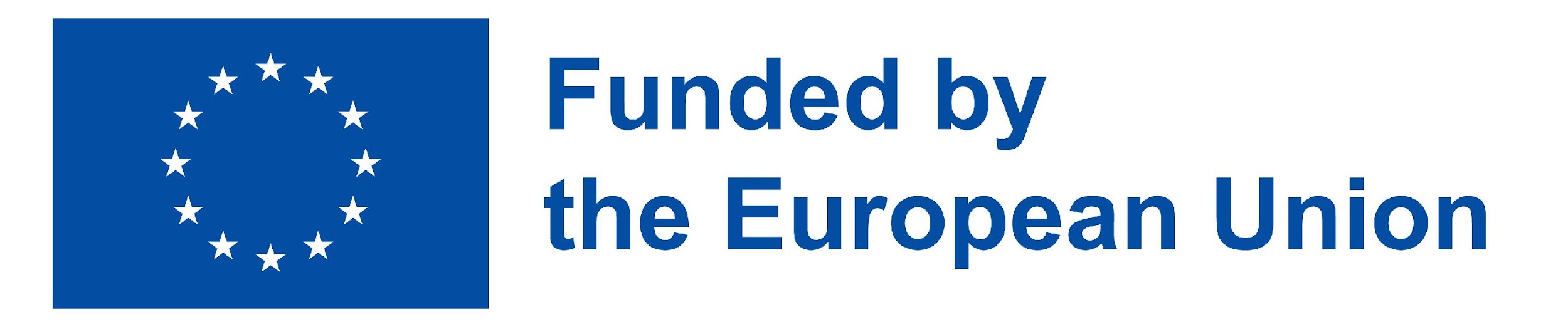 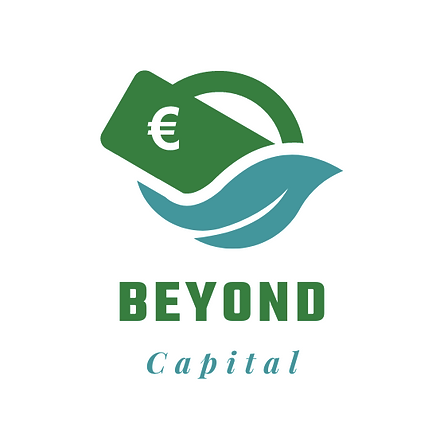 Le processus de mesure de l'impact social 
d'une entreprise est nécessaire pour analyser et redéfinir les objectifs et les stratégies de l'entreprise par les parties prenantes, qui peuvent avoir une vision complète de l'avancement du projet.
6. Comment mesurer l'impact social
6.1  Objectif de la mesure
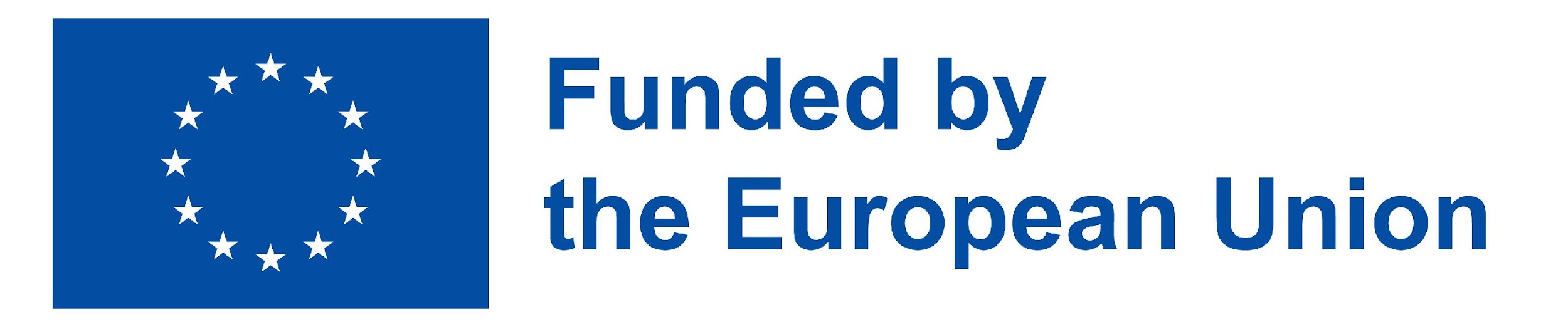 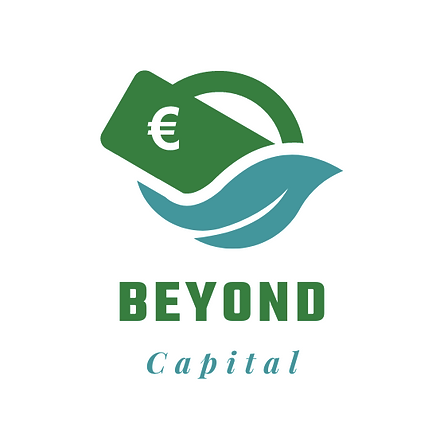 interne
permet d'identifier des stratégies plus efficaces pour les projets que l'entreprise entend développer
Comment mesurer l'impact social
externe
Le processus de mesure a deux objectifs :
vous permet d'informer les parties prenantes sur l'efficacité de ses interventions
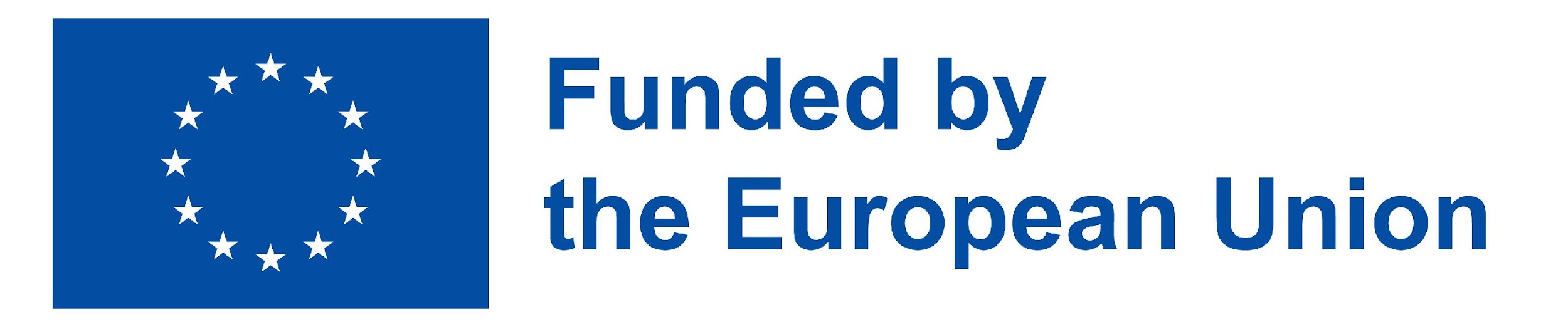 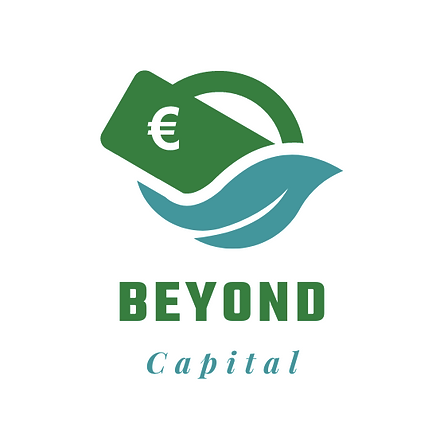 Comment mesurer l'impact social
Définition de la portée de l'analyse
Engagement et participation des parties prenantes
Compréhension du processus de changement
Mesure et choix des indicateurs
Évaluation de l'impact
Communication des résultats
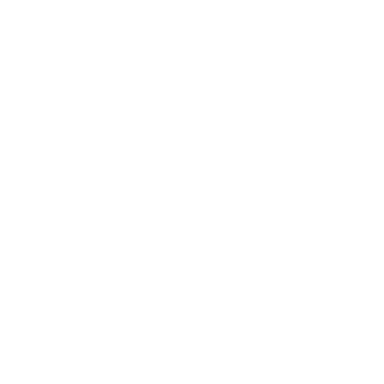 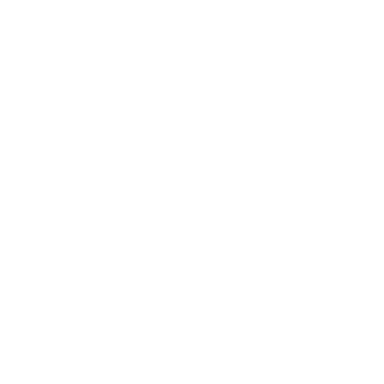 Le processus de mesure peut être divisé en six phases
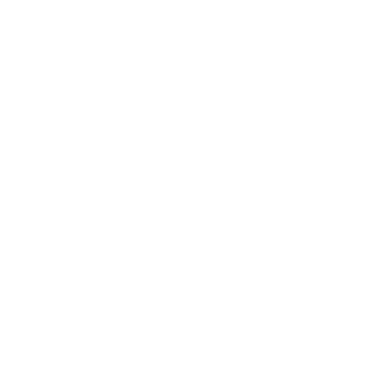 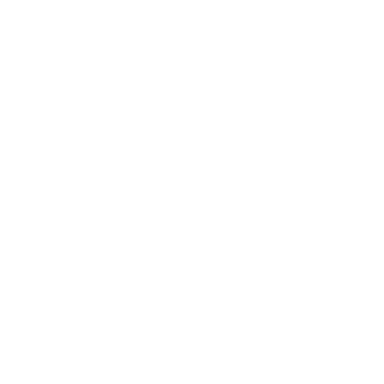 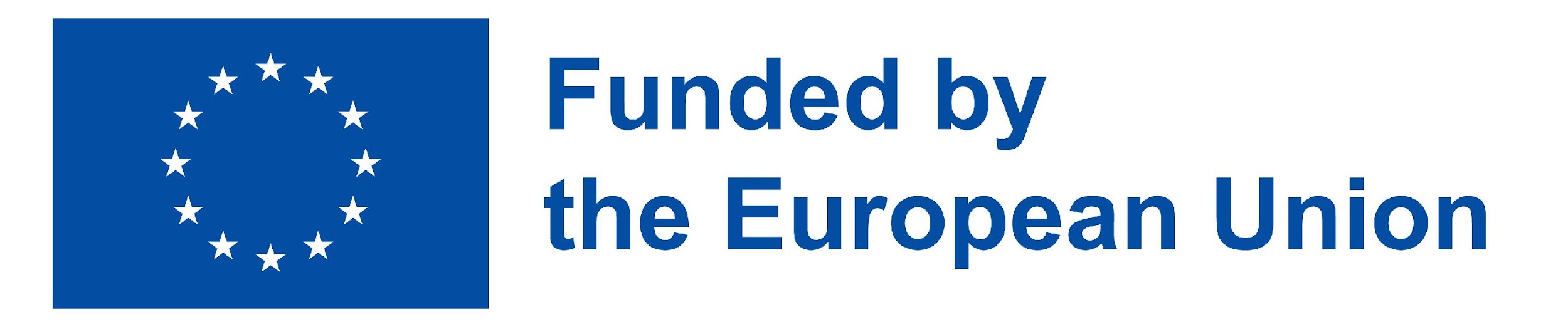 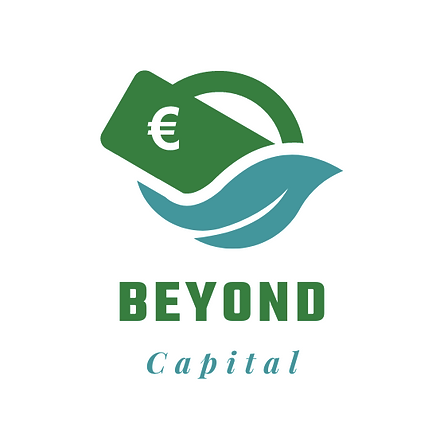 Objectif de la mesure
The purpose of measurement also has 3 purposes:
PRISE DE DÉCISION
APPRENTISSAGE
INFORMER
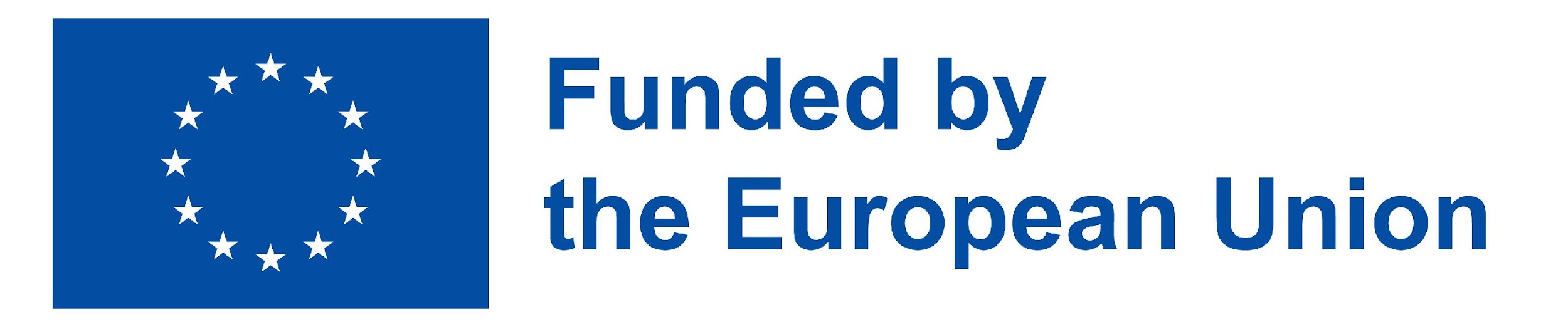 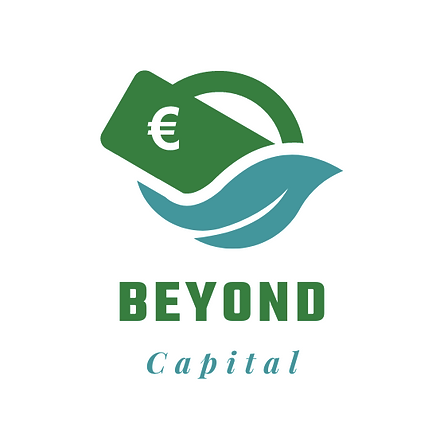 6.2 Stakeholders
Les parties prenantes sont les sujets sur lesquels les activités de l'entreprise ont un impact et une influence sur l'entreprise elle-même.
L'engagement des parties prenantes est une activité transversale qui suit tout le parcours du processus de mesure :
Dans la phase de planification d'un programme ou d'un projet
In the post-evaluation phase
Pendant le déroulement du projet
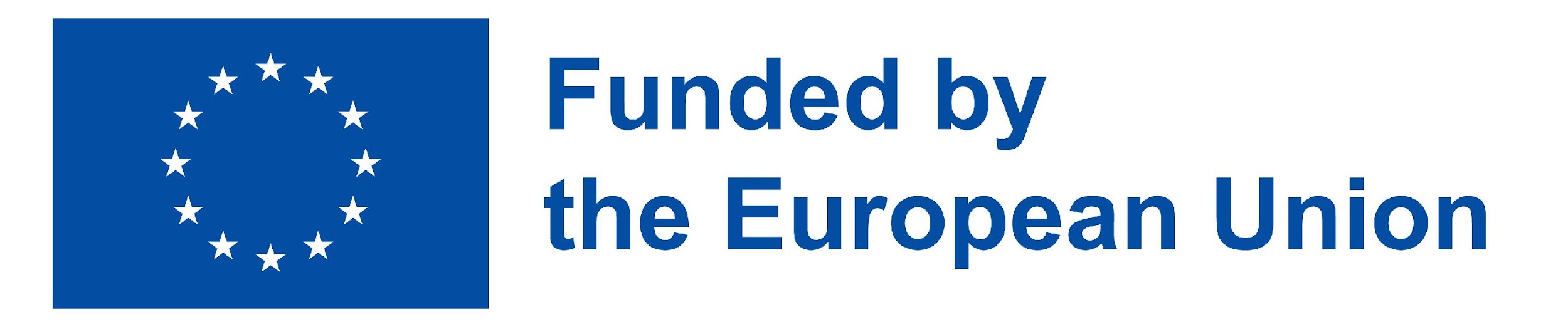 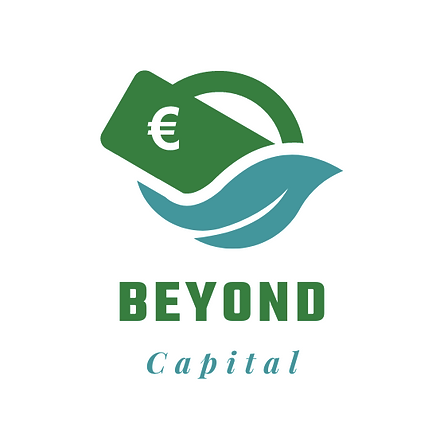 6.3 Chaîne de valeur de l'impact
Cette approche peut aider à : 
comprendre comment les objectifs identifiés sont atteints ; 
reformuler l'objet de l'évaluation ;
comprendre les interactions entre les éléments de la chaîne de valeur, tels que les produits et les résultats ; 
identifier les éventuelles conséquences inattendues et les risques potentiels ;
évaluer l'efficacité d'une intervention, en faisant le lien entre les coûts encourus et les bénéfices attendus.
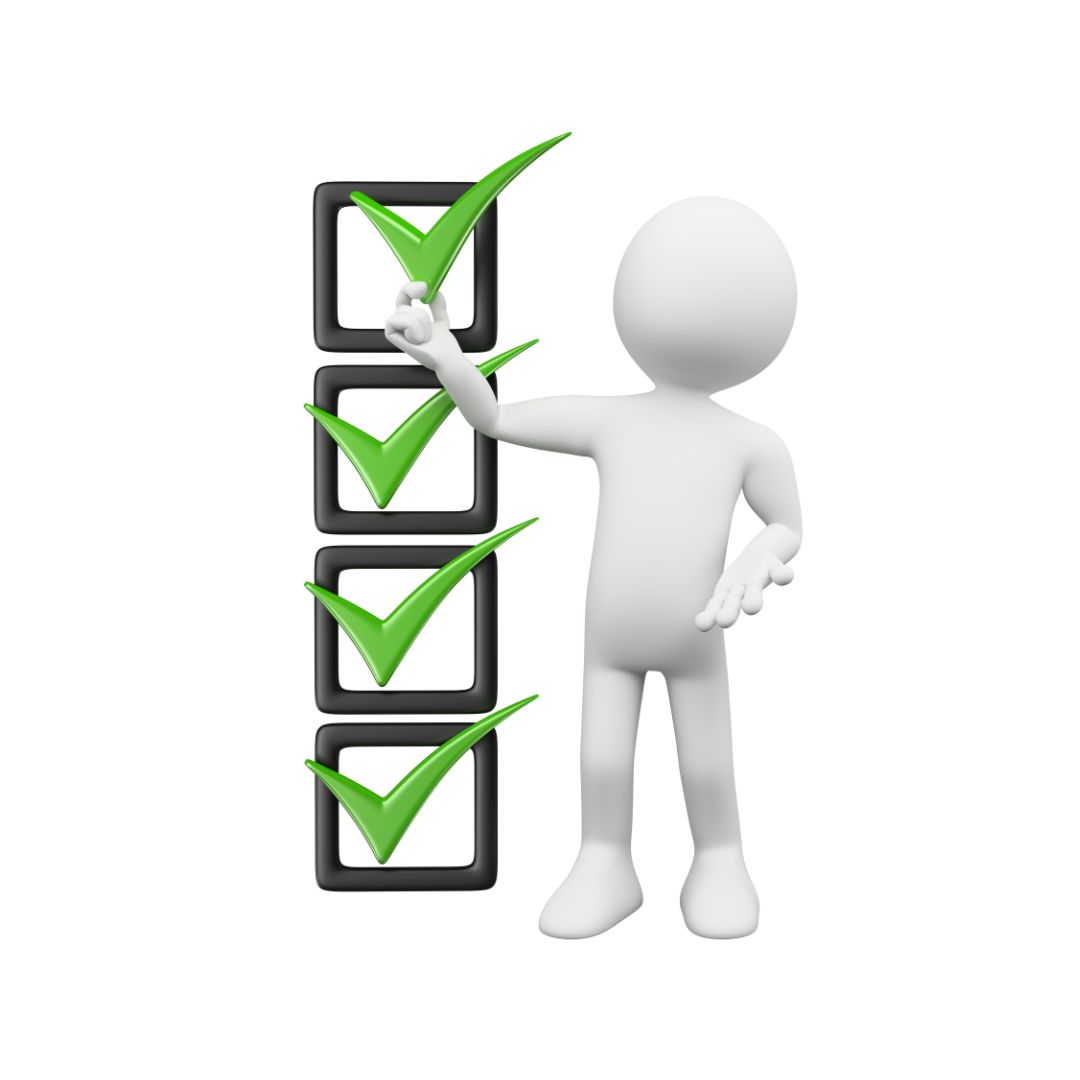 Chaîne de valeur de l'impact : Toutes les activités et tous les processus au sein d'une entreprise qui contribuent à ajouter de la valeur au produit final.
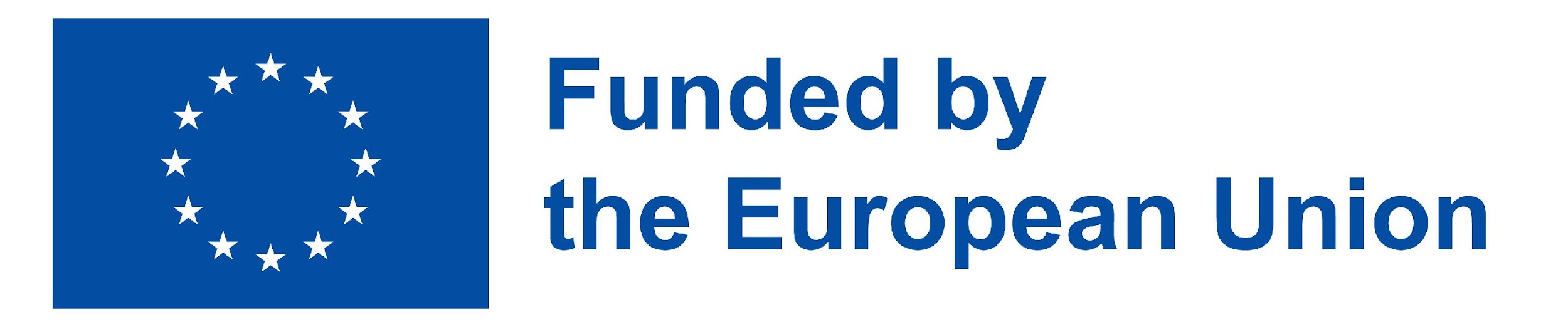 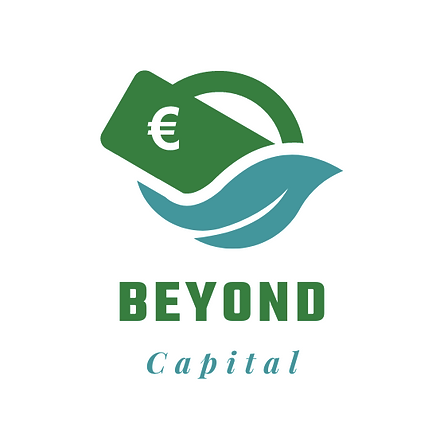 6.4 Approche de la mesure
Basé sur des preuves
Certains
Pertinent
Utile
Simple
Naturel
Compris et accepté
Transparent et bien énoncé
La Commission européenne se penche sur la question de la mesure de l'impact social au niveau européen. Pour qu'une mesure soit efficace, il faut qu'elle le soit :
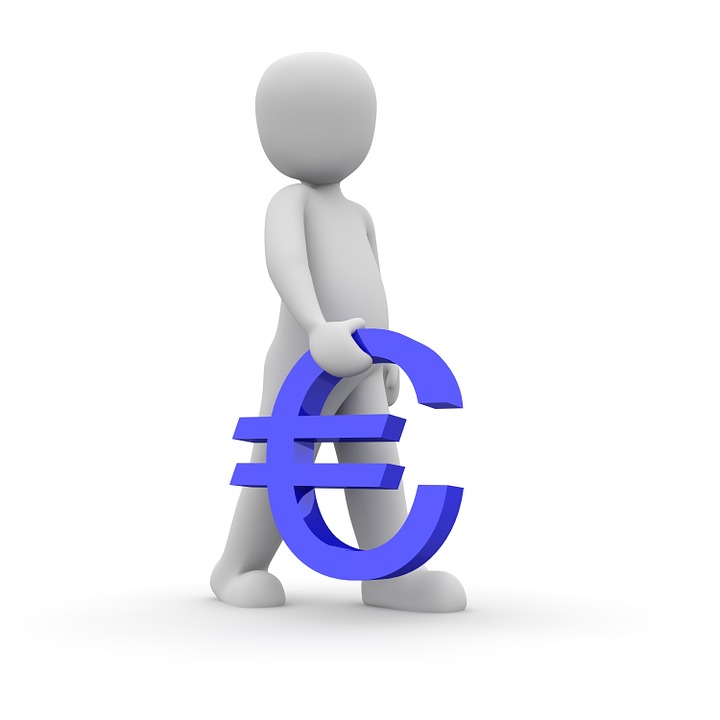 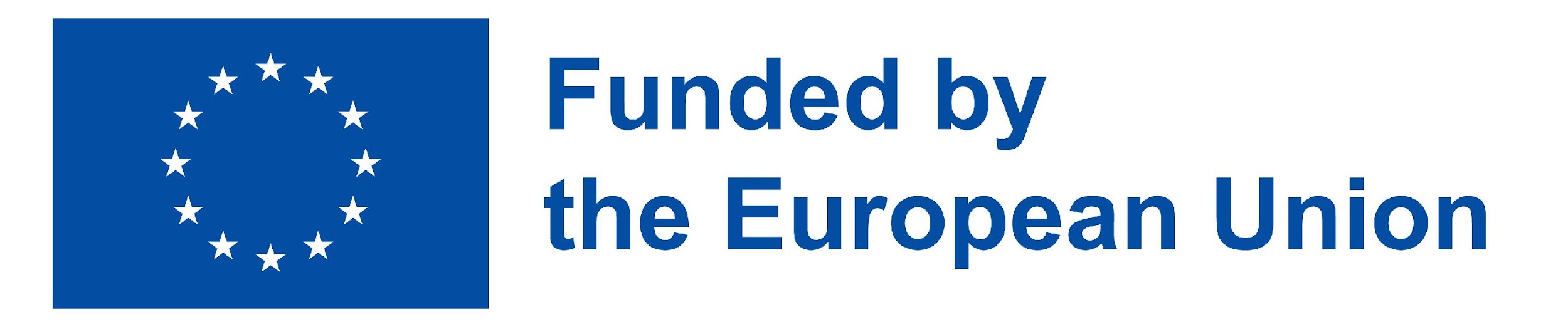 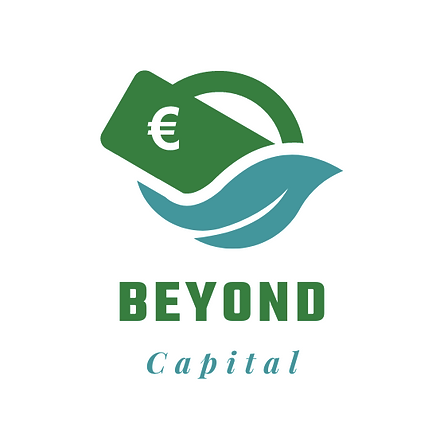 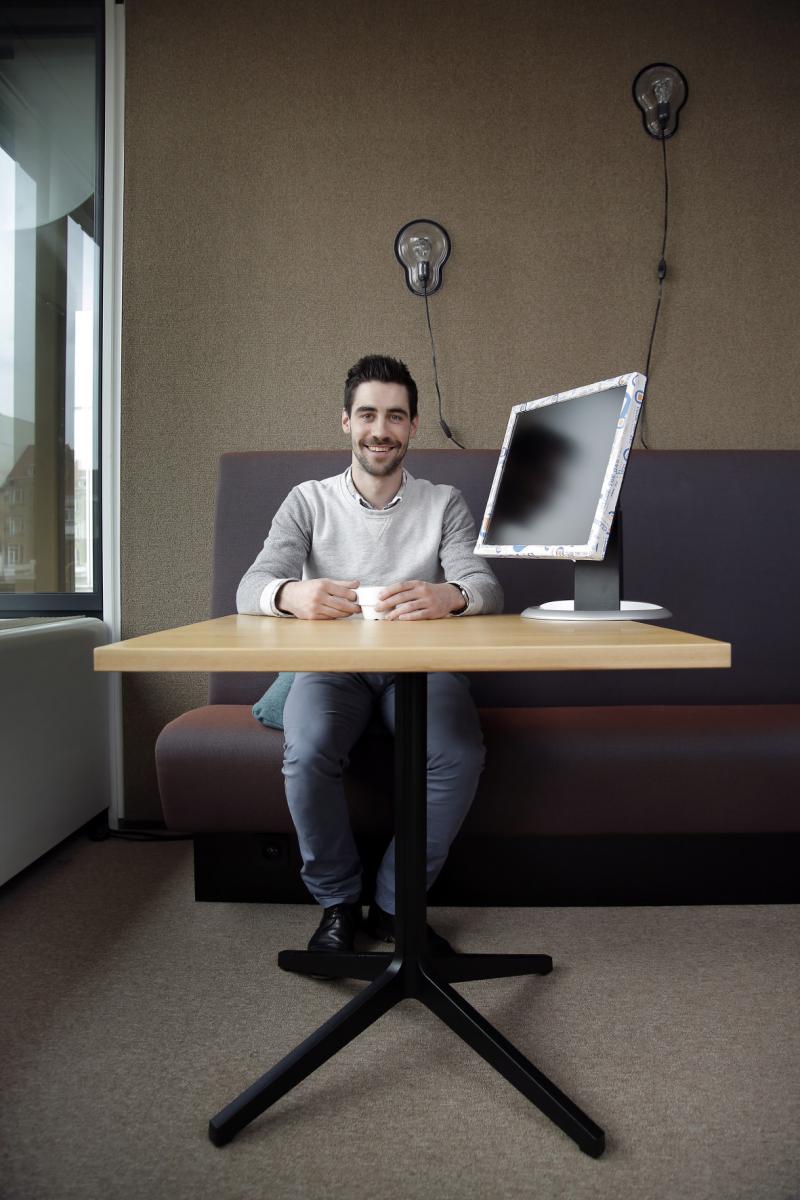 7.  Meilleur cas : Entretien avec Close the Gap
Marnick VanleeCLOSE THE GAP
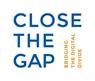 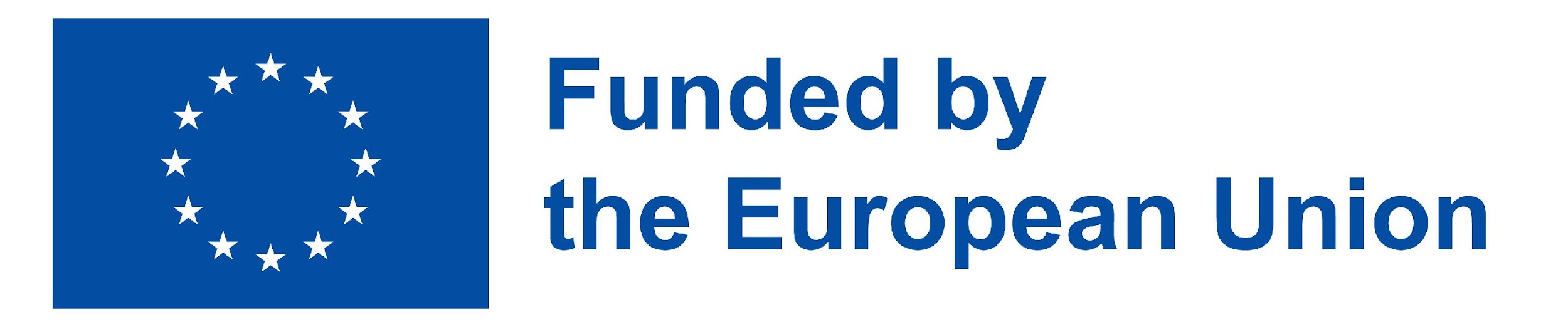 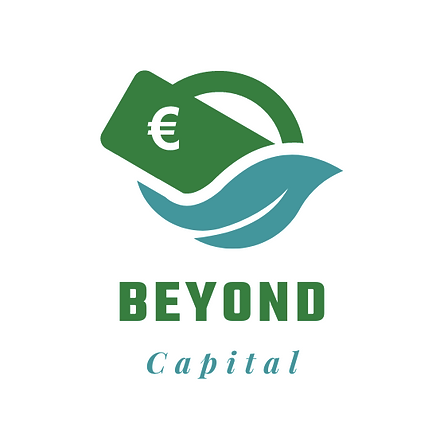 Case Study: Close the Gap
Close the Gap est une entreprise sociale internationale qui vise à réduire la fracture numérique en offrant
des appareils informatiques de haute qualité et d'occasion donnés par des entreprises européennes à des projets éducatifs, médicaux et sociaux dans les pays en développement et émergents.
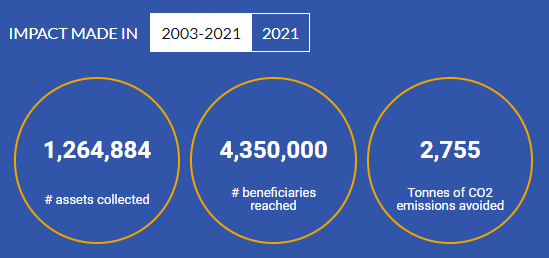 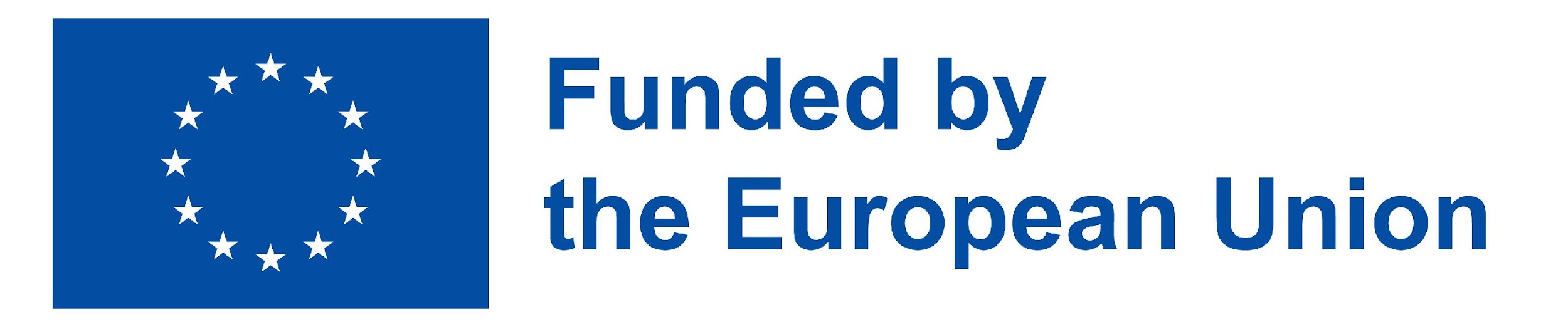 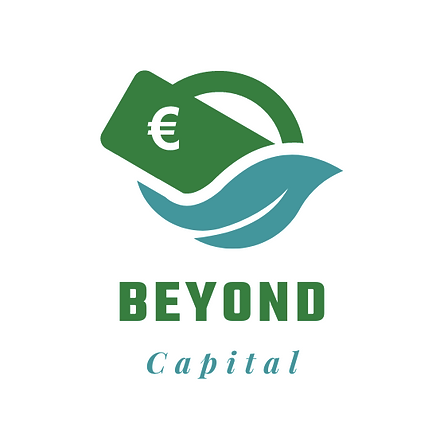 Case Study: Close the Gap
Close the Gap croit en l'autosuffisance, l'organisation se maintient grâce à des partenariats avec de grandes entreprises européennes et au marché numérique de l'occasion.
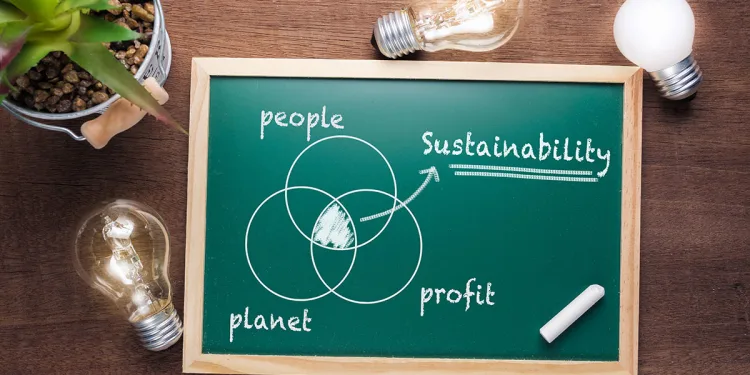 Tous les matériels récupérés ne correspondent pas à la mission sociale de Close the Gap, c'est pourquoi après le reconditionnement du produit, l'organisation le vend et réussit à faire des bénéfices.
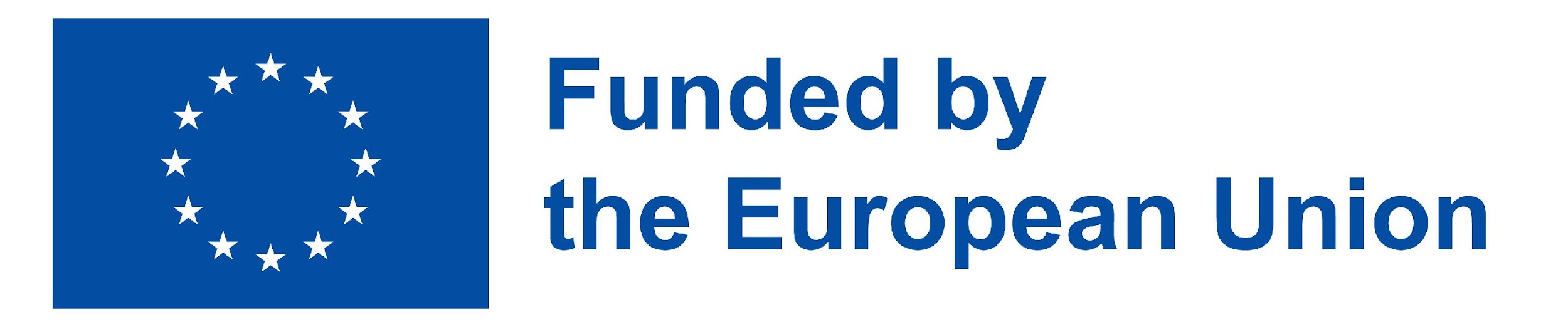 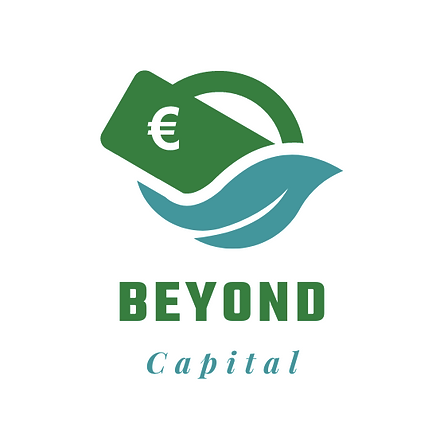 Case Study: Close the Gap
Marnick Vanlee a souligné que, bien qu'il s'agisse d'une entreprise à but non lucratif, Close the Gap ne distribue pas le matériel gratuitement.

"Nous demandons délibérément une contribution aux partenaires que nous soutenons en Afrique, nous ne croyons pas qu'il faille donner quelque chose gratuitement, il faut donner aux gens un sentiment d'appartenance car cela donne de meilleurs résultats pour le projet. Seule une personne sérieusement intéressée et disposant des conditions nécessaires pour utiliser le matériel pourra utiliser efficacement le produit."
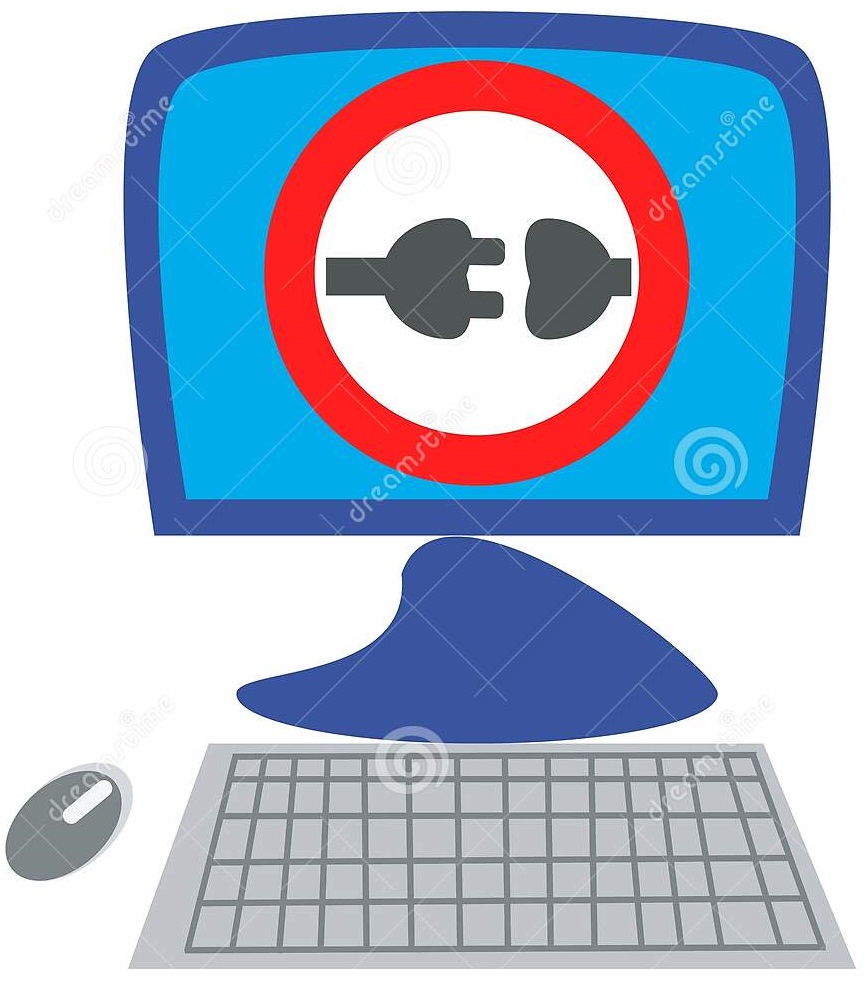 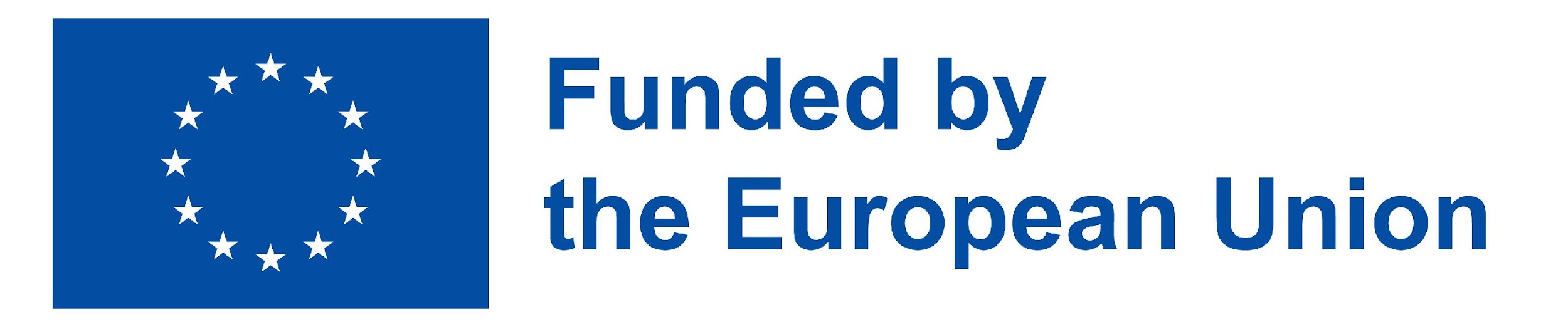 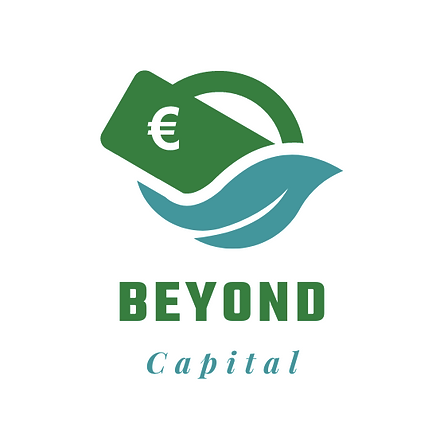 Case Study: Close the Gap
Close the Gap n'a que cinq employés en Belgique, et même si elle est une si petite entreprise sans but lucratif, elle ne dépend pas de fonds externes ou de la charité.
L'entreprise, comme nous l'avons montré, est autosuffisante et capable de se développer de manière indépendante.
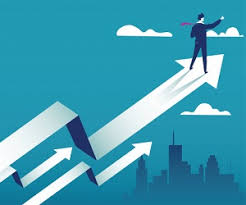 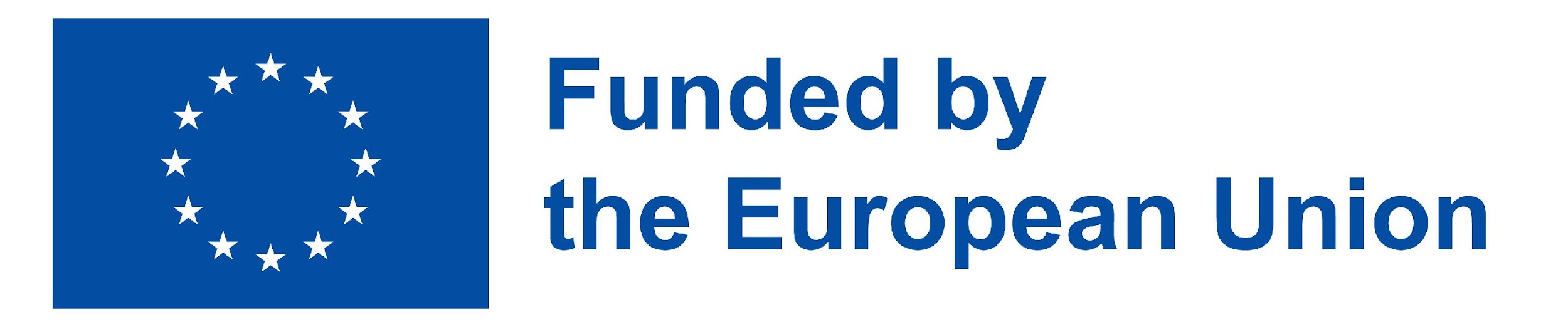 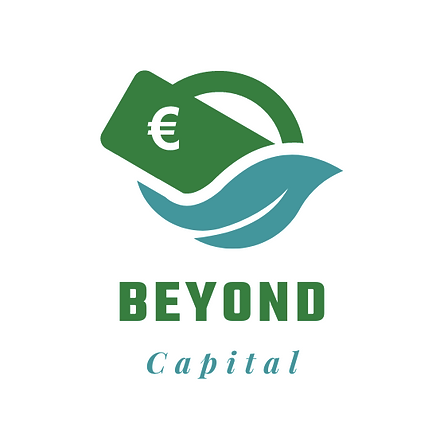 Case Study: Close the Gap
Close the gap a un grand nombre de partenaires qui l'aident dans tous les aspects de l'entreprise, de la comptabilité aux questions pratiques.
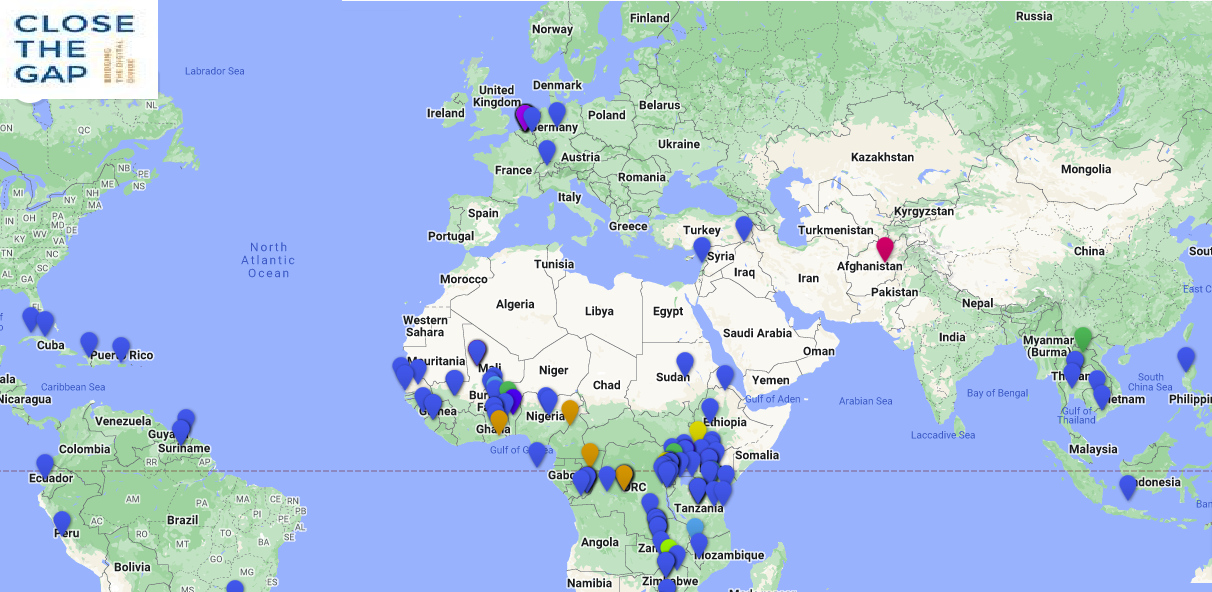 Close the Gap est maintenant un groupe d'entreprises, le modèle d'entreprise initial a demandé beaucoup de développement, bien qu'il ne soit pas orienté vers le profit, la bonne gestion des affaires a rendu possible une expansion mondiale.
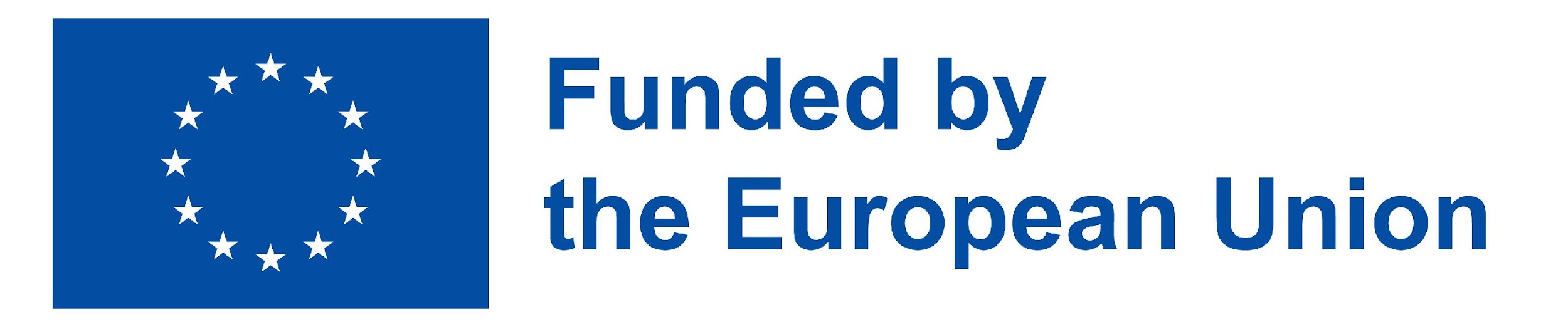 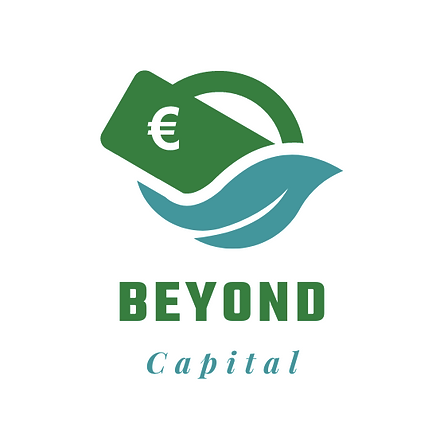 Case Study: Close the Gap
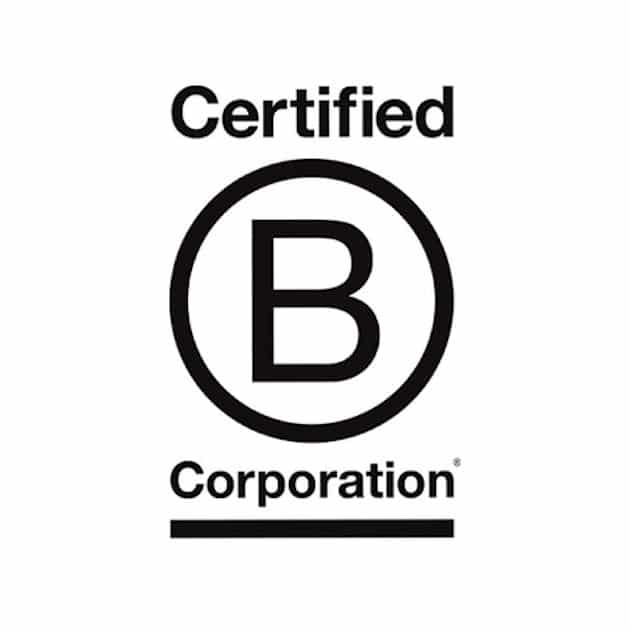 Close the Gap est une entreprise mondiale. En Belgique, Close the Gap est une entreprise sociale, mais pour être facilement reconnue au niveau mondial, elle est également enregistrée en tant que B-Corp.
"Être une B-Corp est très utile : dans certains pays, les activités normales des entreprises sont limitées par la loi. Le fait d'être une société ordinaire enregistrée en tant que B-Corp permet à Close the Gap de poursuivre son objectif sans aucune limitation."
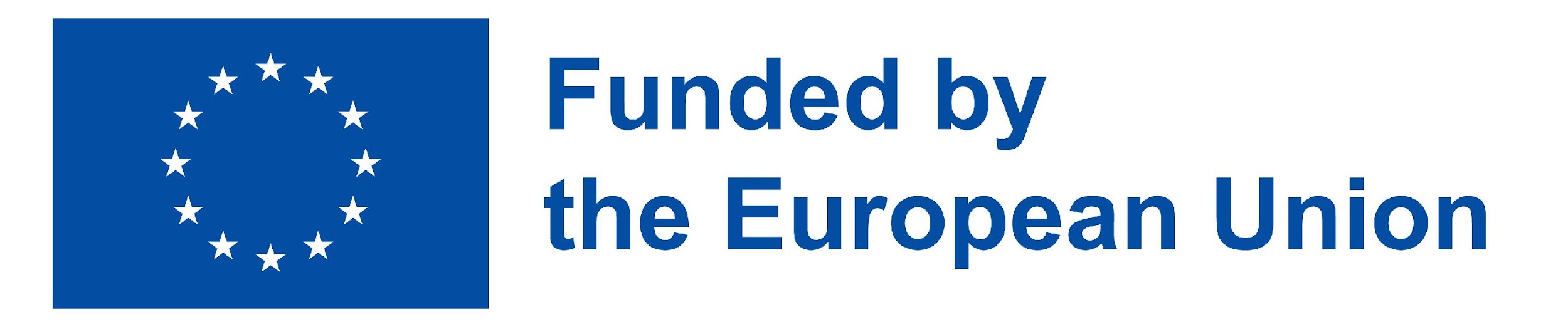 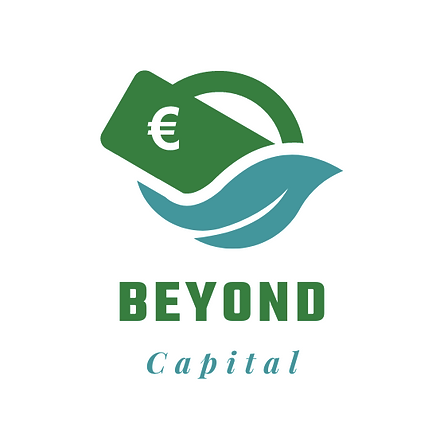 Case Study: Close the Gap
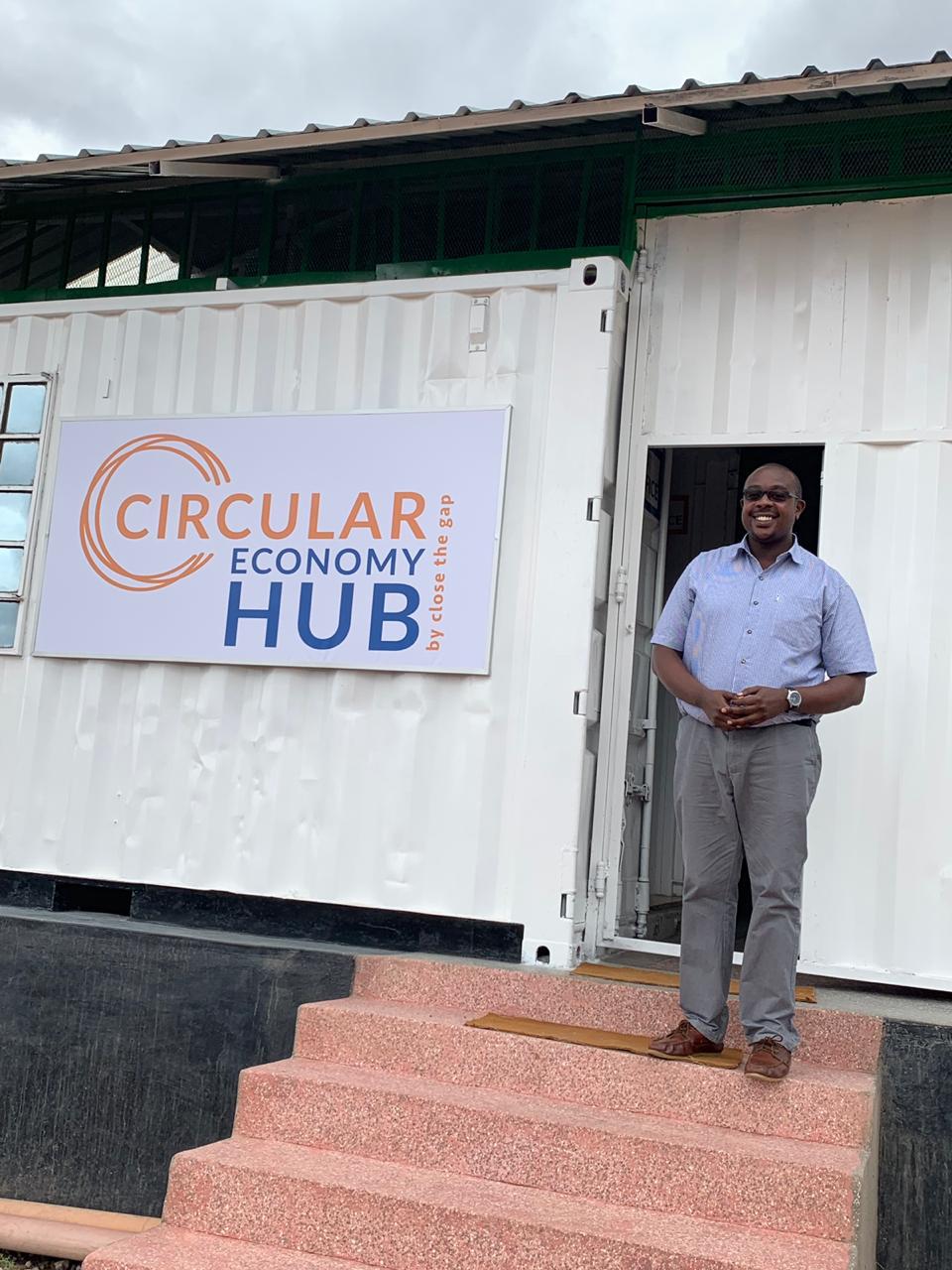 PROJECT CYCLE: Du ramassage au recyclage

Collecte chez le donateur
Remise à neuf de l'équipement TIC
Sélection du projet
Transport des équipements vers le projet
Installation, maintenance et formation
Logiciels et expertise
Suivi et évaluation
Collecte et recyclage des équipements en fin de vie
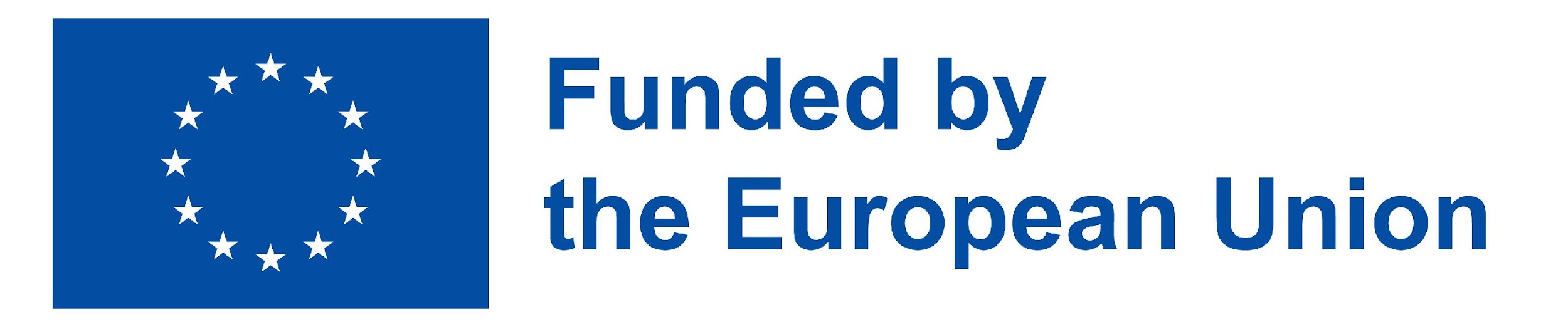 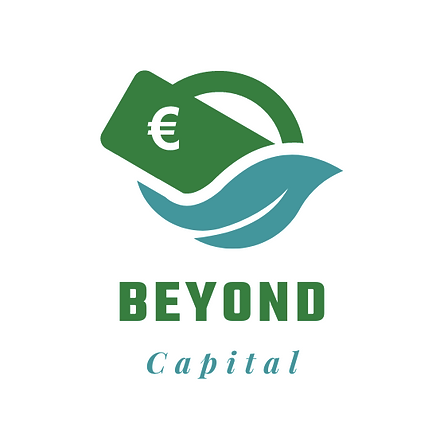 Case Study: Close the Gap
Close the Gap est l'exemple parfait d'une idée bonne et désintéressée qui a donné naissance à une entreprise sociale durable.
En plus de 20 ans d'activité, Close the Gap a aidé d'innombrables personnes et a donné un brillant exemple de modèle d'entreprise durable.

Marnick Vanlee a expliqué comment le fait d'être motivé par le désir d'aider les moins fortunés ne doit pas conduire exclusivement à une fondation caritative ou à une entreprise non rentable. Close the Gap a démontré qu'aider peut aussi être une 
affaires.
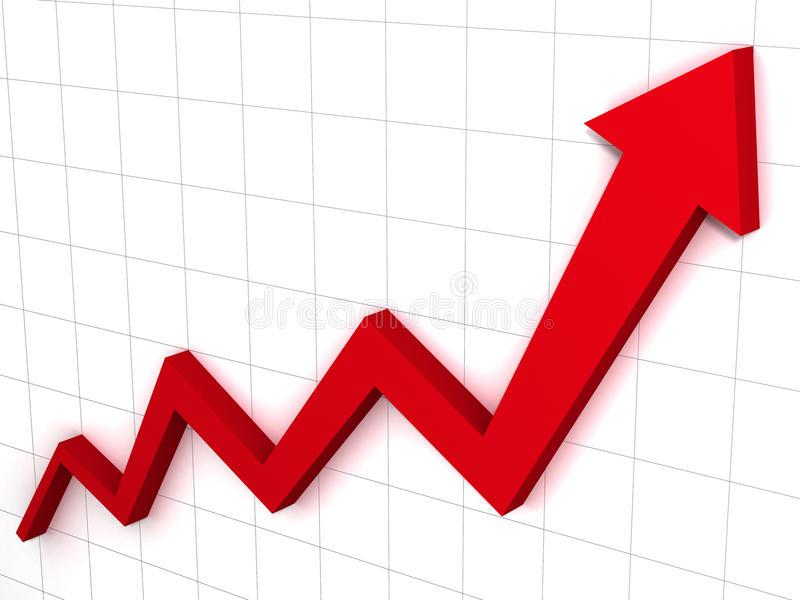 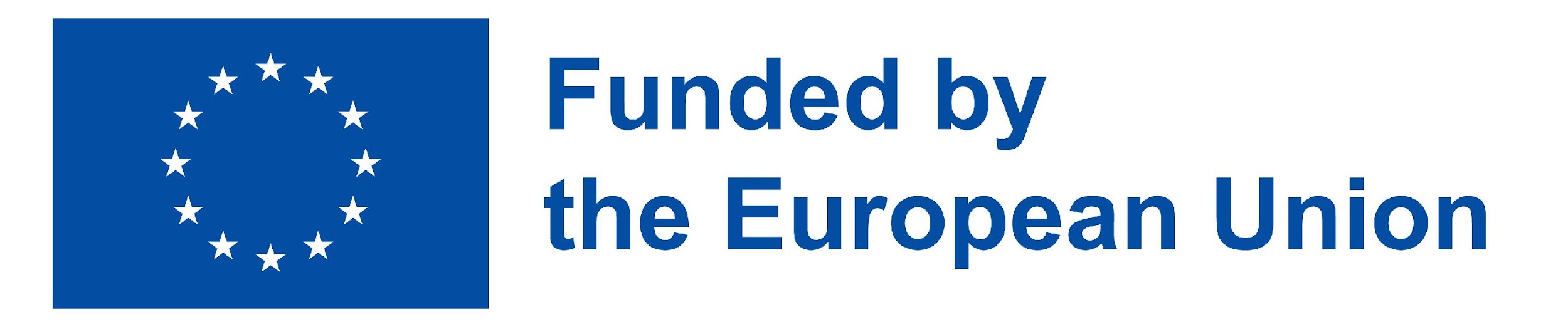 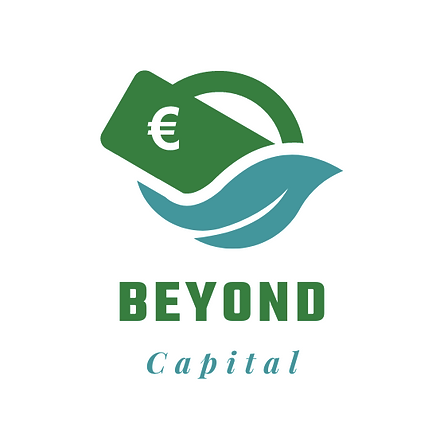 L'objectif principal d'une entreprise sociale est d'avoir un impact social plutôt que de faire du profit.
Chaque pays a sa propre législation et sa propre culture, il est donc essentiel de connaître le contexte dans lequel vous souhaitez créer votre entreprise afin de réussir.
Un réseau solide est un facteur clé pour les entreprises sociales, qui sont considérées comme une organisation multipartite, ce qui permet de créer de la valeur économique et sociale.
Points clés à retenir
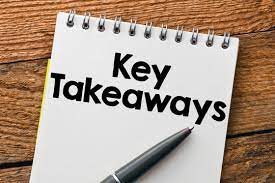 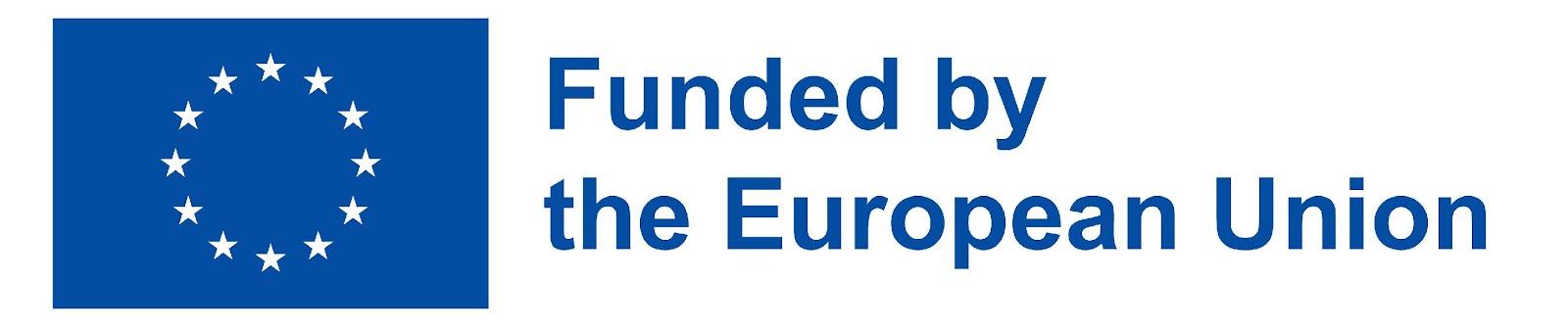 ‹#›
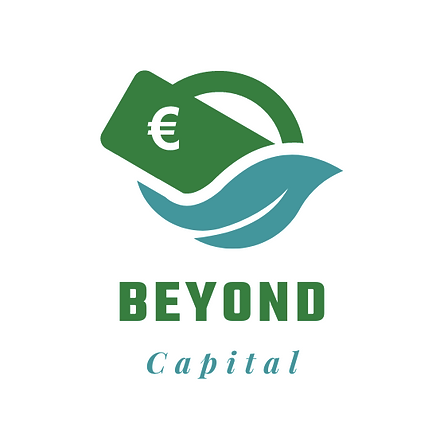 1) L'objectif d'une entreprise sociale est-il de faire du profit ?

2) Une entreprise qui veut être une B-Corp doit-elle être sans but lucratif ?

3) Quel pays n'a pas de définition de l'entreprise sociale dans sa législation ?
Réflexion/ Auto-évaluation
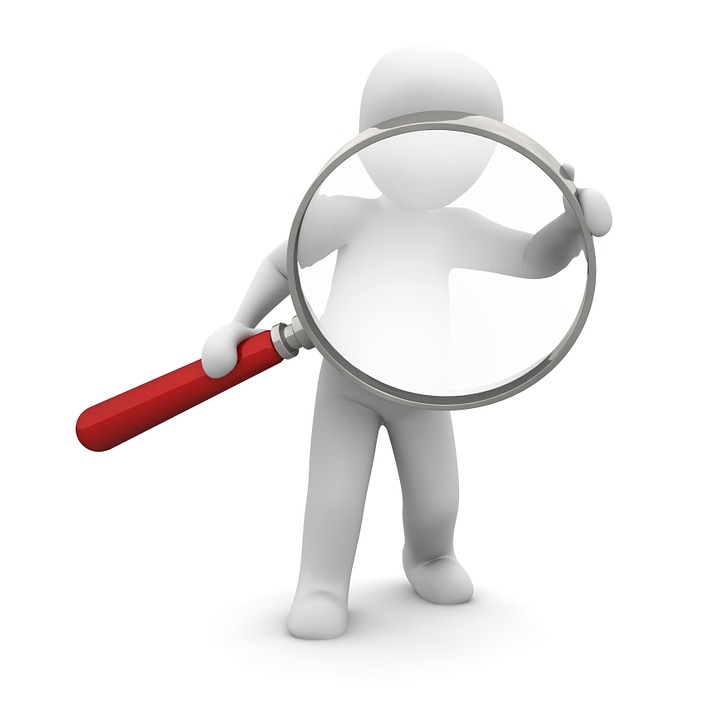 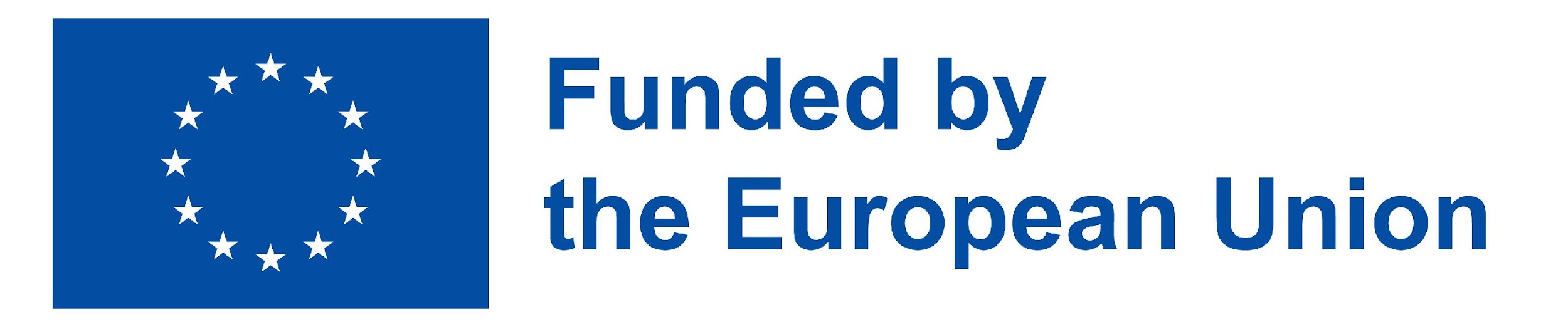 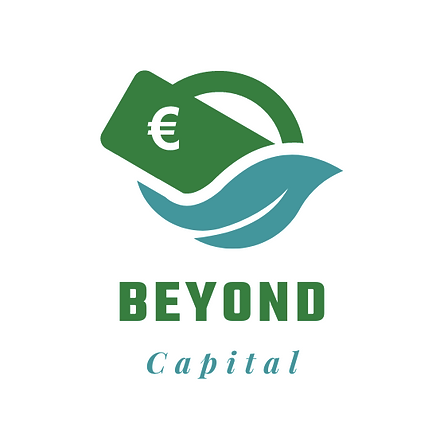 4) Les entreprises sociales sont-elles généralement considérées comme des organisations multipartites ?

5) Le marketing est-il moins important pour les entreprises sociales que pour les entreprises normales ?

6) L'objectif de la mesure de l'impact social est-il à la fois interne et externe ?
Réflexion/ Auto-évaluation
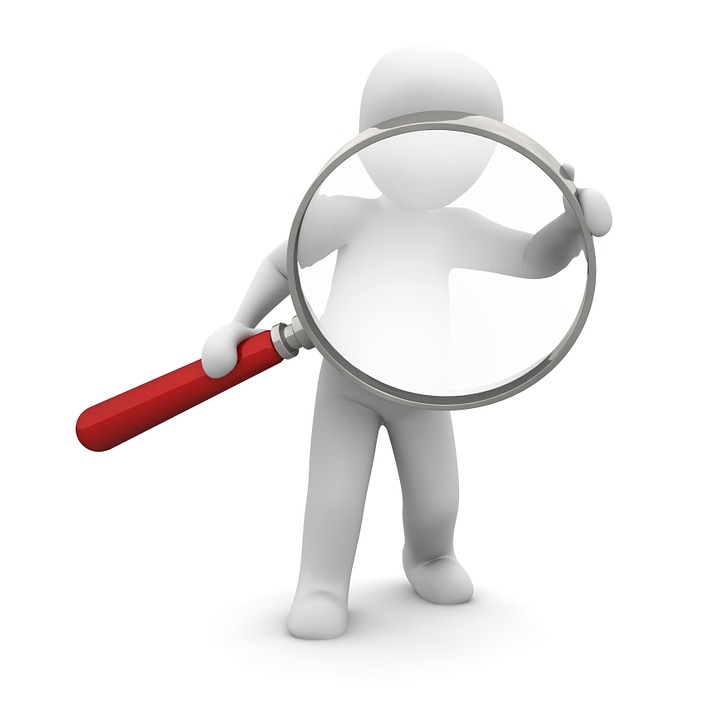 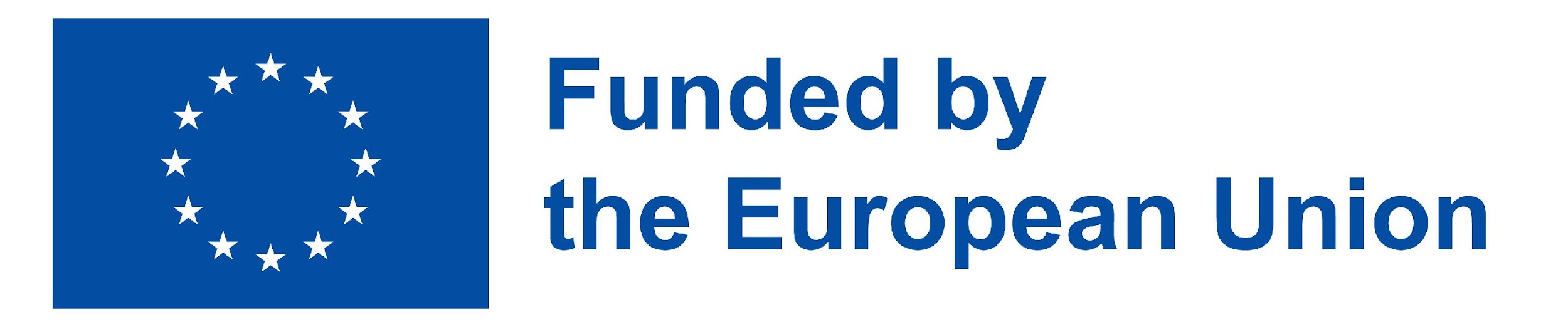 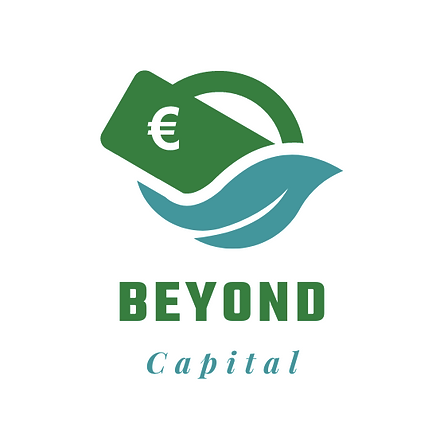 Merci!
https://www.beyond-capital.eu/
Veuillez conserver cette diapositive pour l'attribution

www.cbe.be
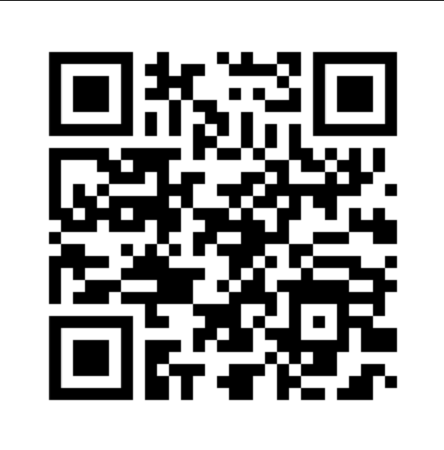 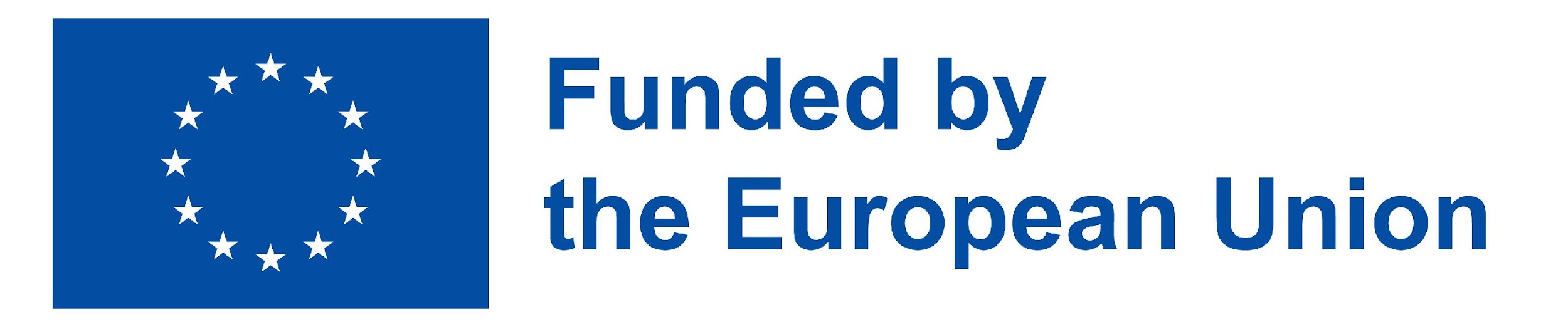